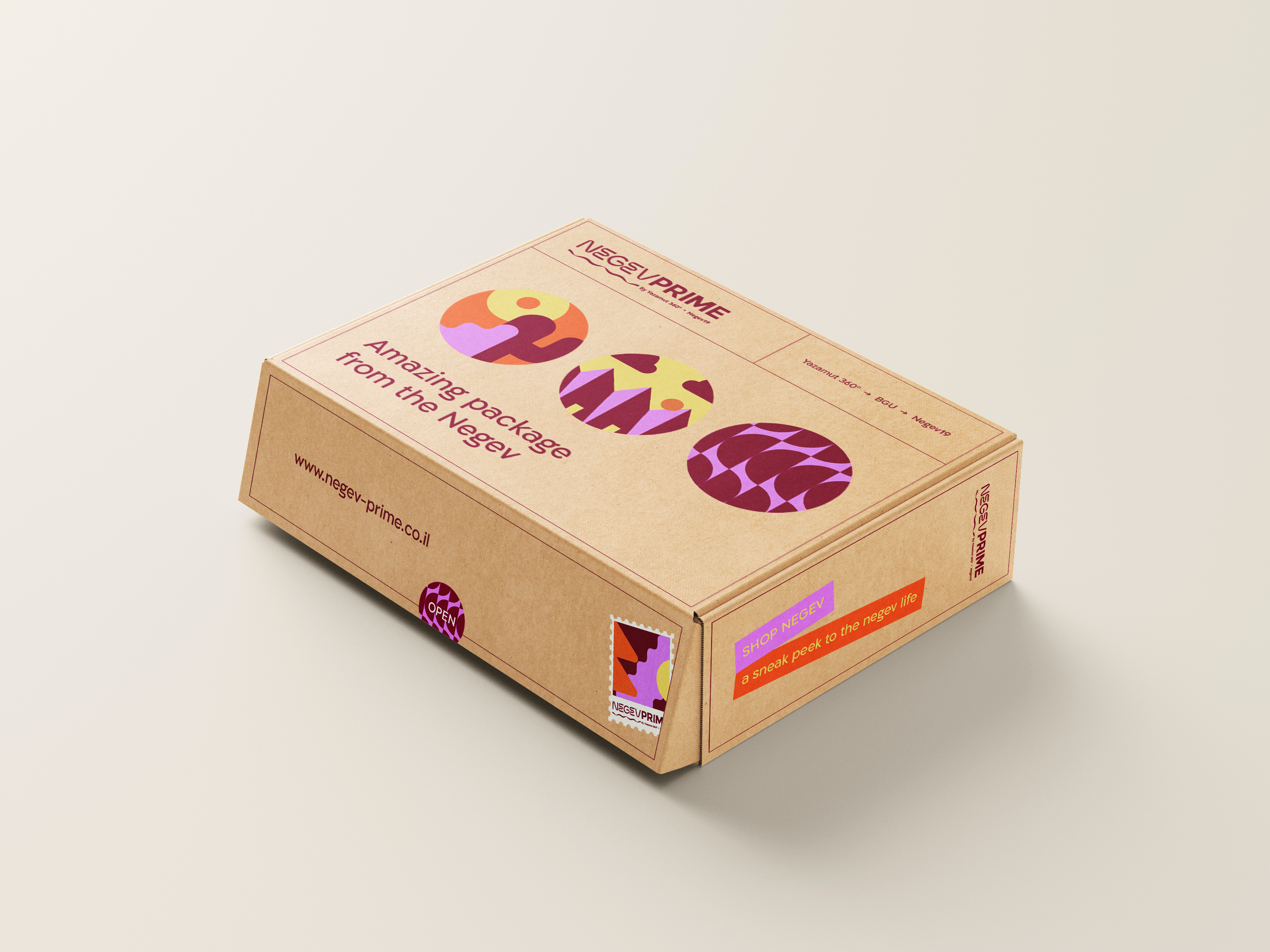 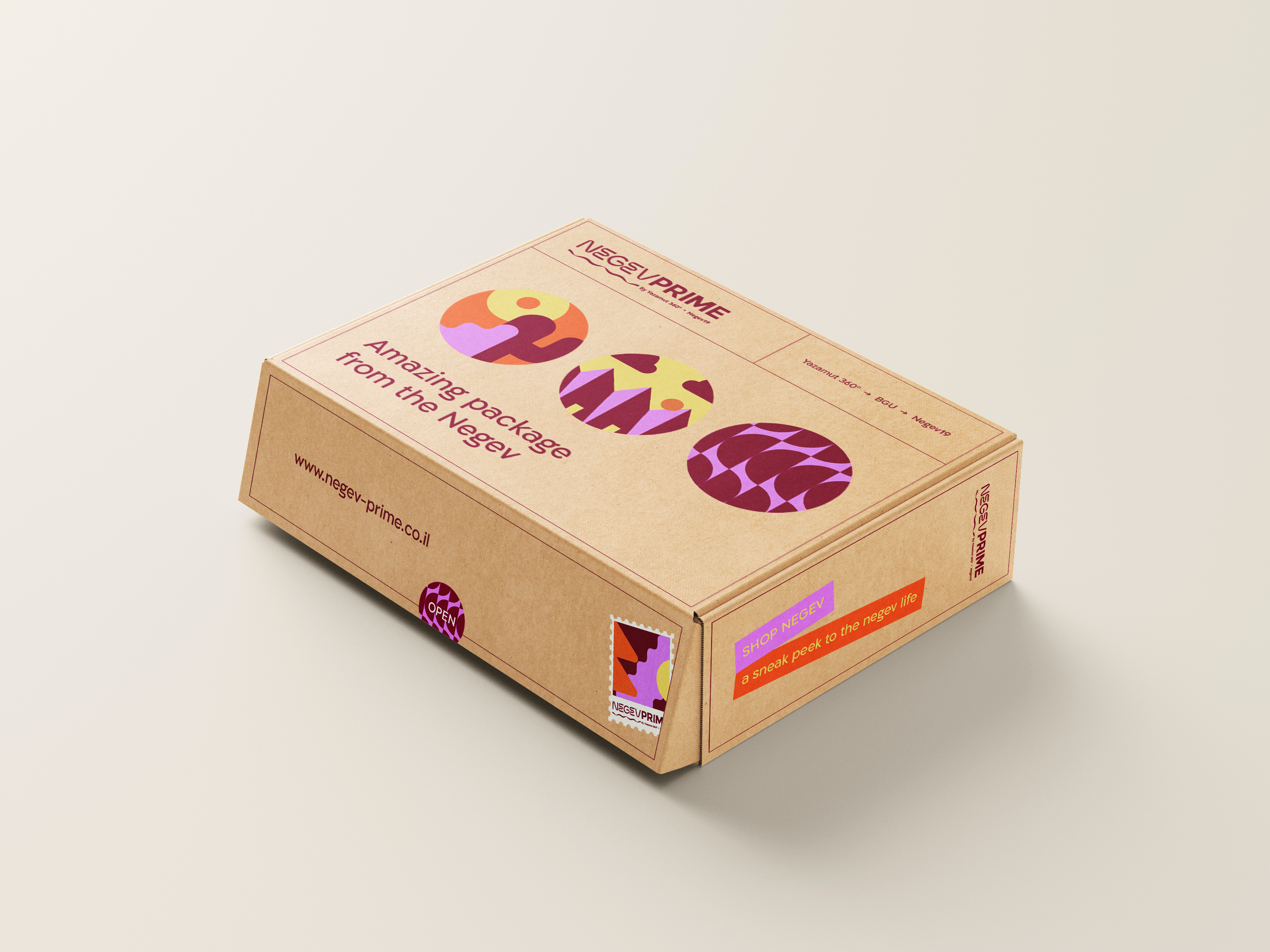 מה התכנית?
חלק א' – ציר זמן עסקי
חלק ב' – דוח רווח הפסד, מימון (כולל הפיטצ' האישי שלי לגיוס)
חלק ג' – שאלות, וחששות לצאת לדרך.
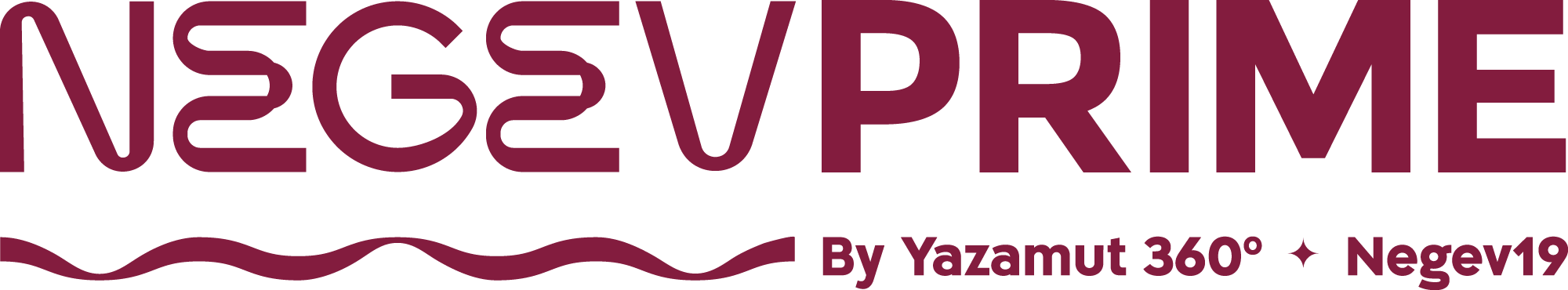 עידן כהן | מימון
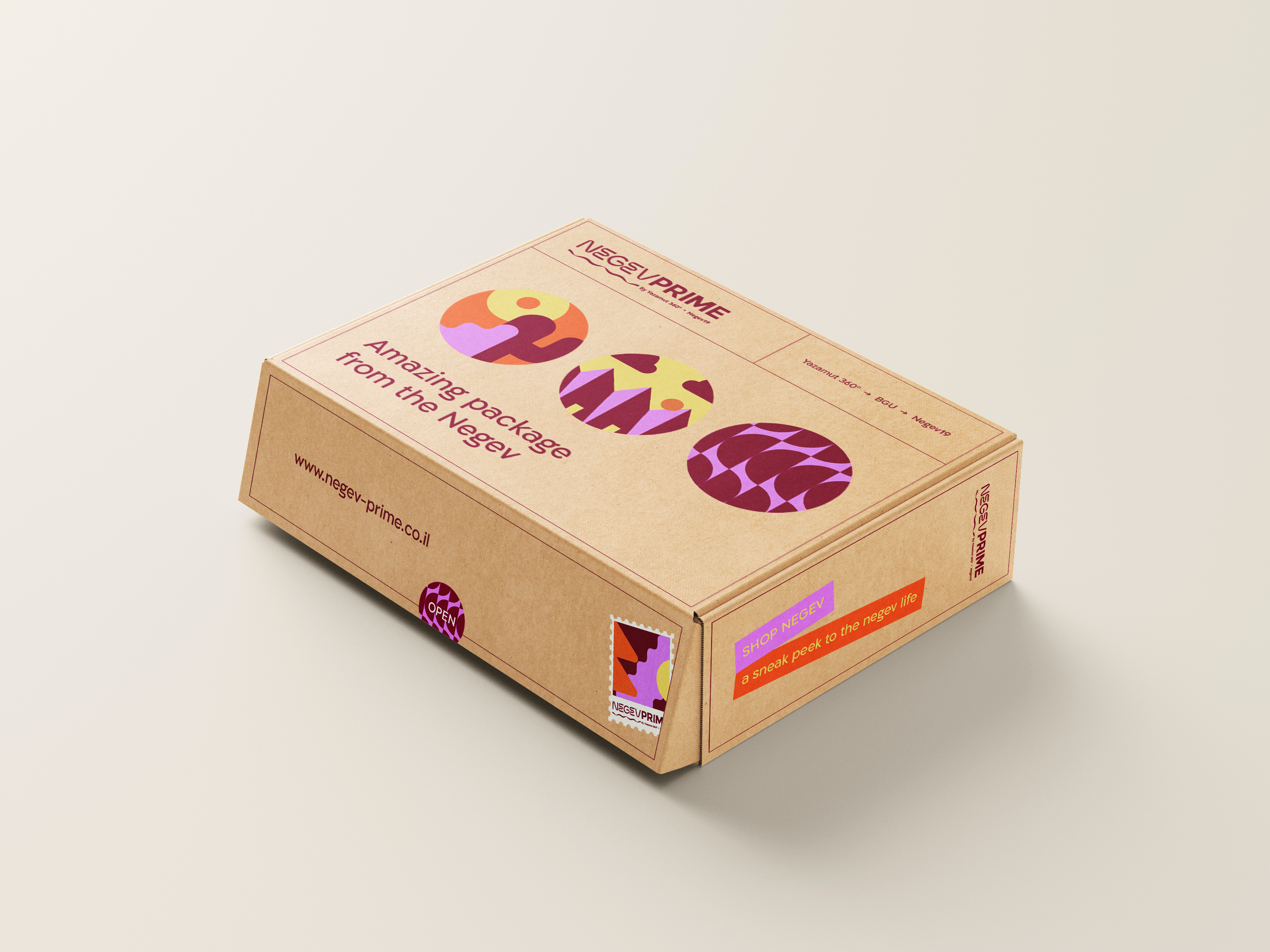 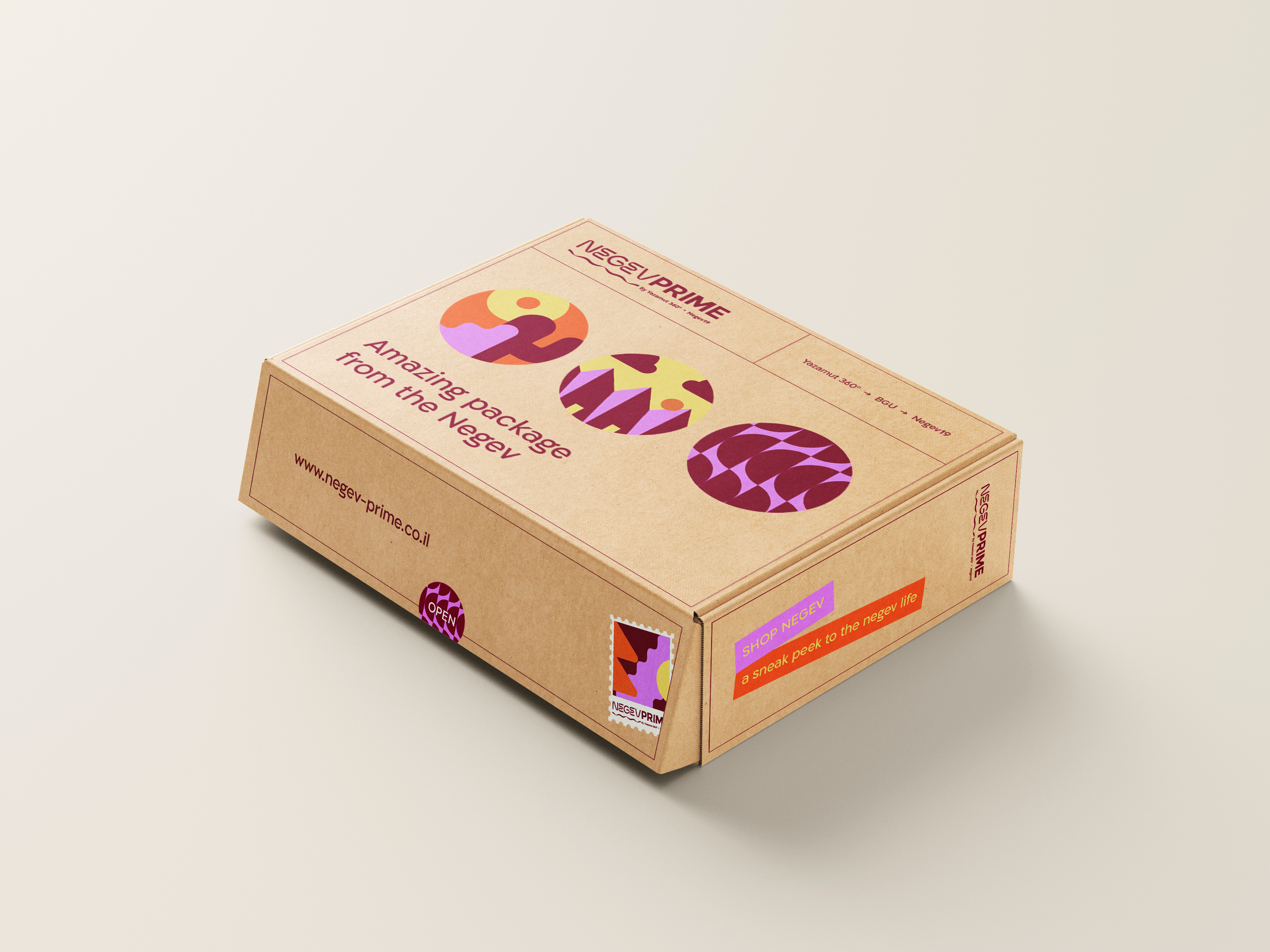 איך מתנהלת חברה (אמריקאית) קמעונאית
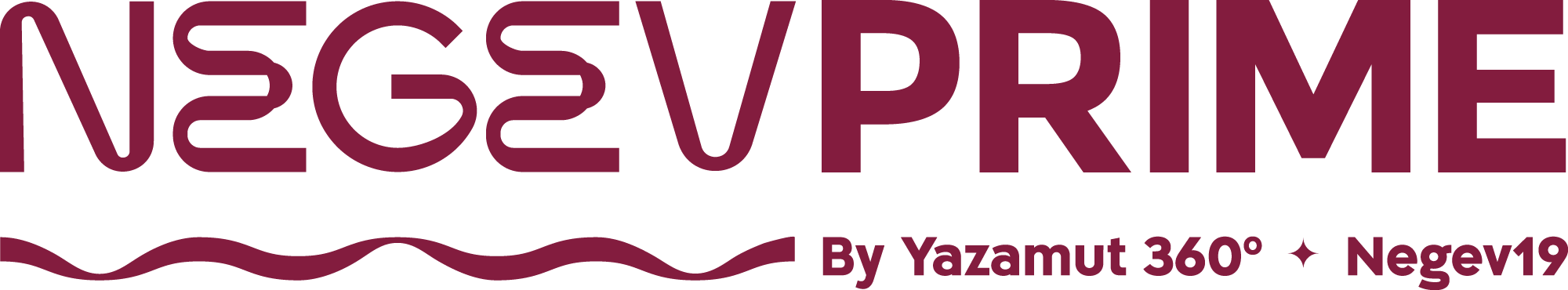 עידן כהן מימון
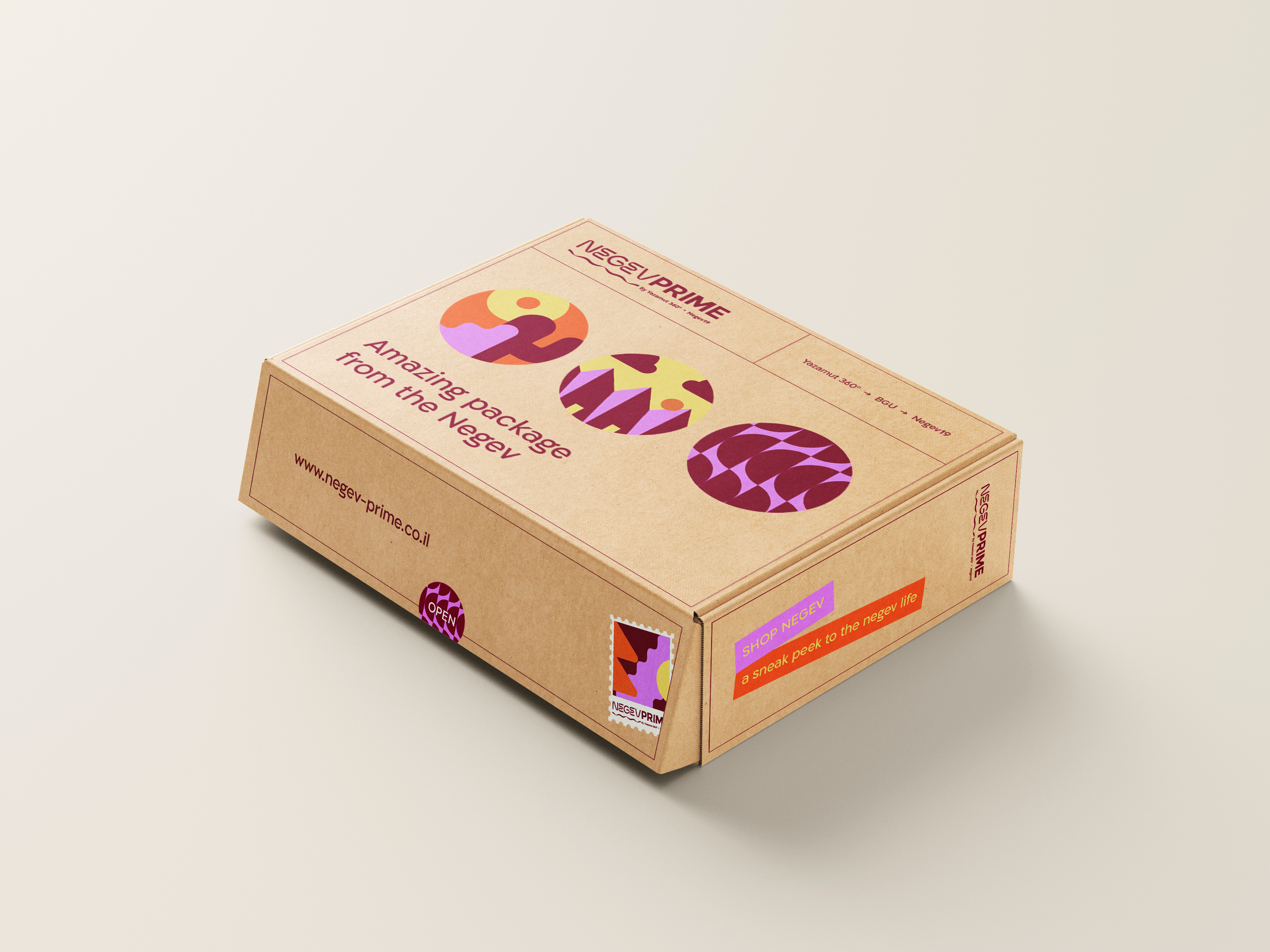 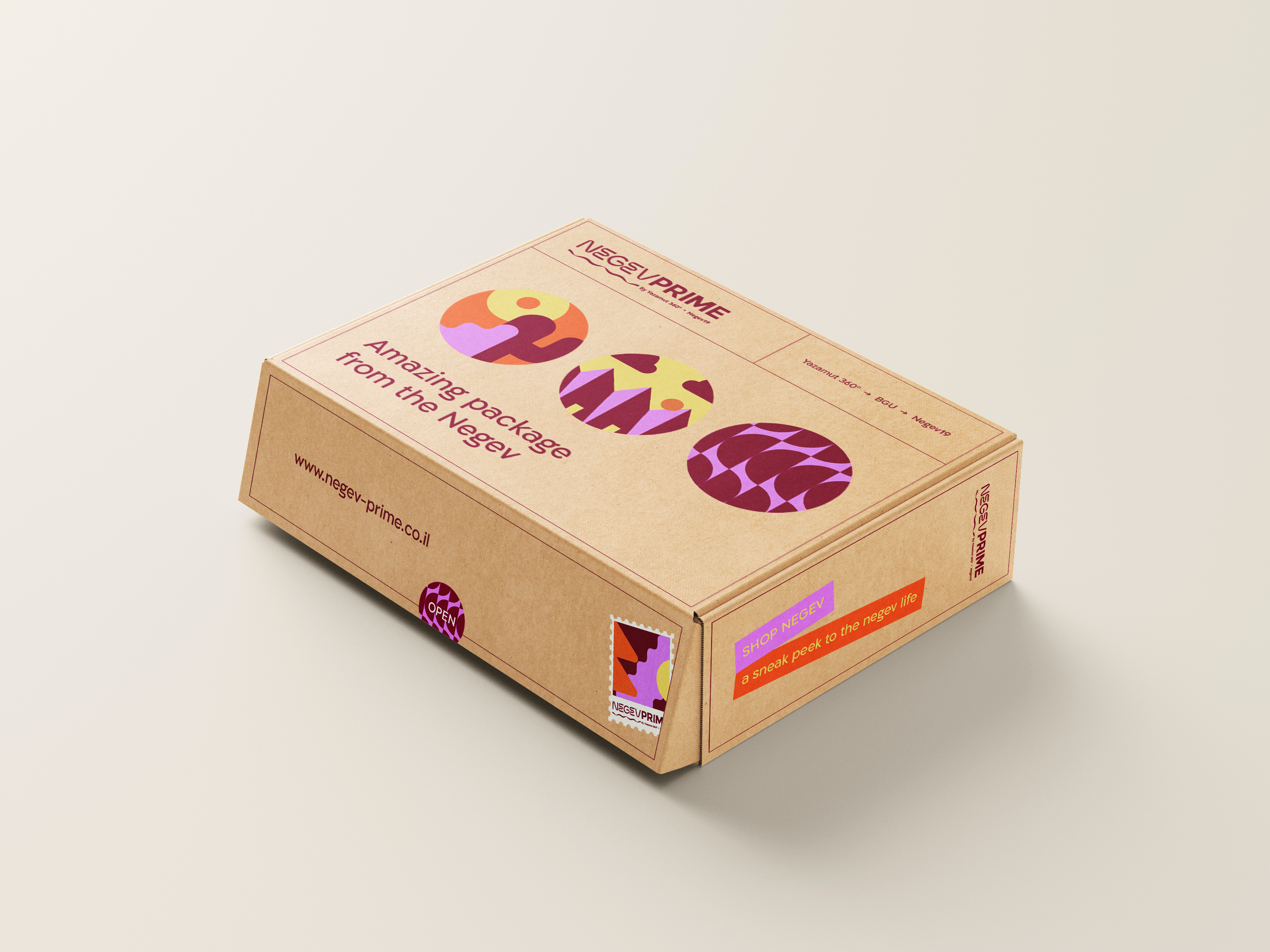 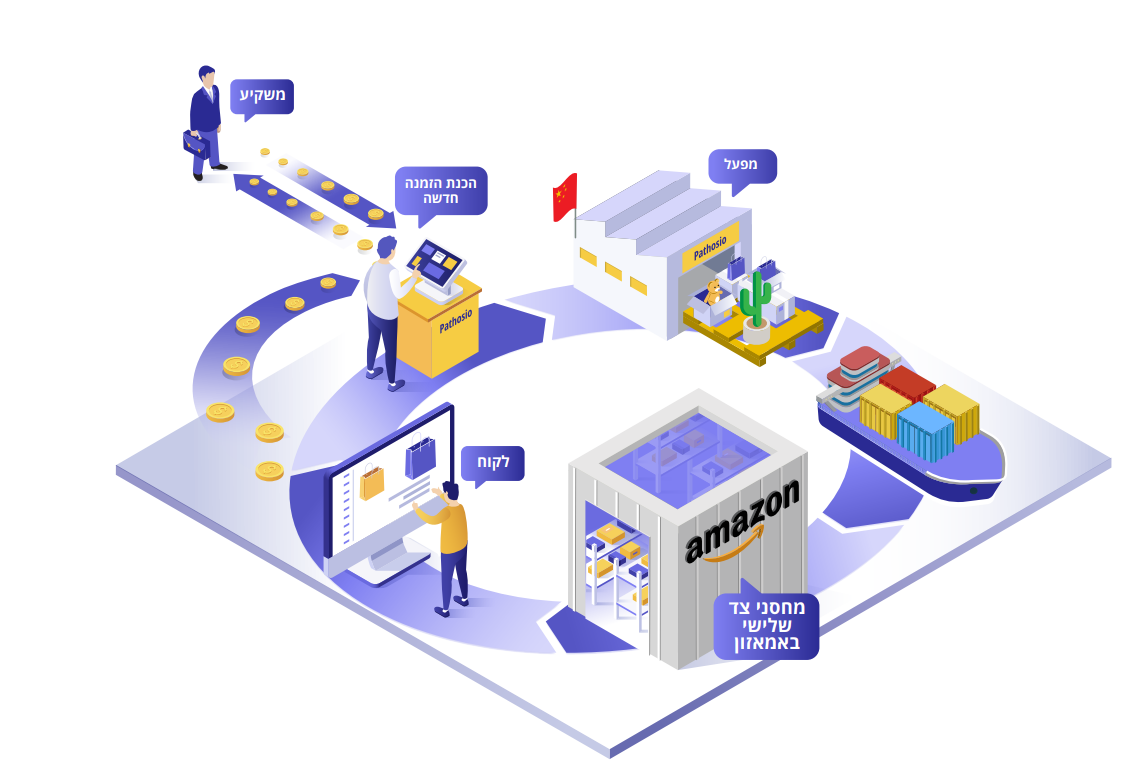 Business time-line
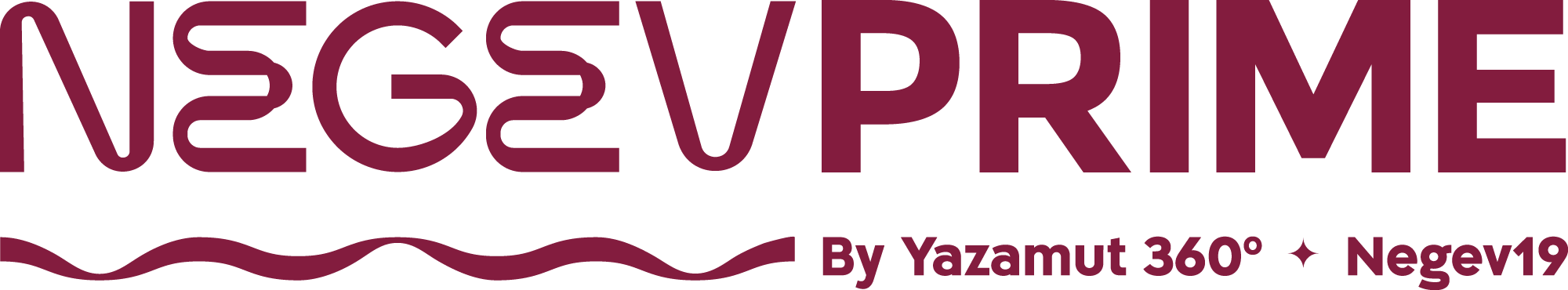 עידן כהן | ציר זמן עסקי
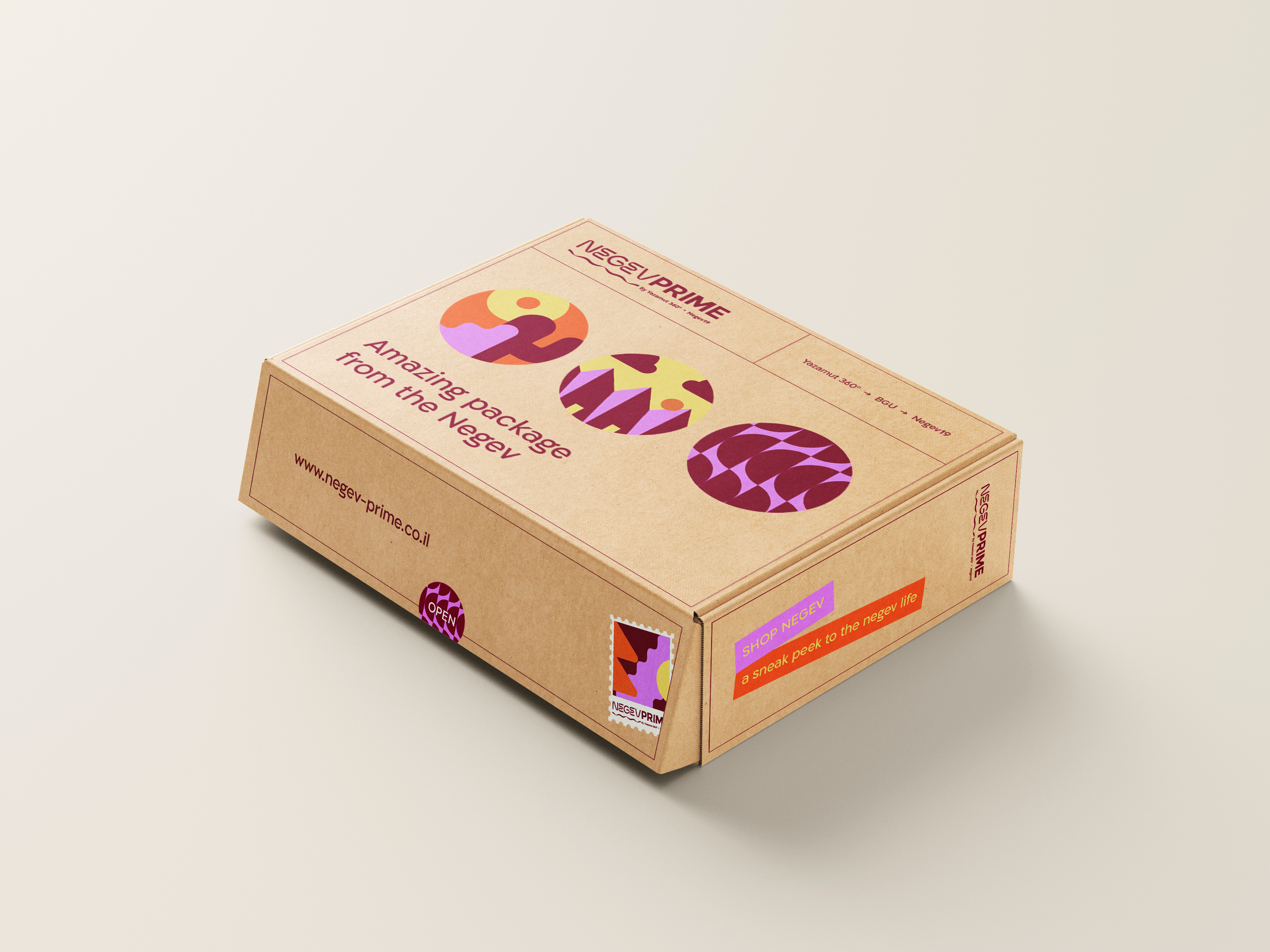 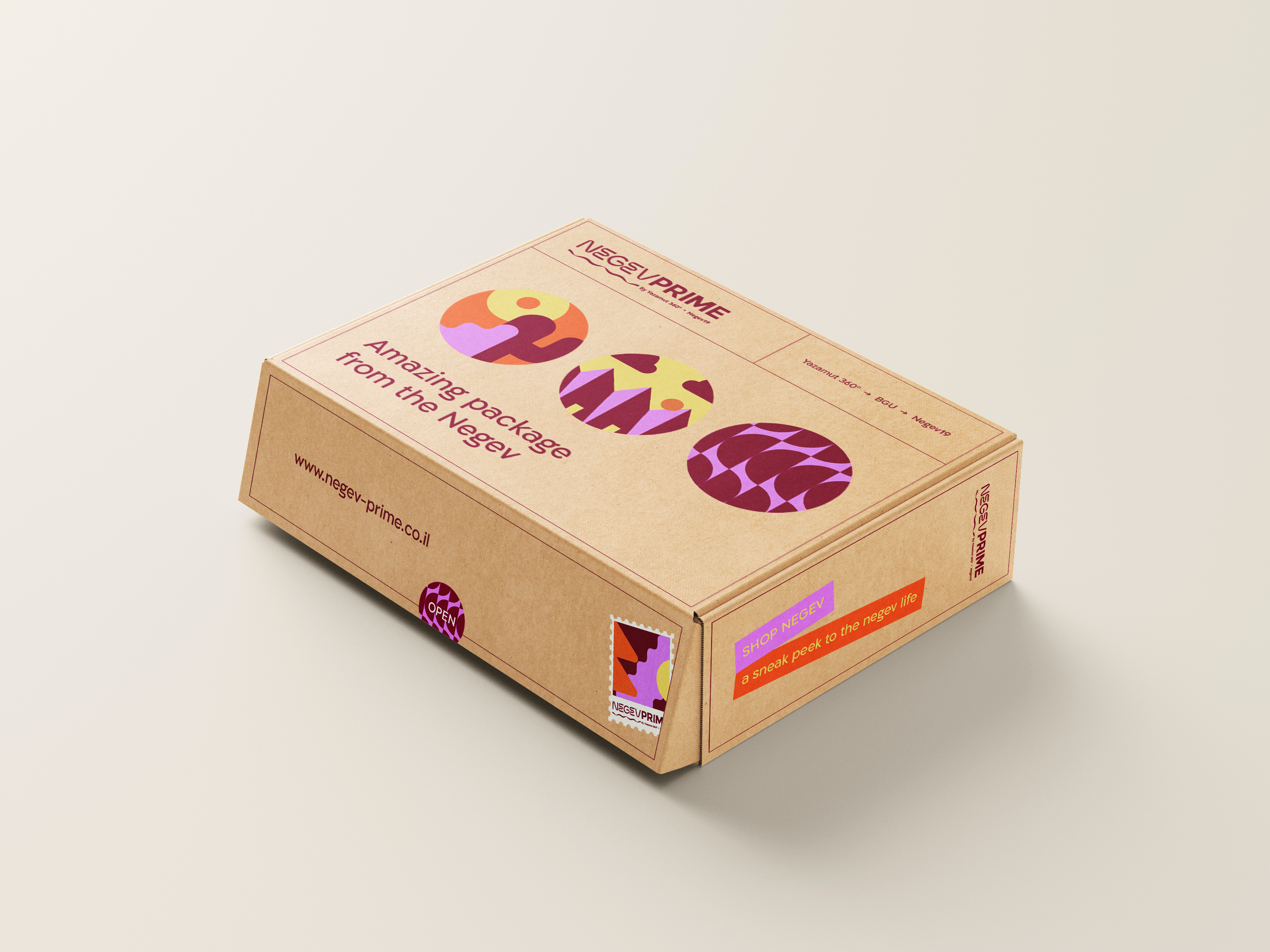 Business time-line
YEARLY GOAL:
$30k Sales
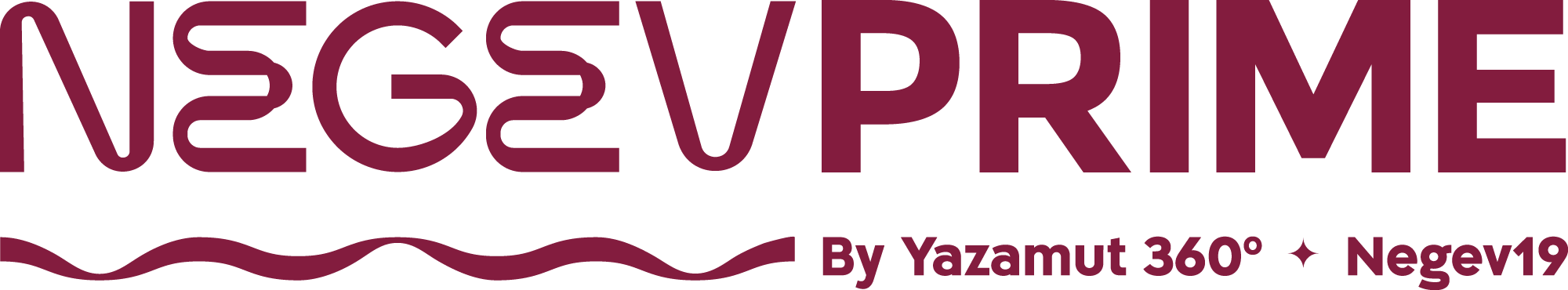 עידן כהן | ציר זמן עסקי
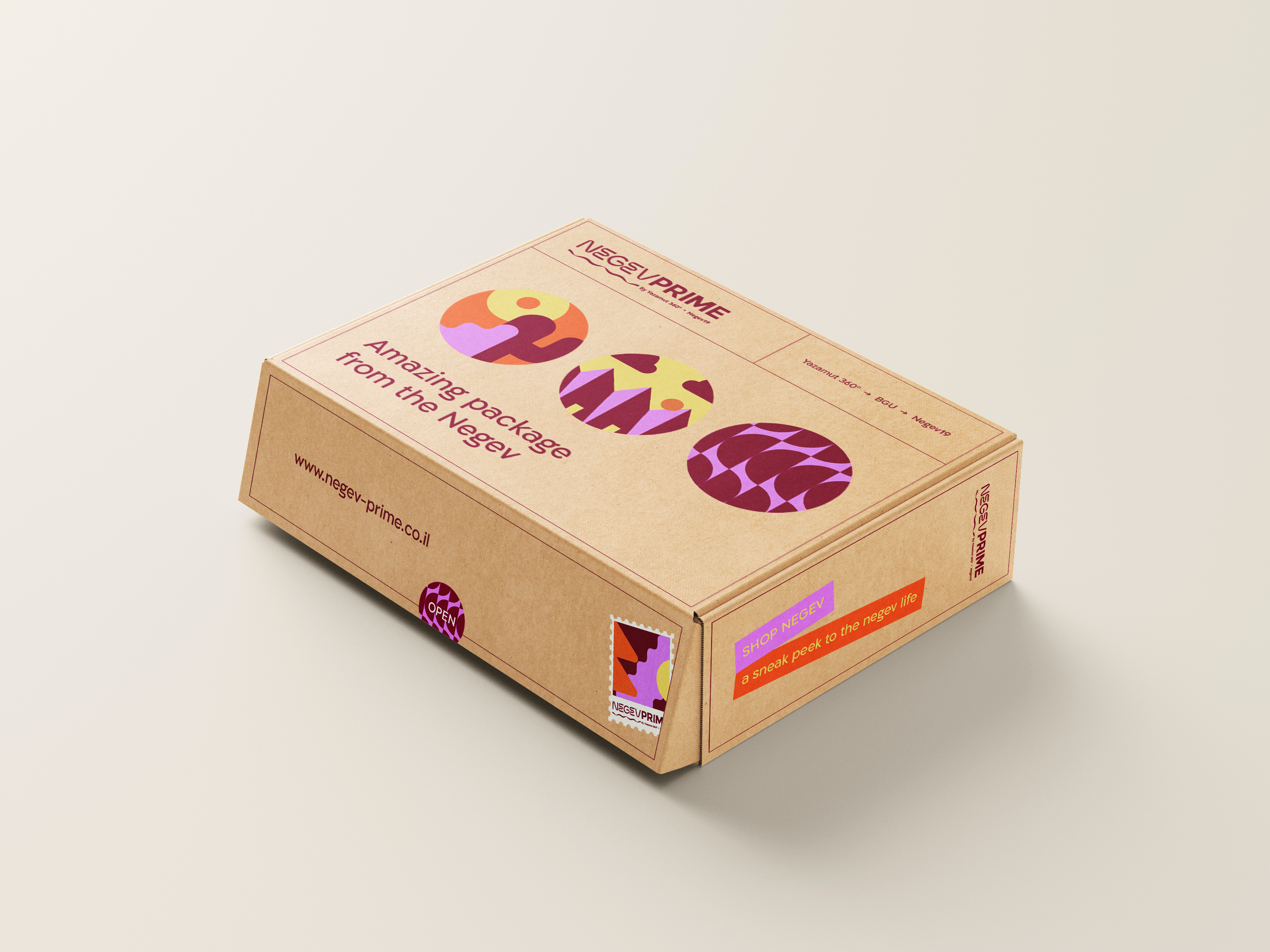 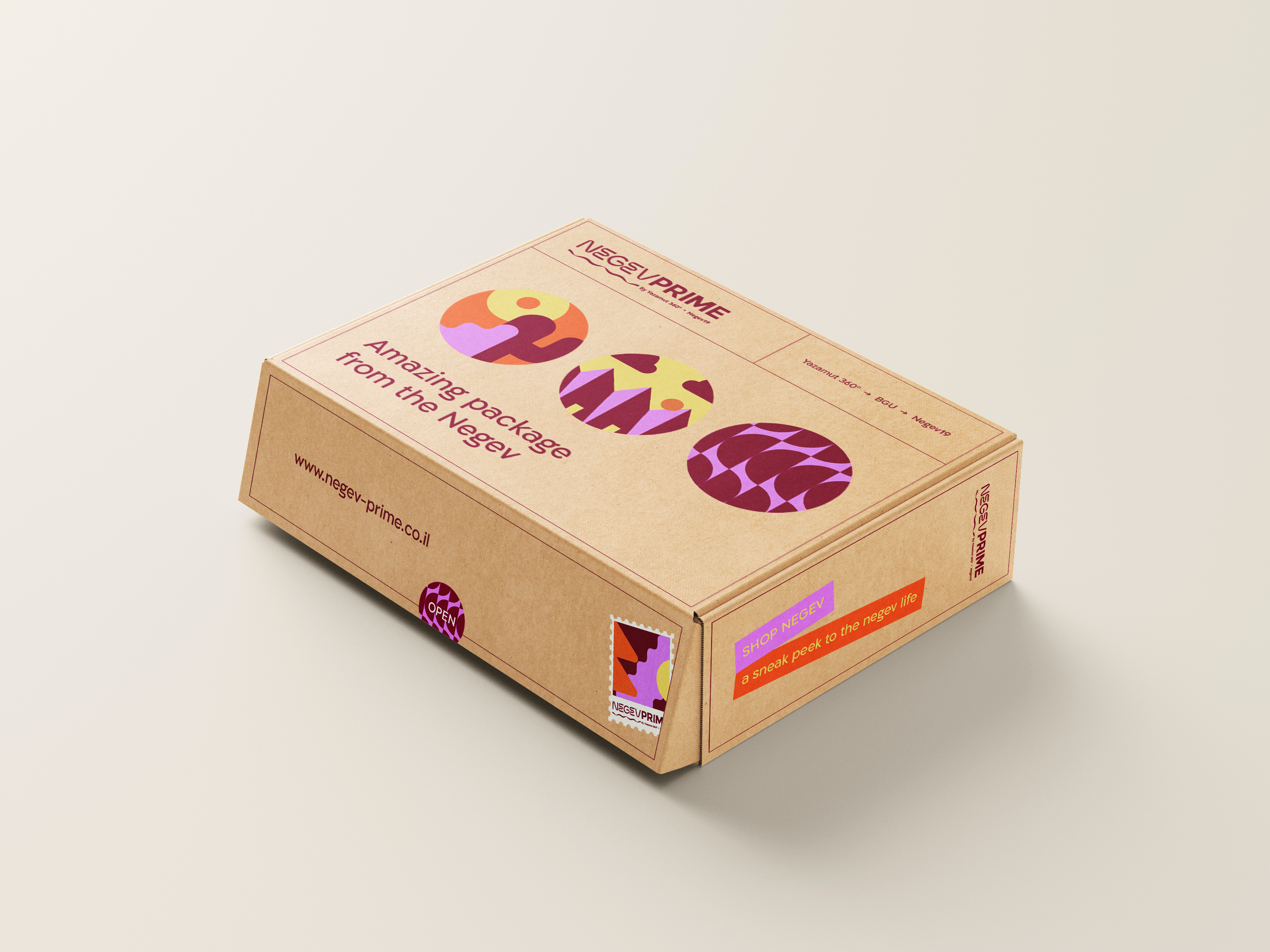 אוקיי מצאתי מוצר, מצאתי ספק Now what?
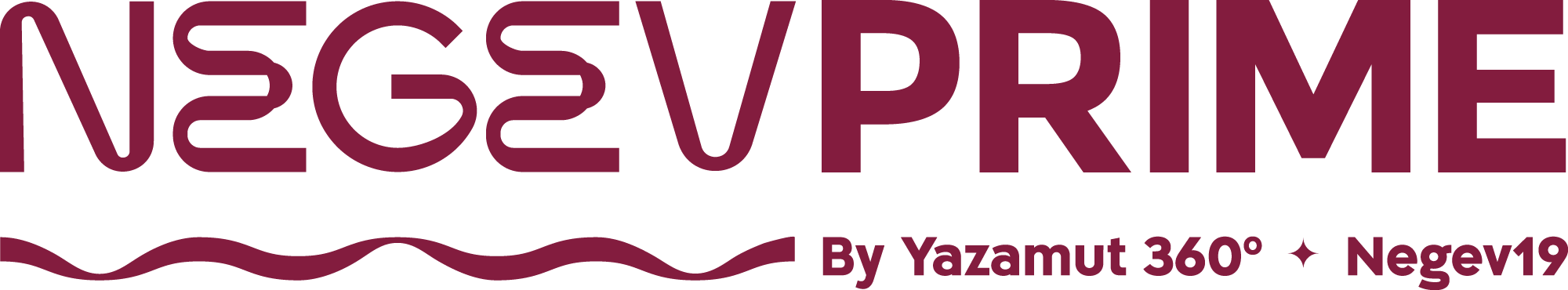 עידן כהן מימון
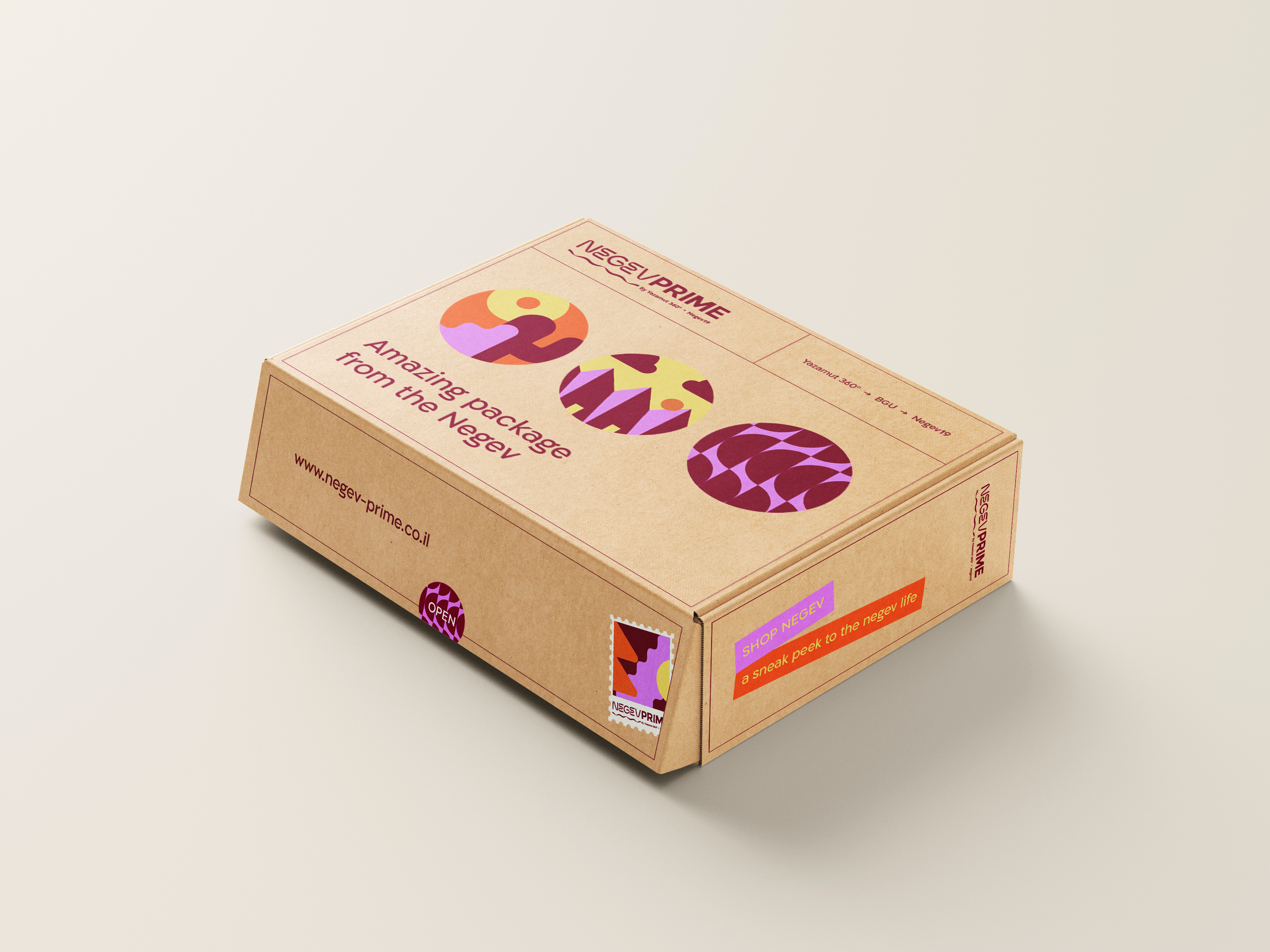 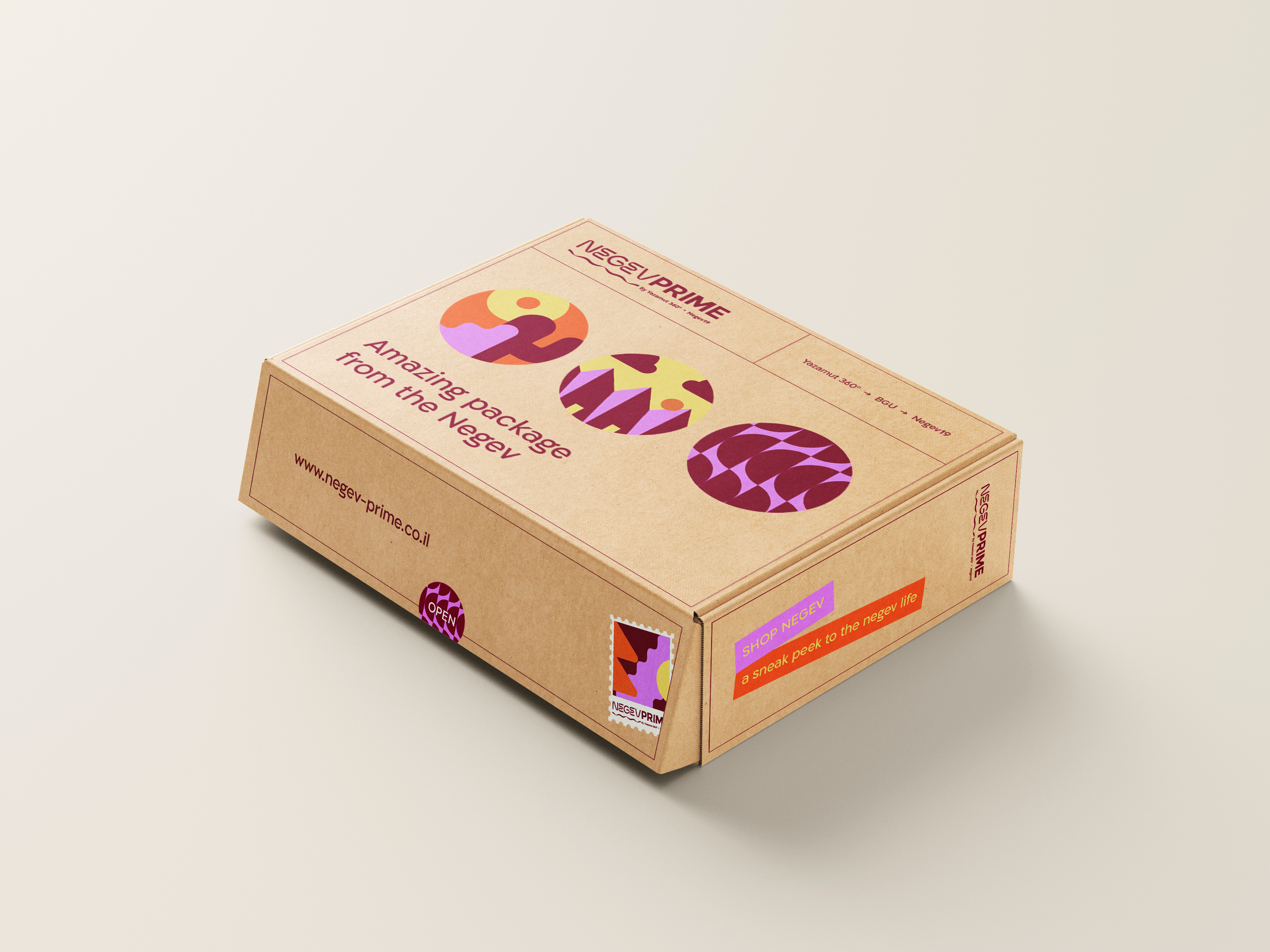 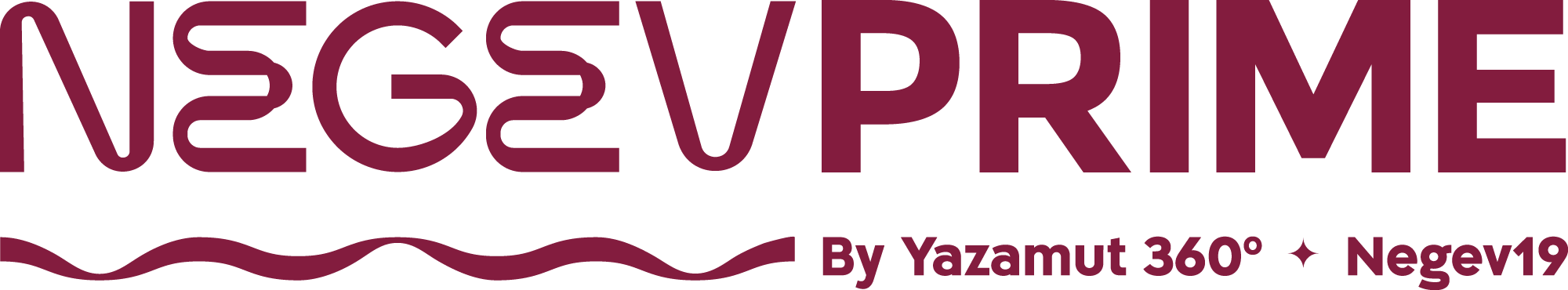 עידן כהן מימון
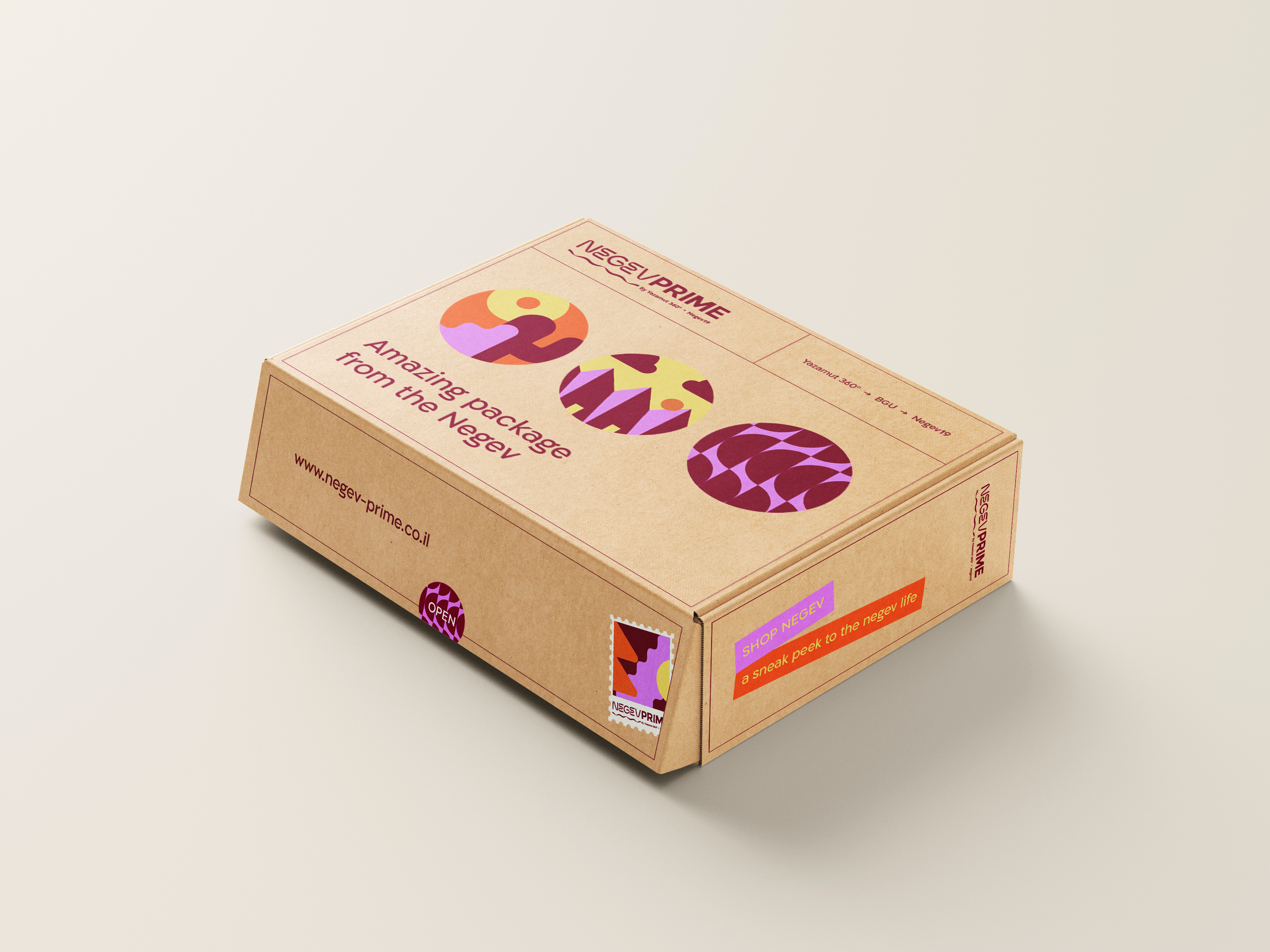 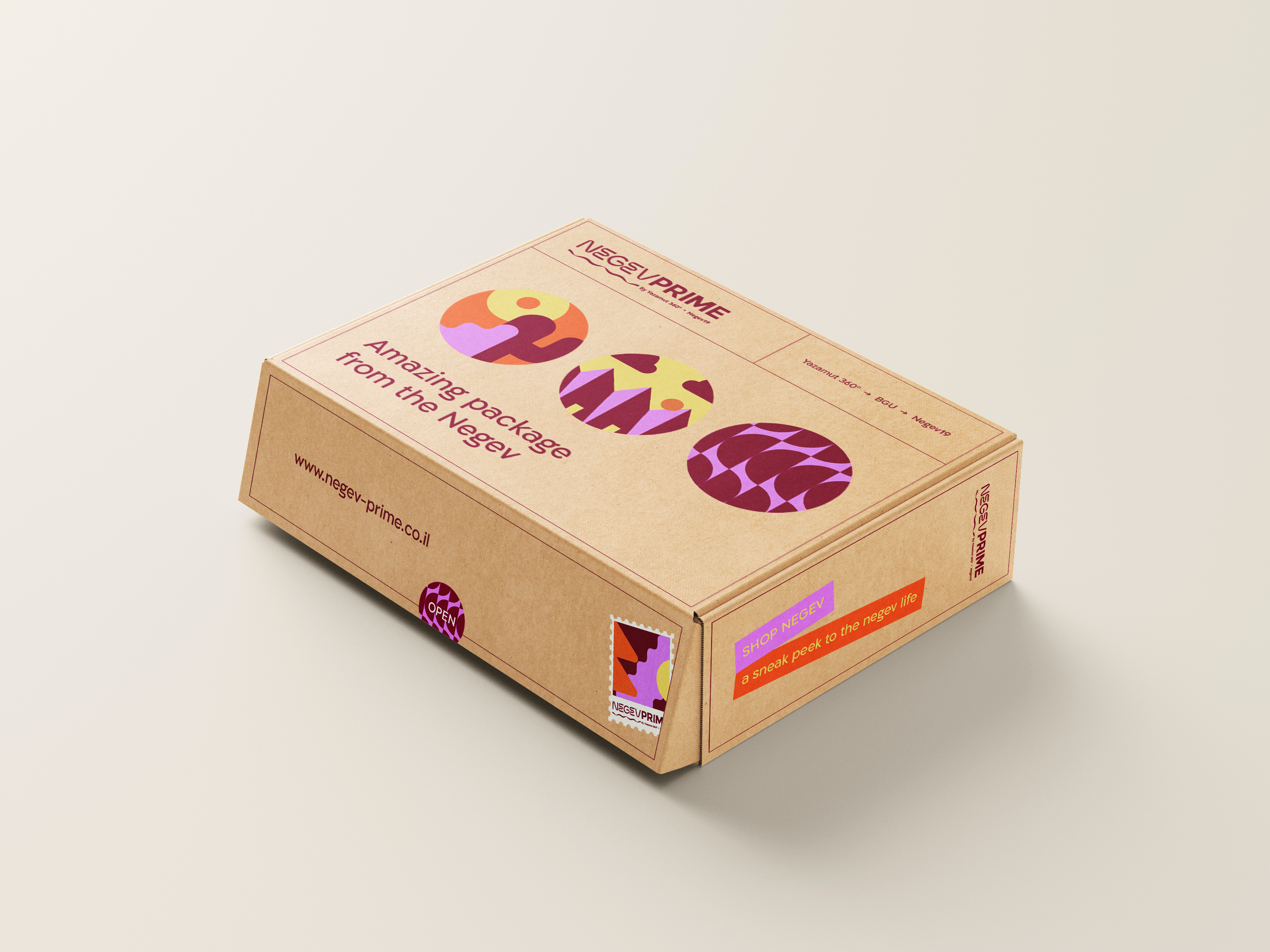 בדיקת דוגמיות + תכנון תוכן
קבלת דוגמאות ממספר ספקים (מומלץ)
הזמנת דוגמאות של מתחרים (אריזה, מה בקופסא)
השוואת איכות – ניתוח ביקורות – דוגמה של מוצר
תכנון הליסט תוך כדי תכנון המוצר – מחקר מתחרים מעמיק
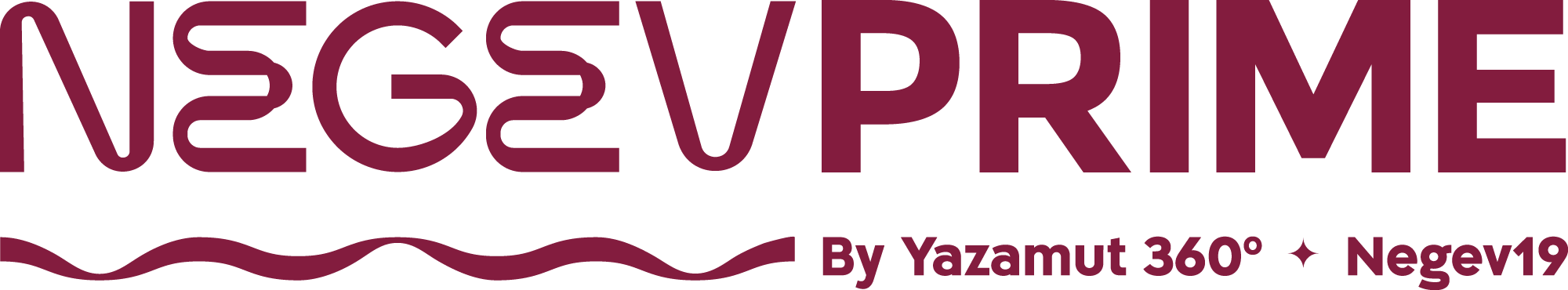 עידן כהן | ציר זמן עסקי
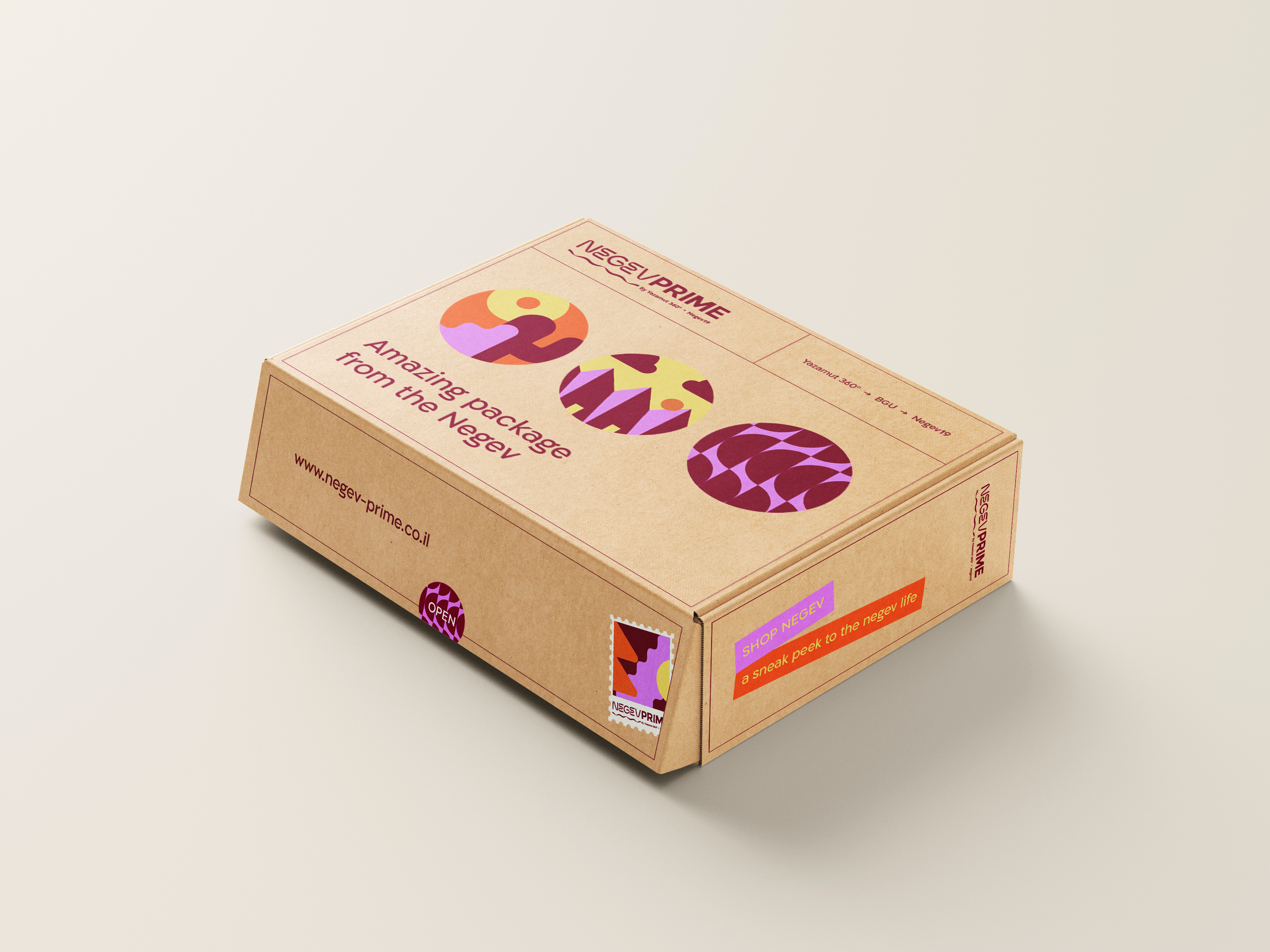 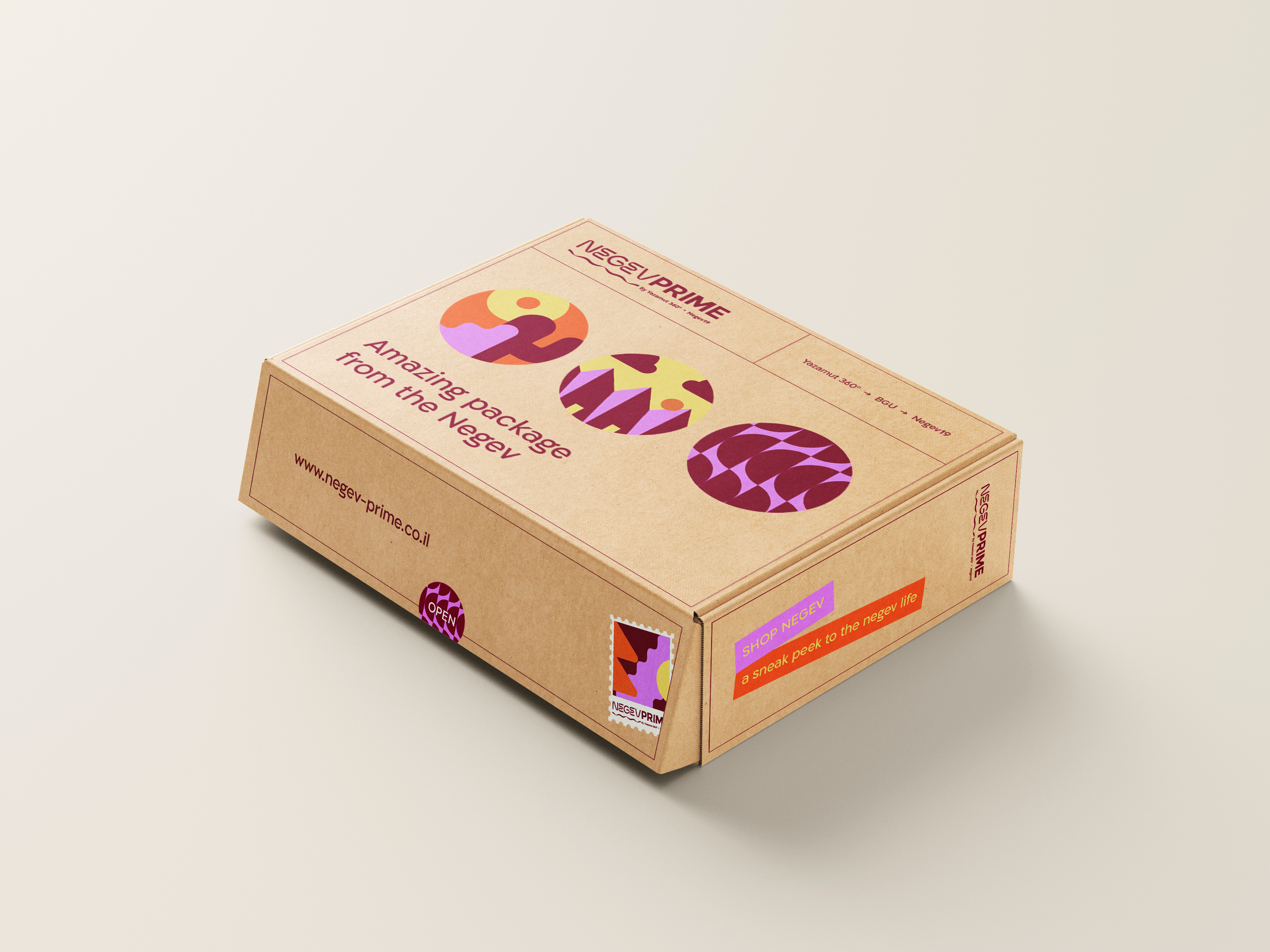 בניית תוכן
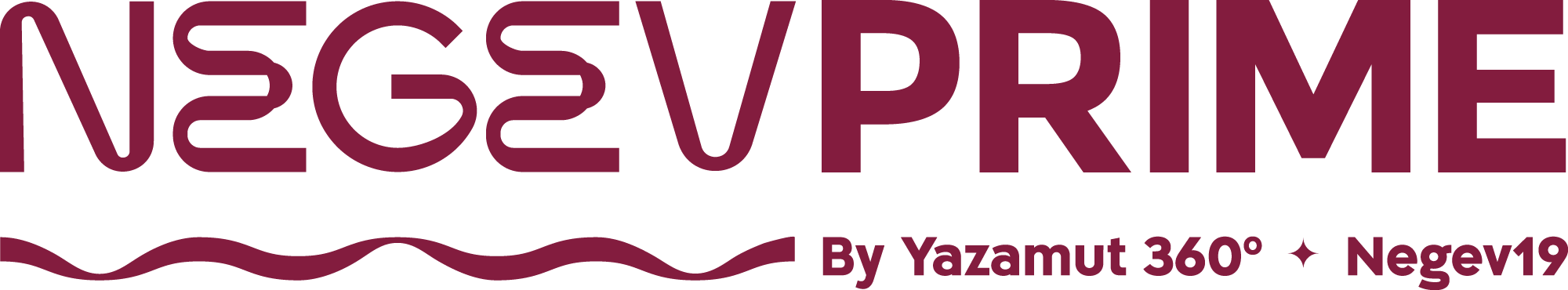 עידן כהן מימון
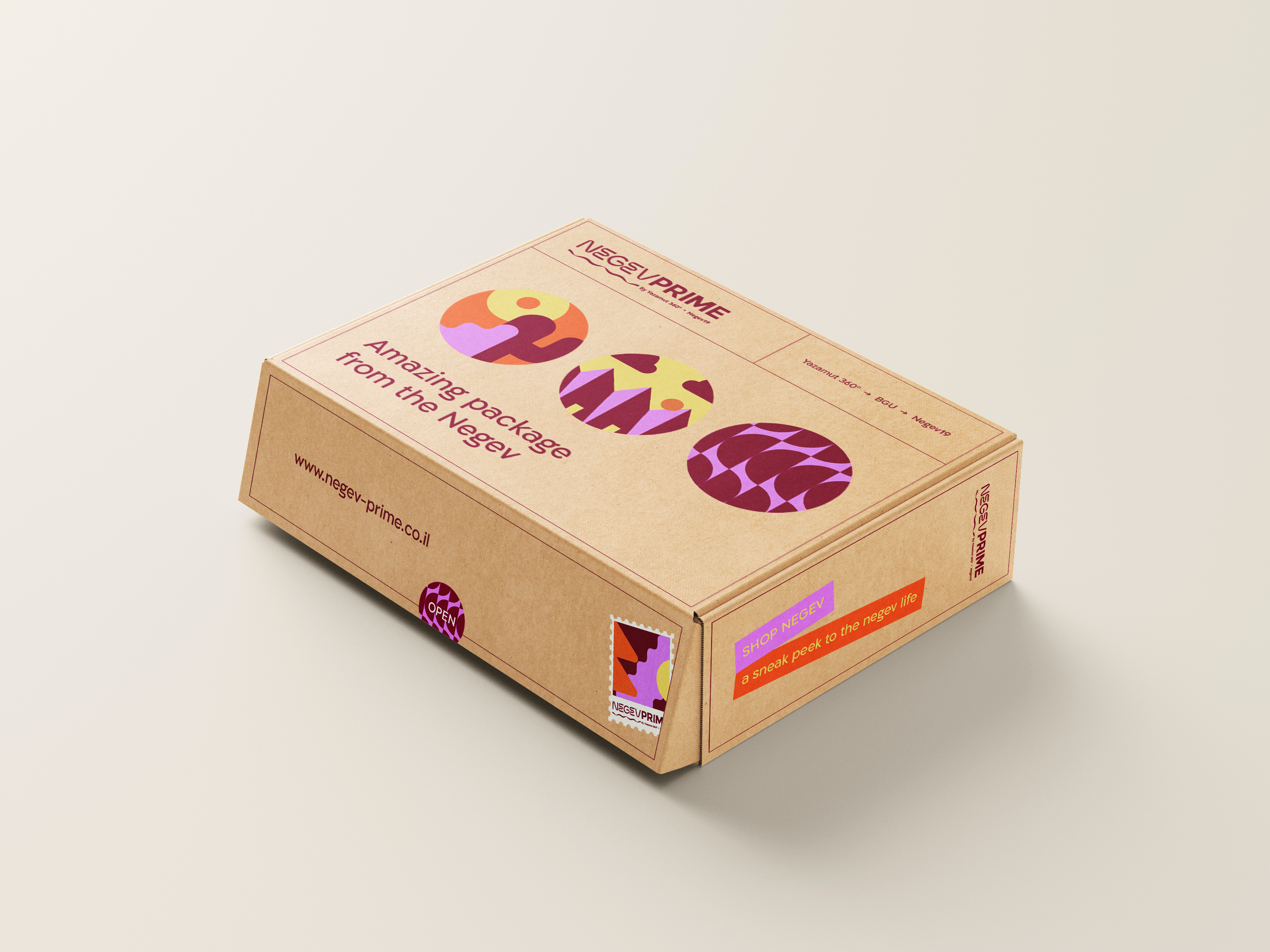 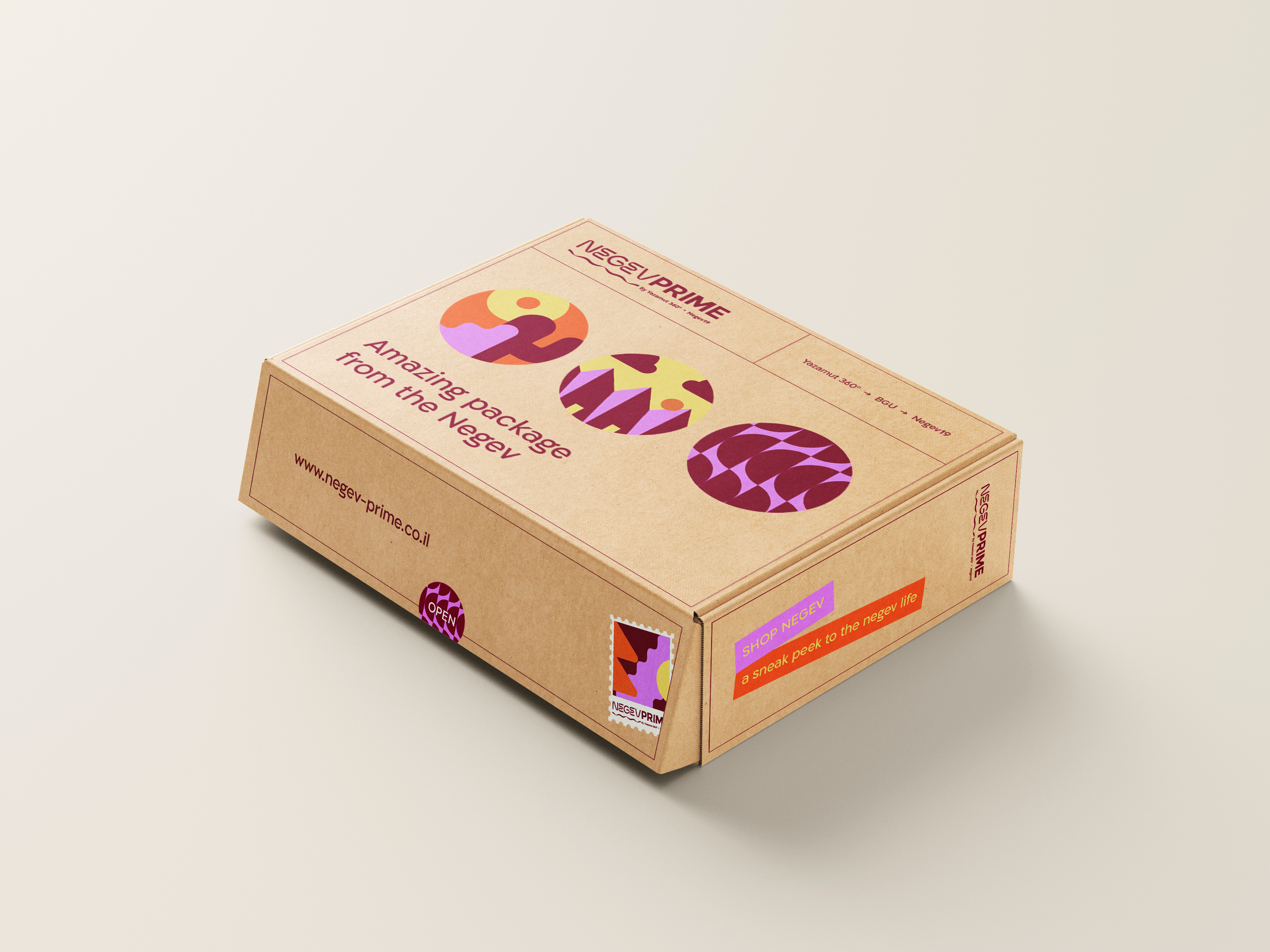 בדיקת דוגמיות + תכנון תוכן
עבודה עם צלם ומעצב – Fiver, upwork, מכר.
     הכנת תמונות אקסטרה
    a/b testing
(בייחוד לתמונה ראשית)
7 תמונות בליסט (בתור התחלה) לחשוב כמו הלקוח, לנסות לספר סיפור
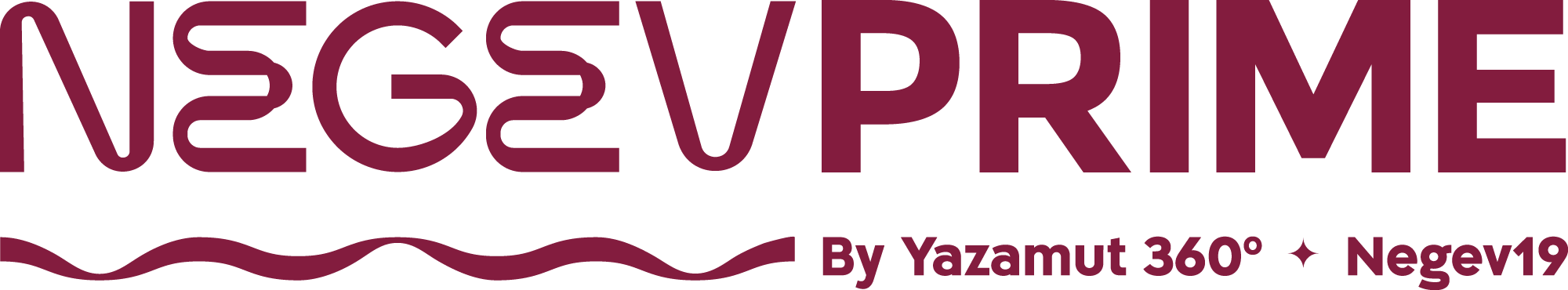 עידן כהן | ציר זמן עסקי
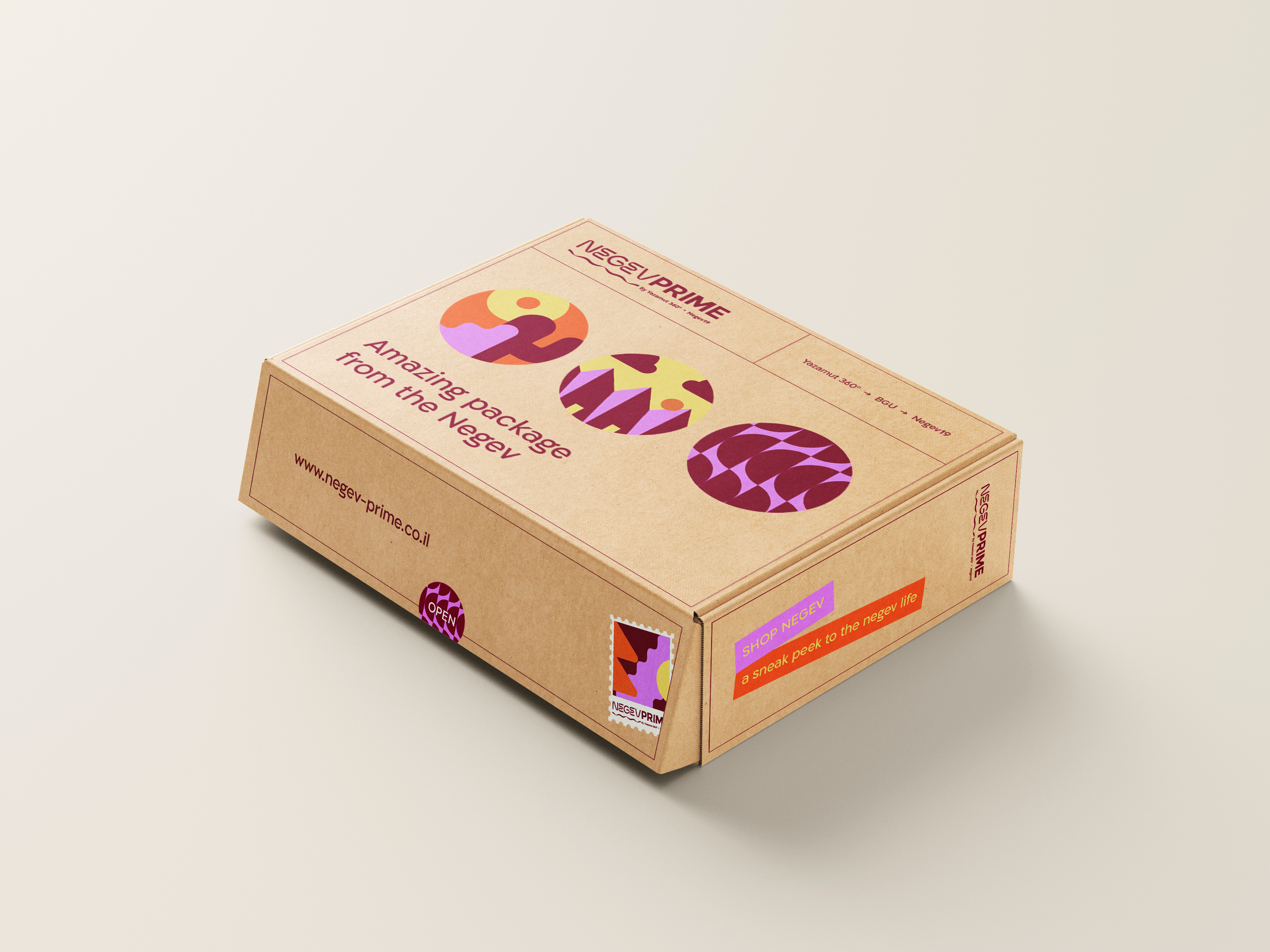 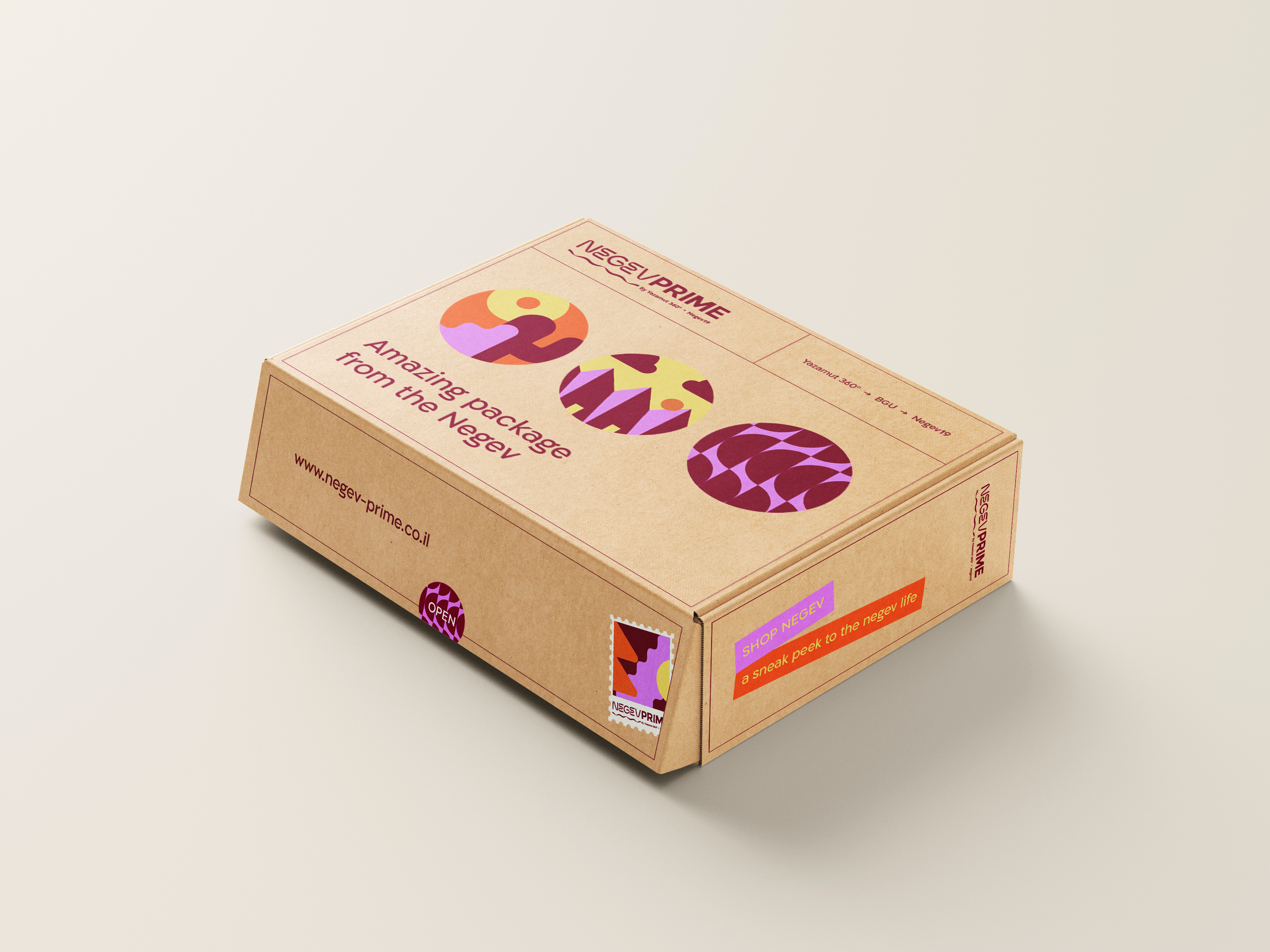 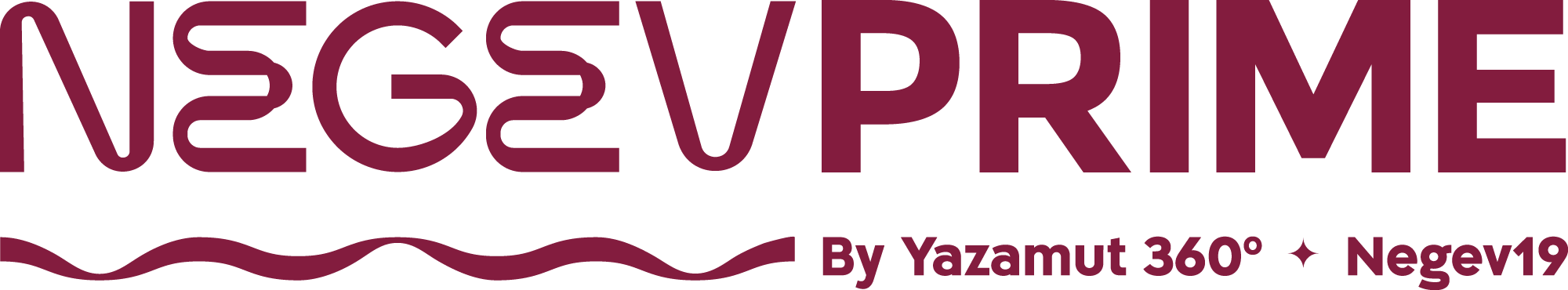 עידן כהן מימון
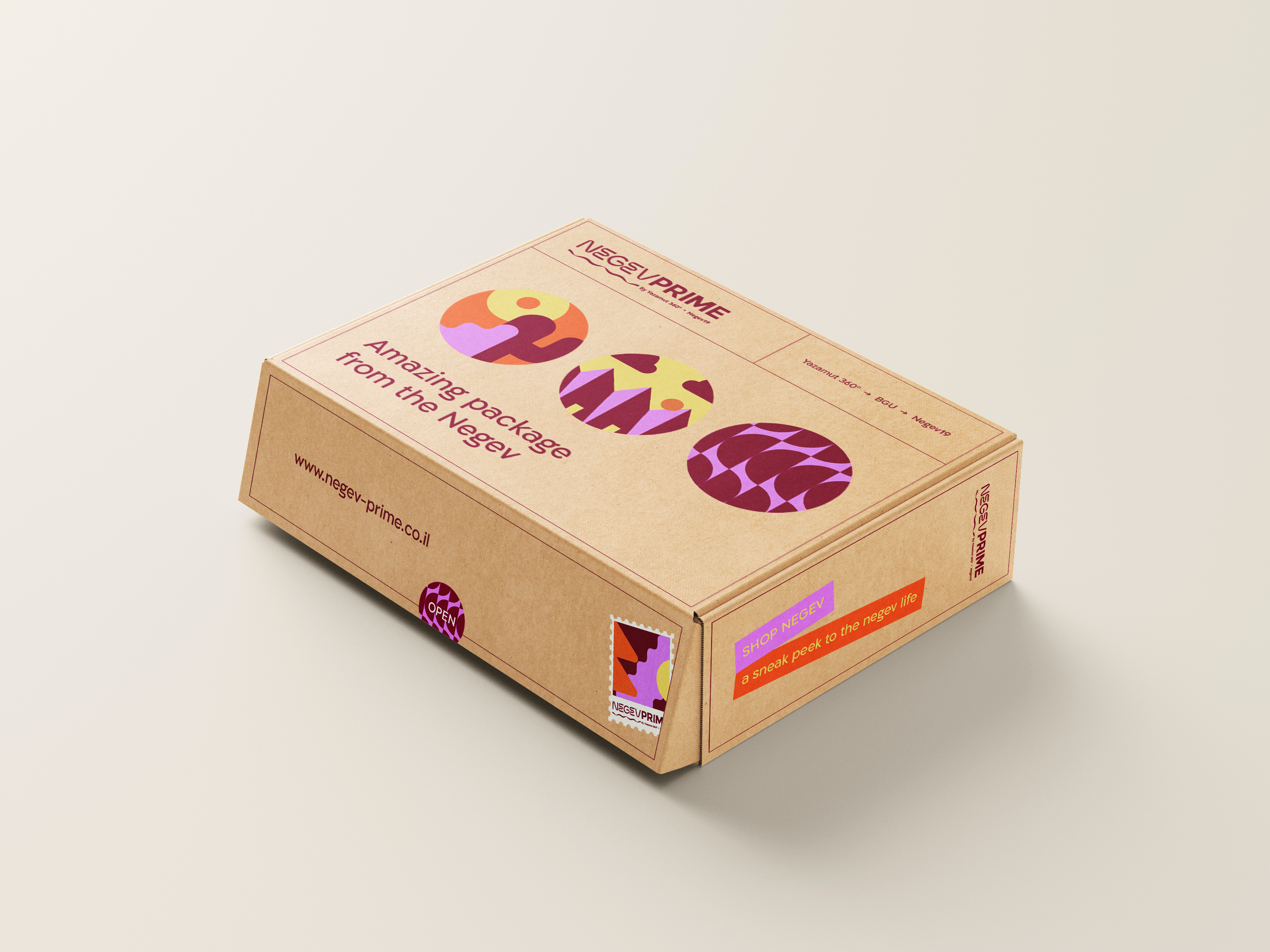 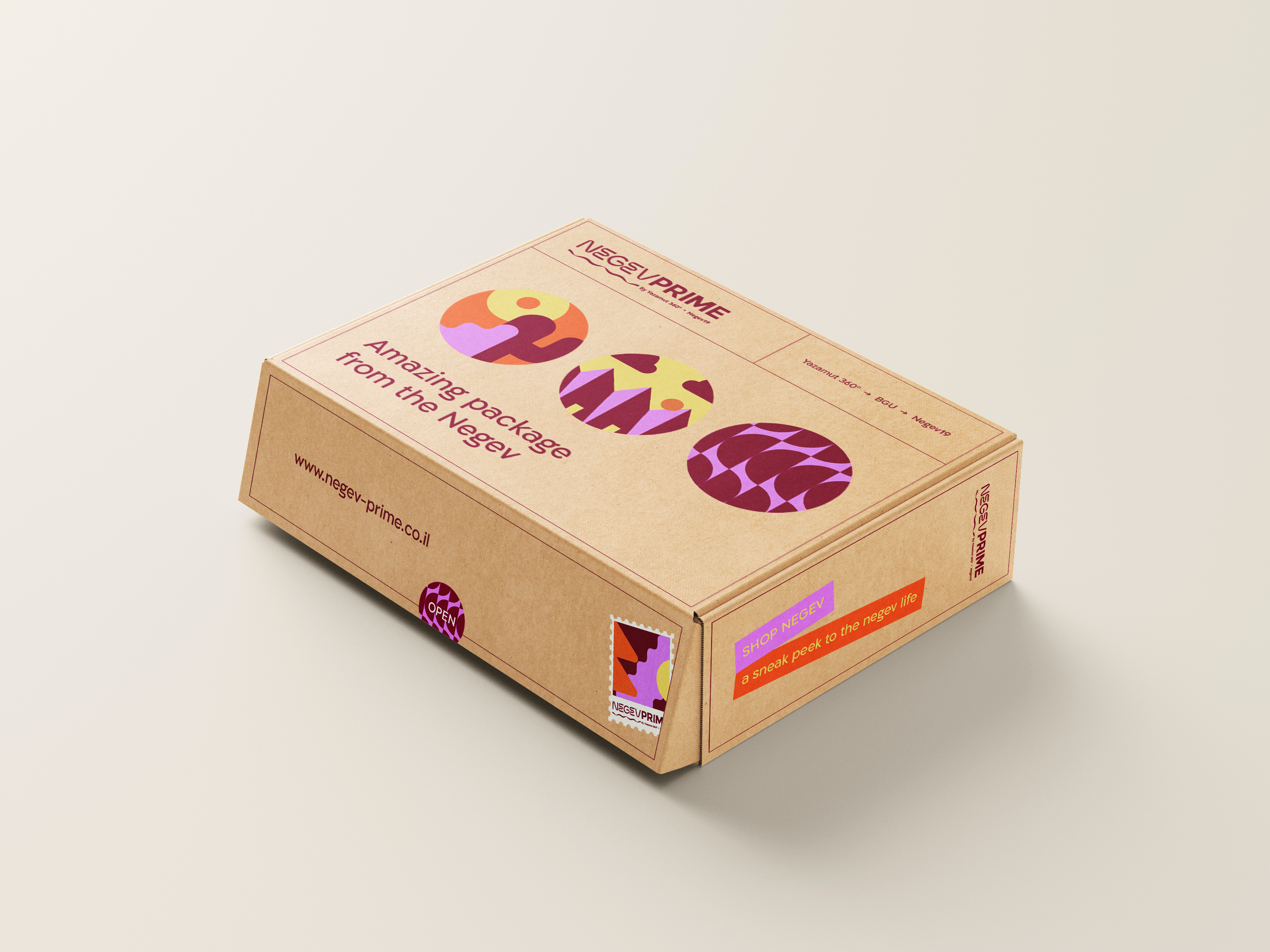 הוצאת טסטים
אמאזון זה מחסן של
In and out
– לשאוף להחזיק סחורה לא יותר מחודש.
עבודה עם מחסן חיצוני במהלך הטסטים
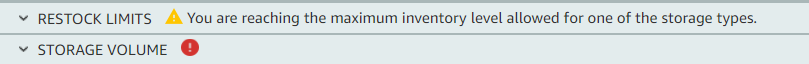 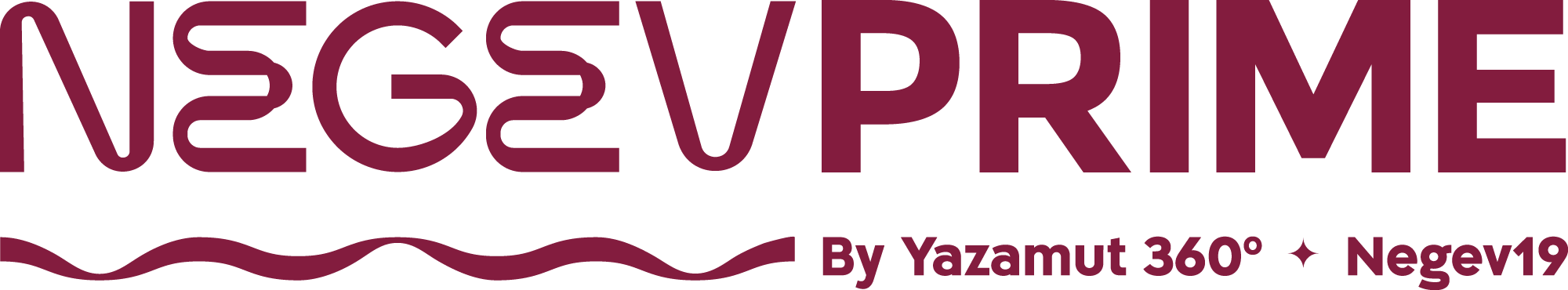 עידן כהן | ציר זמן עסקי
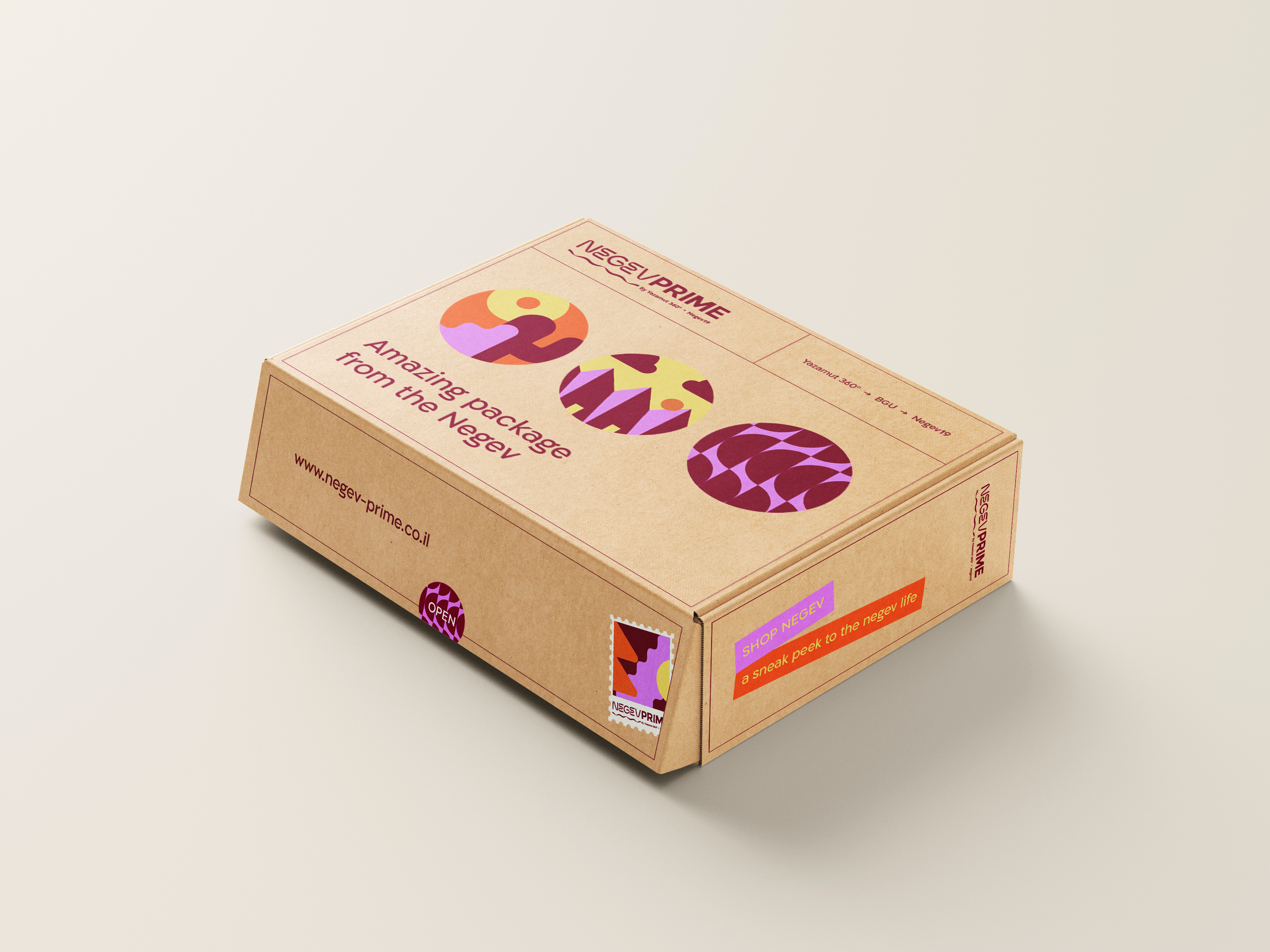 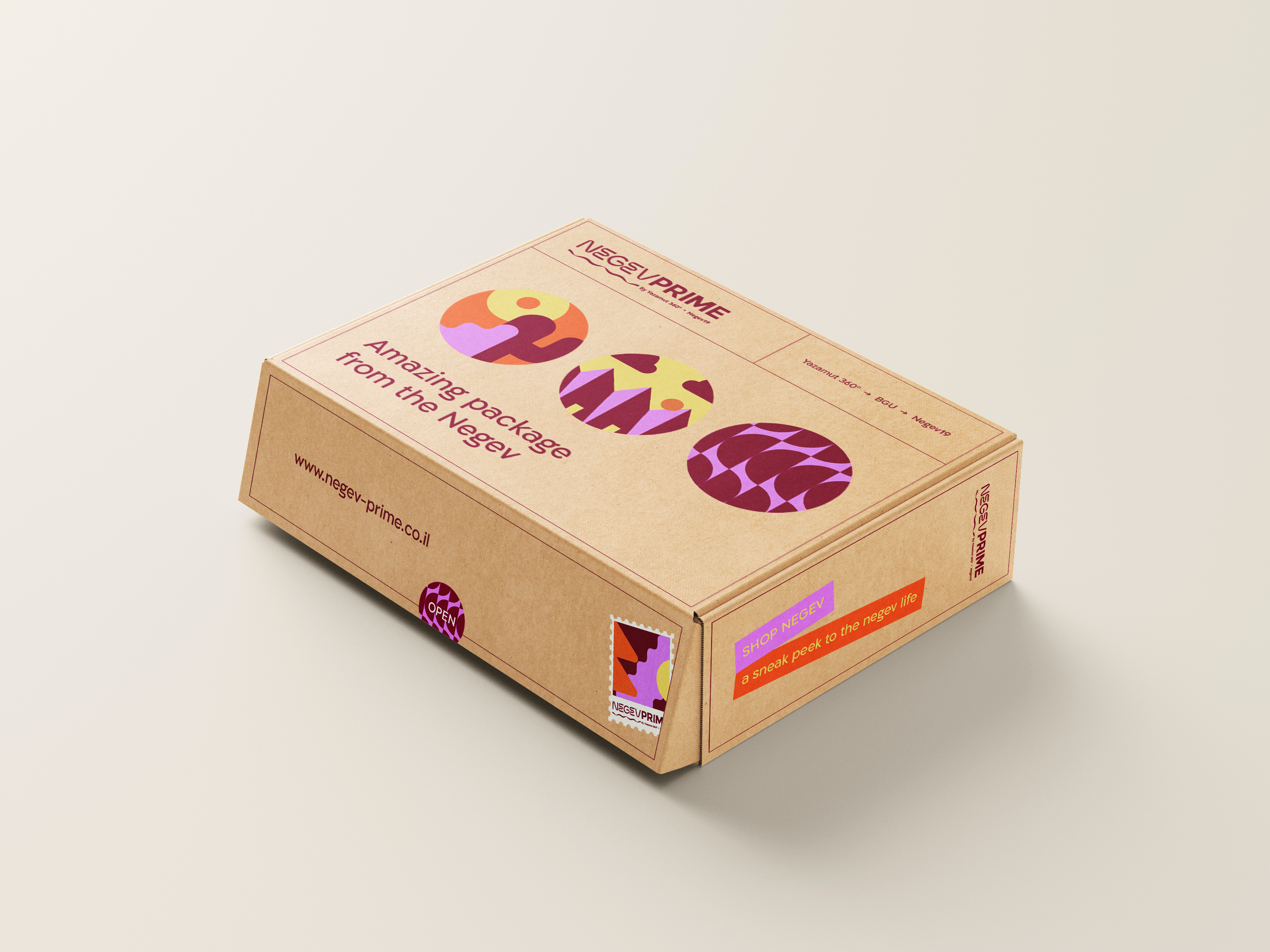 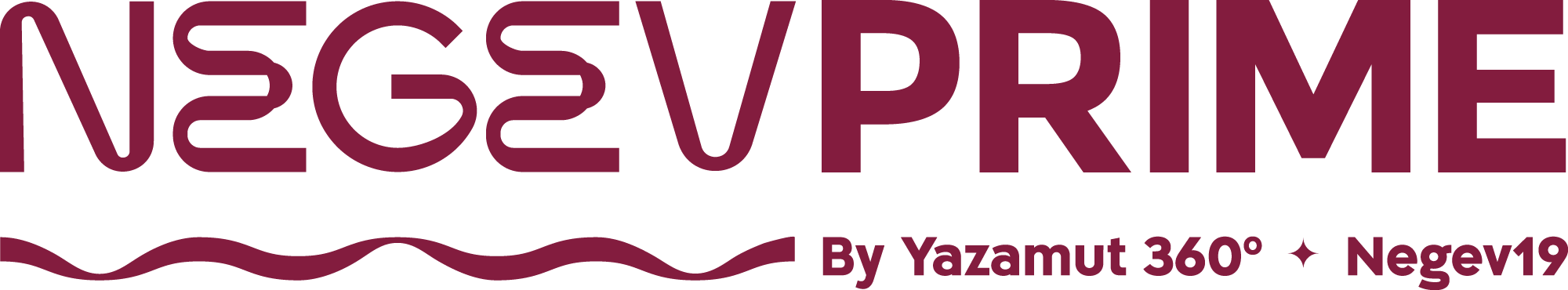 עידן כהן מימון
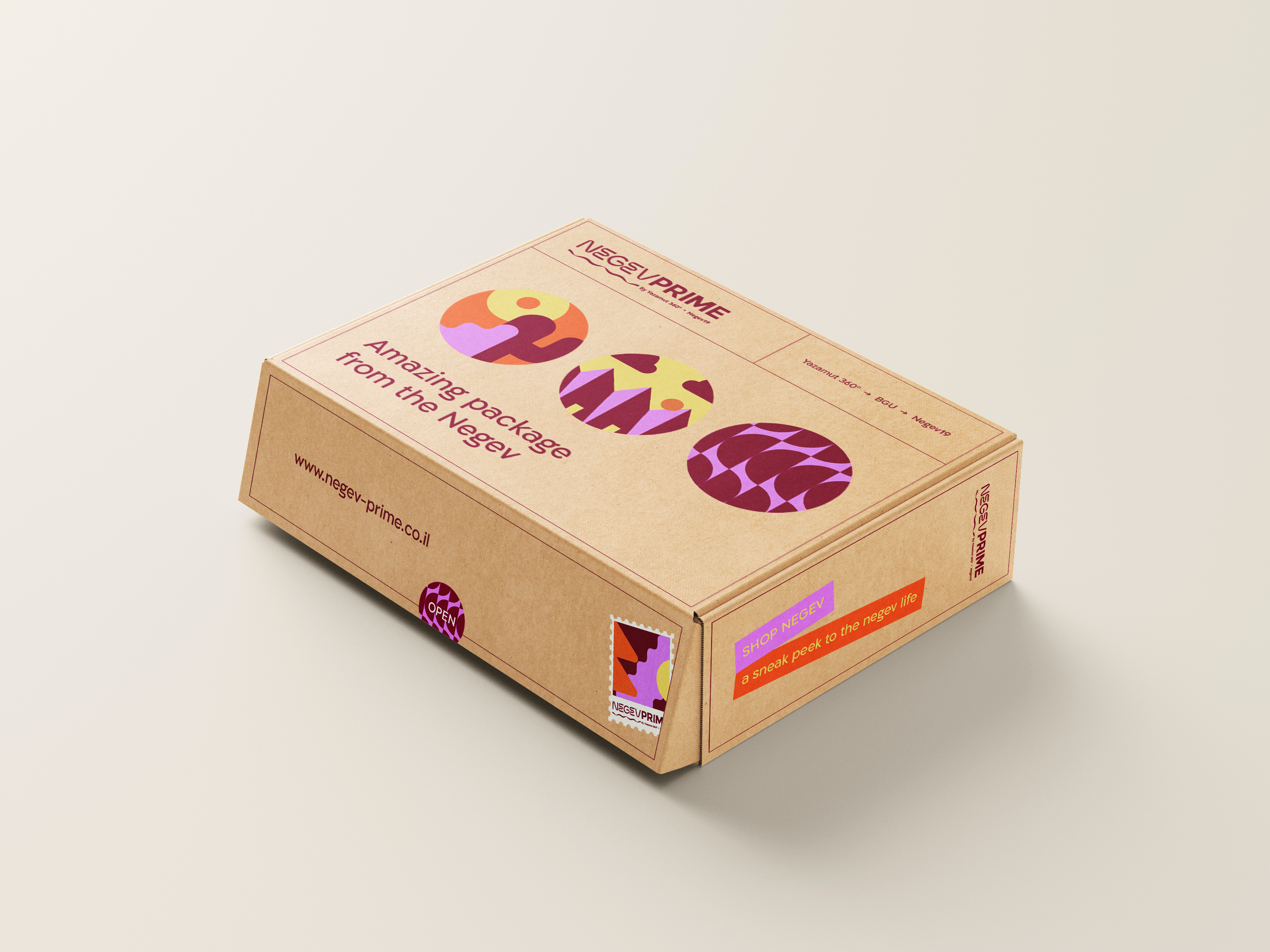 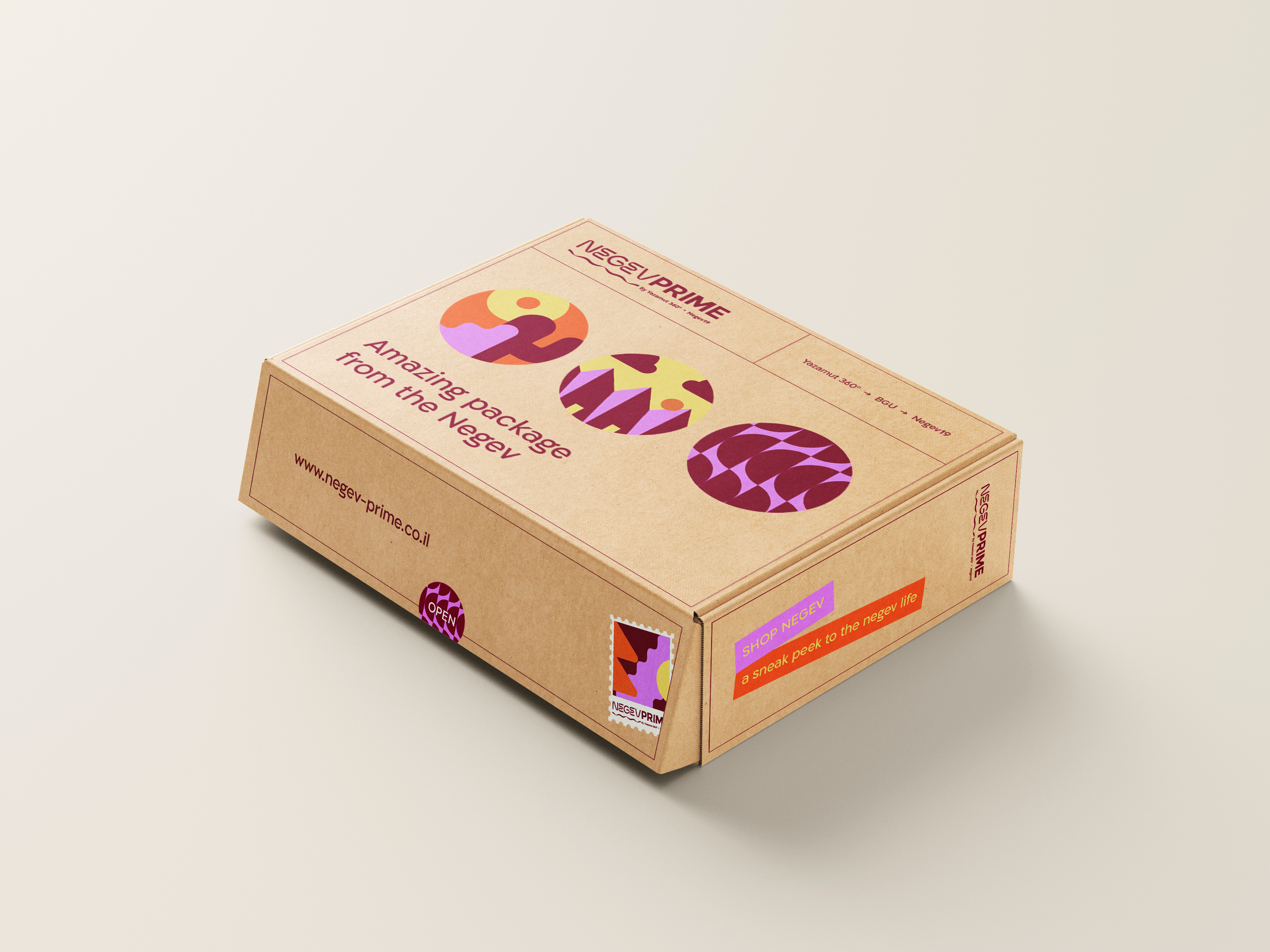 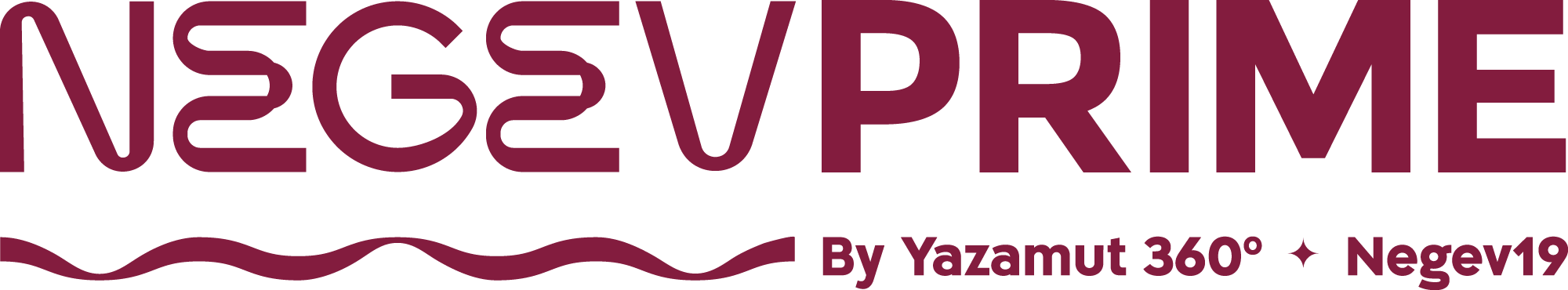 עידן כהן מימון
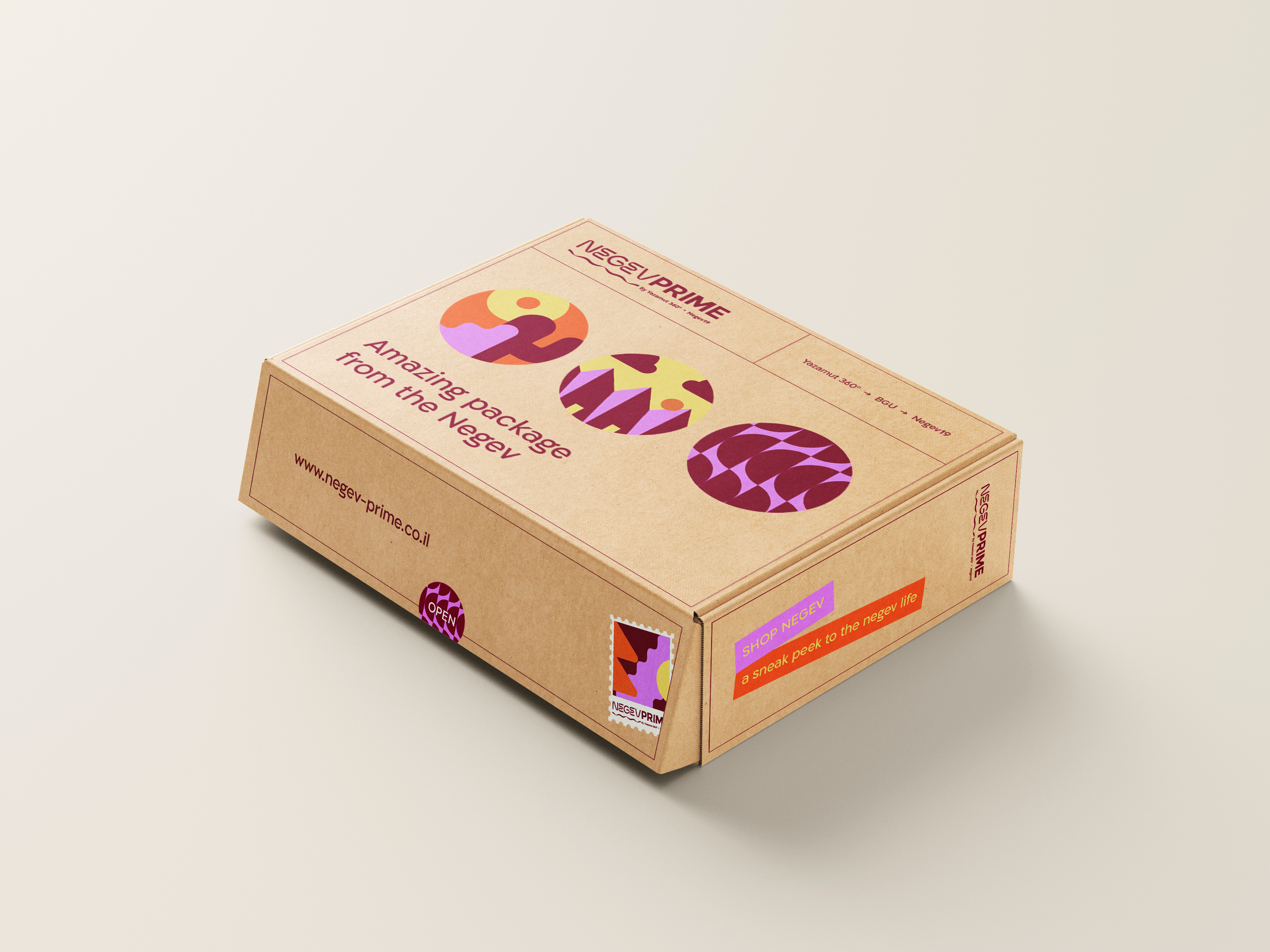 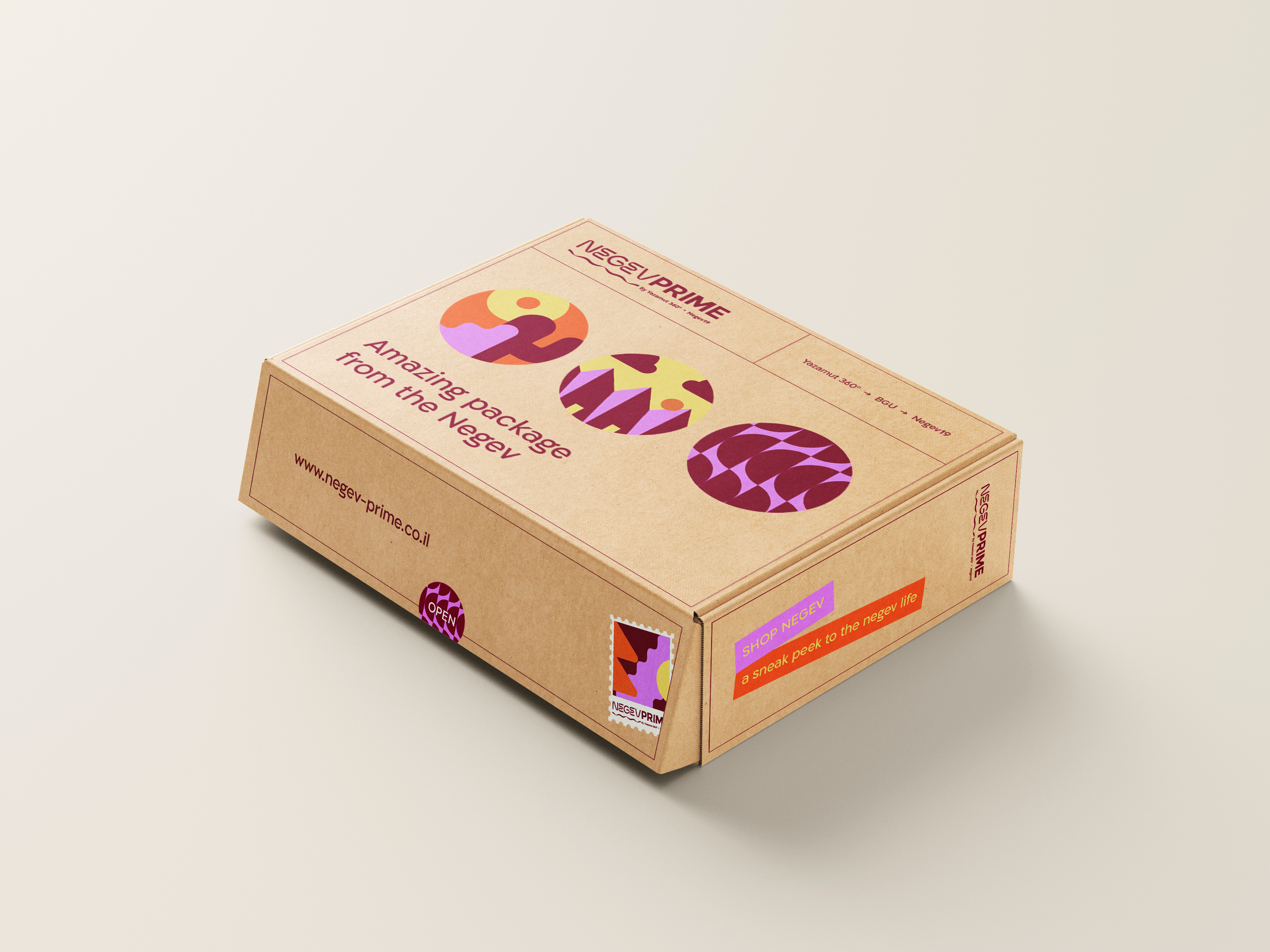 עובדים ביחד – הבנה של איך הכסף עובד בעסק
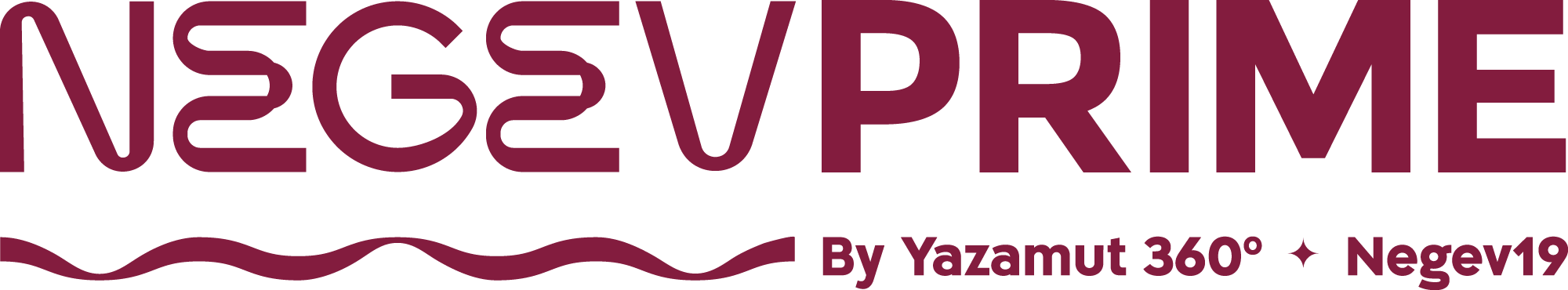 עידן כהן | מימון
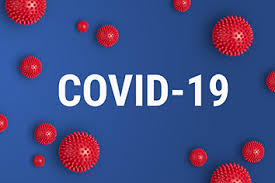 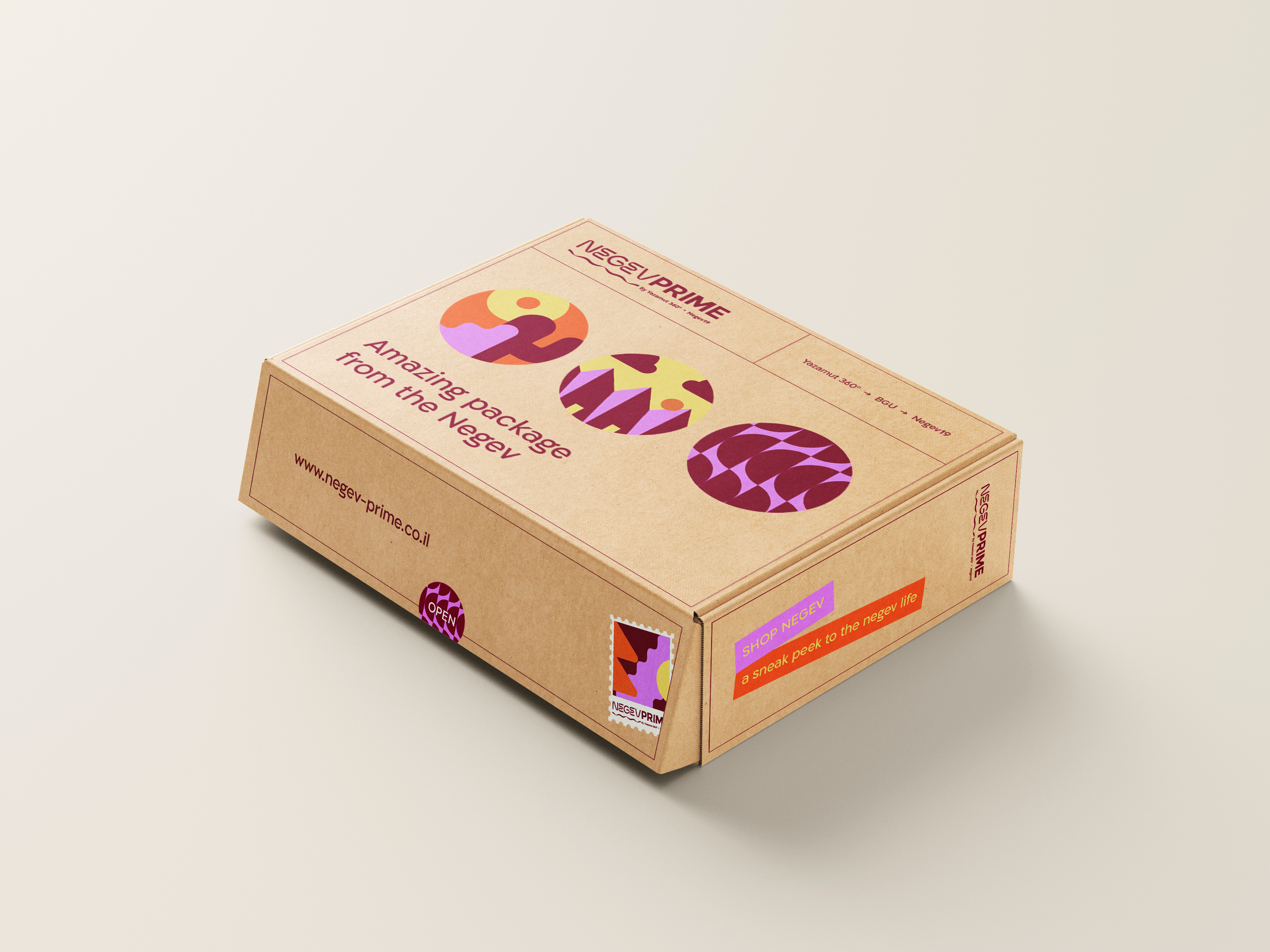 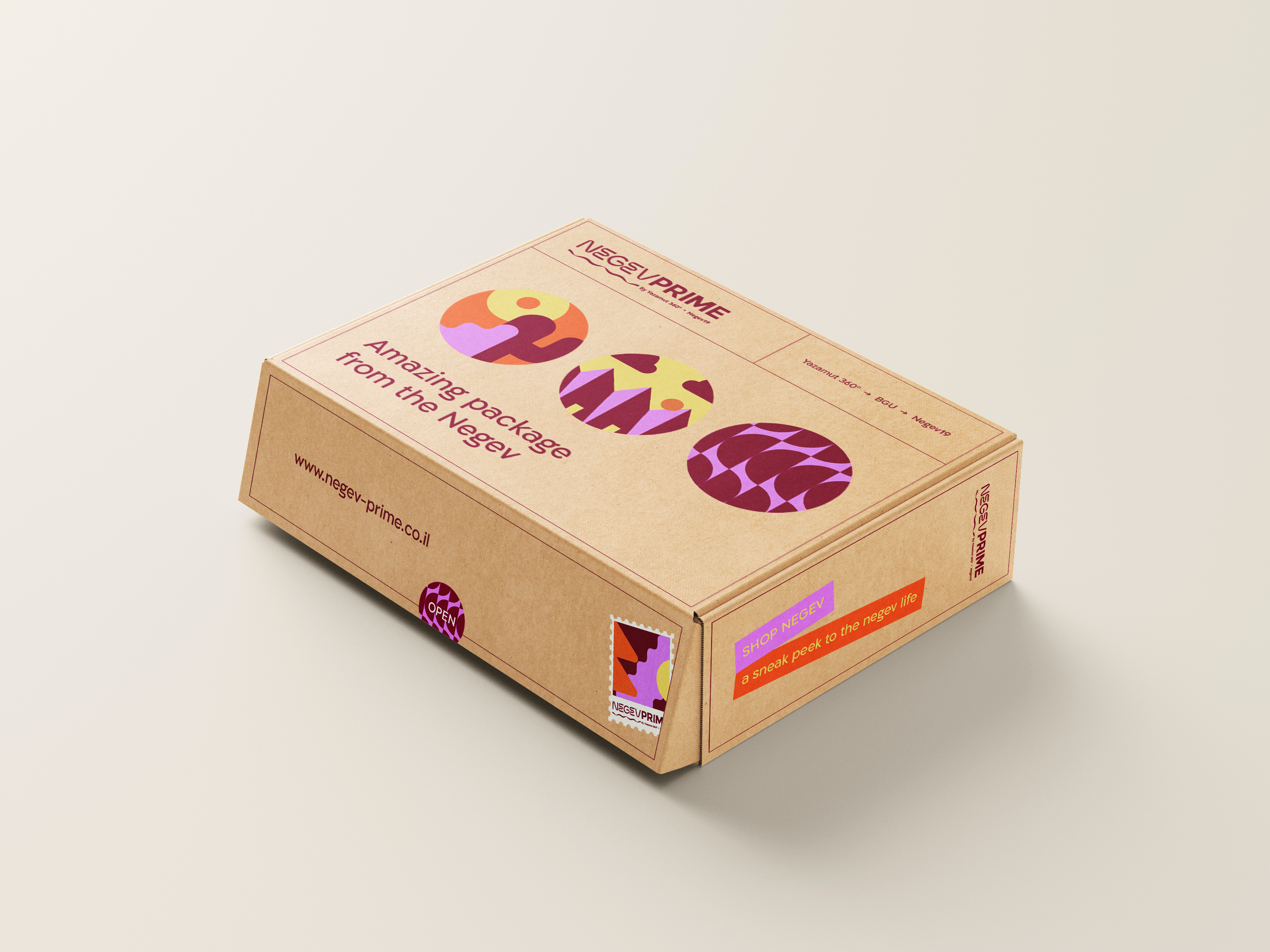 THRASIO And the Amazon Aggregator
https://www.thrasio.com/for-sellers

https://www.marketplacepulse.com/aggregators
https://empireflippers.com/
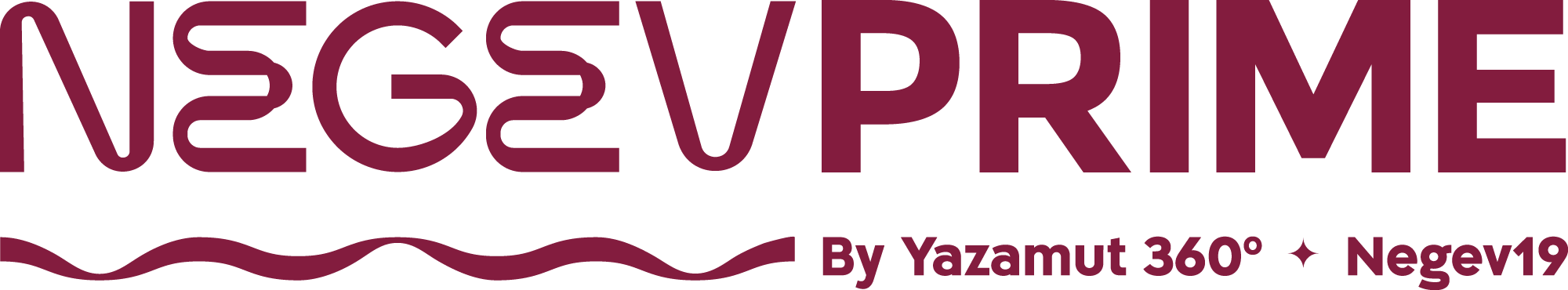 עידן כהן | מימון
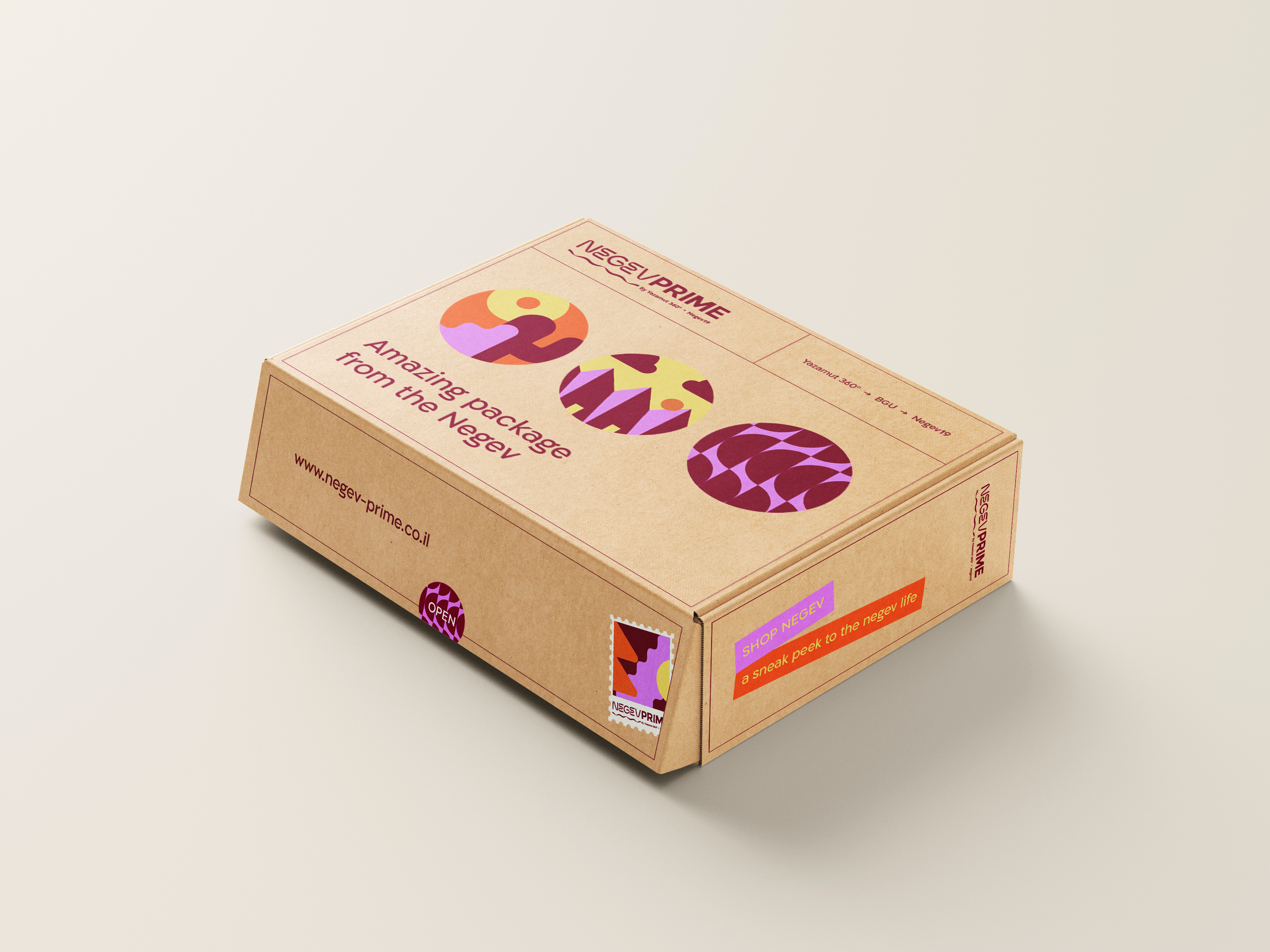 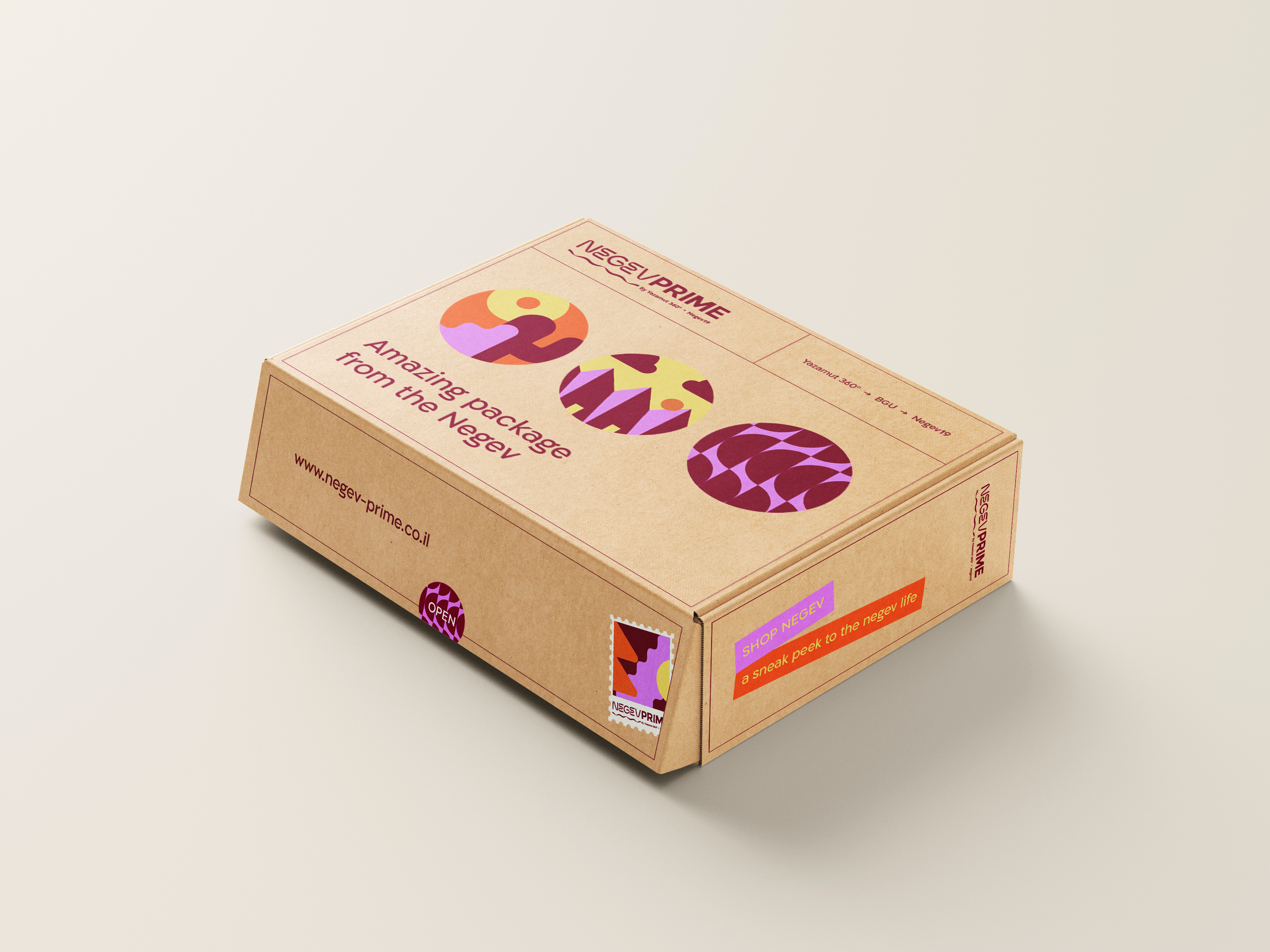 7 figure business
Sale multiplier 



Built to scale – scale your business
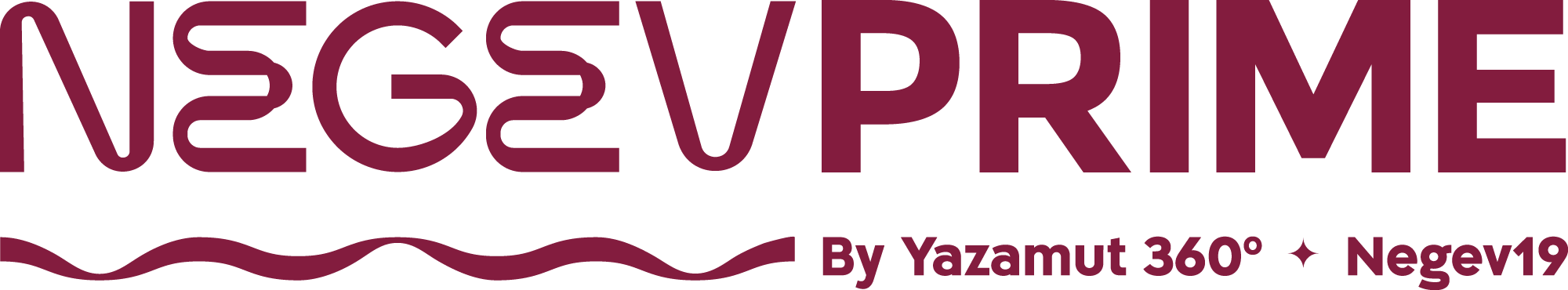 עידן כהן | מימון
[Speaker Notes: אחרי שלב ה-7 ספרות - סטארט-אפ - מכירה של המותג - איך מתמחרים היום מותג בשוק, איך השפיע הקורונה?]
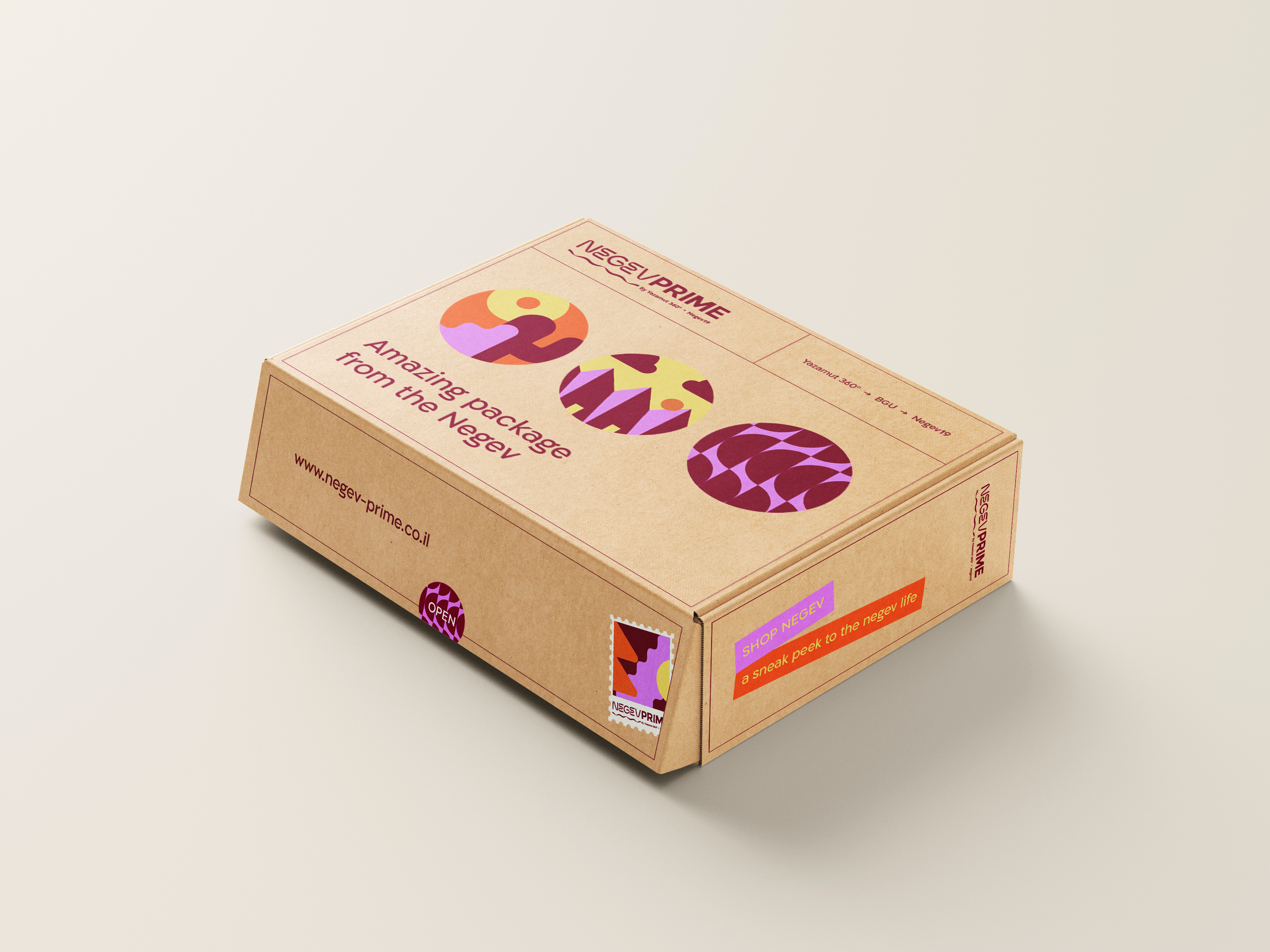 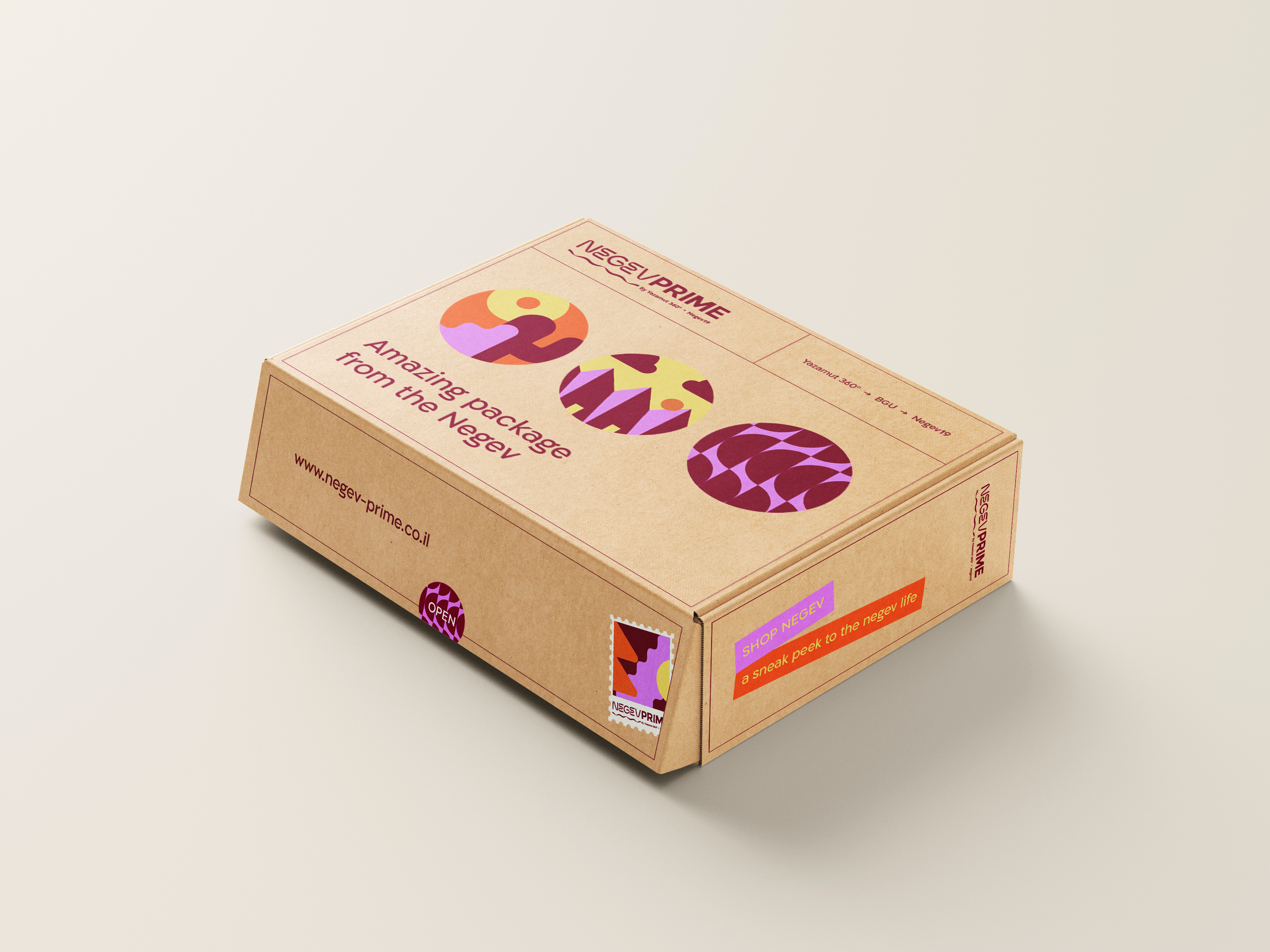 Funding – Funding working capital
Bank loan 
Funding in the US
Amazon lending
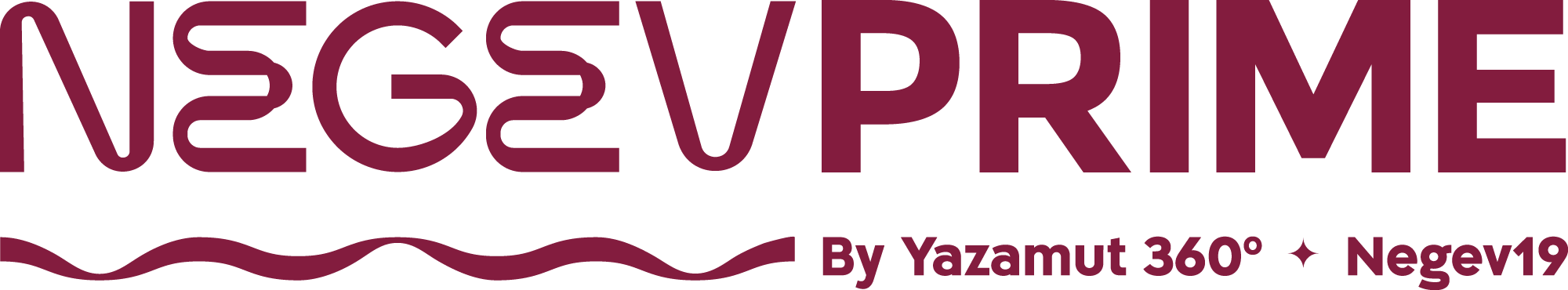 עידן כהן | מימון
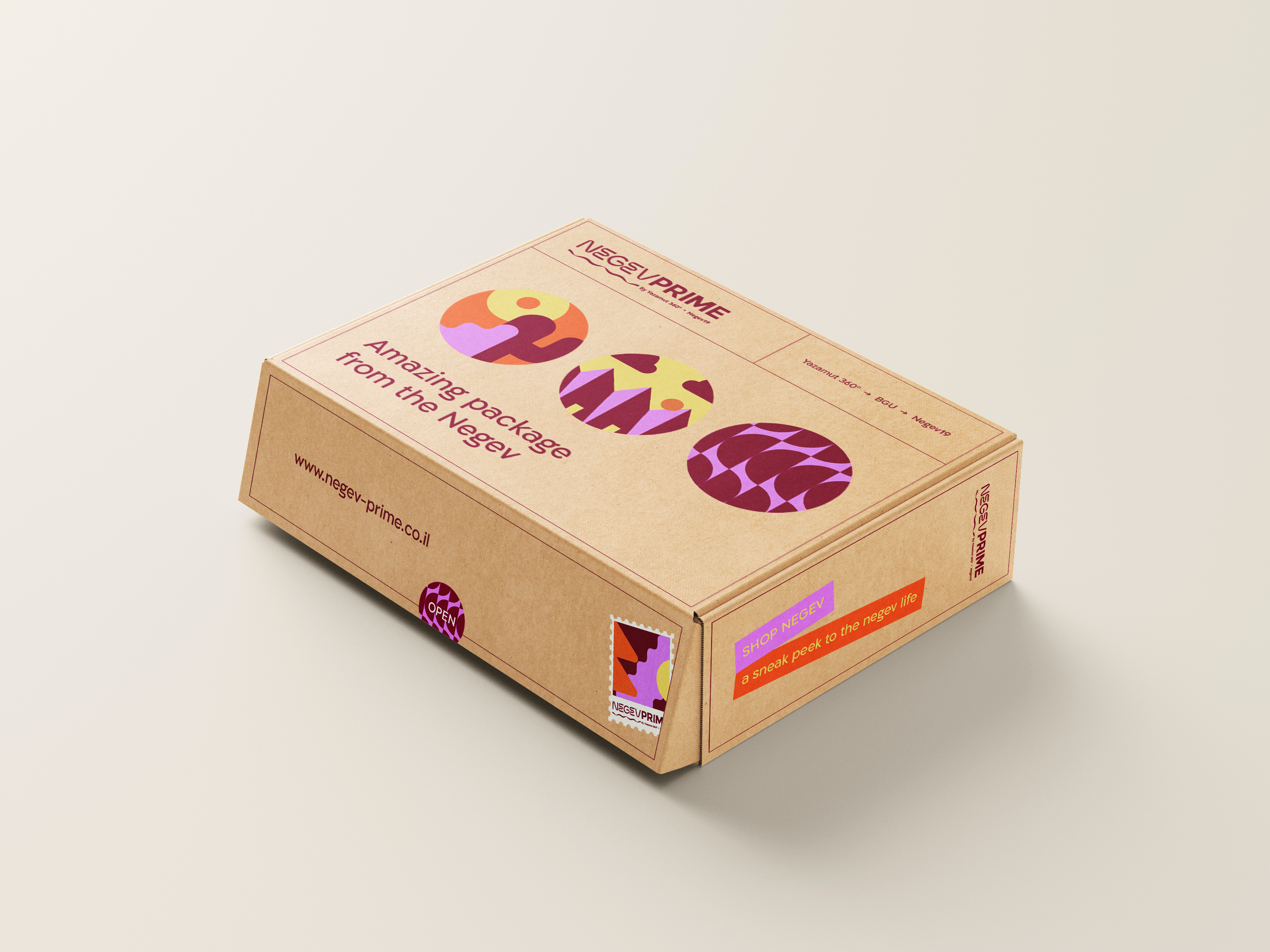 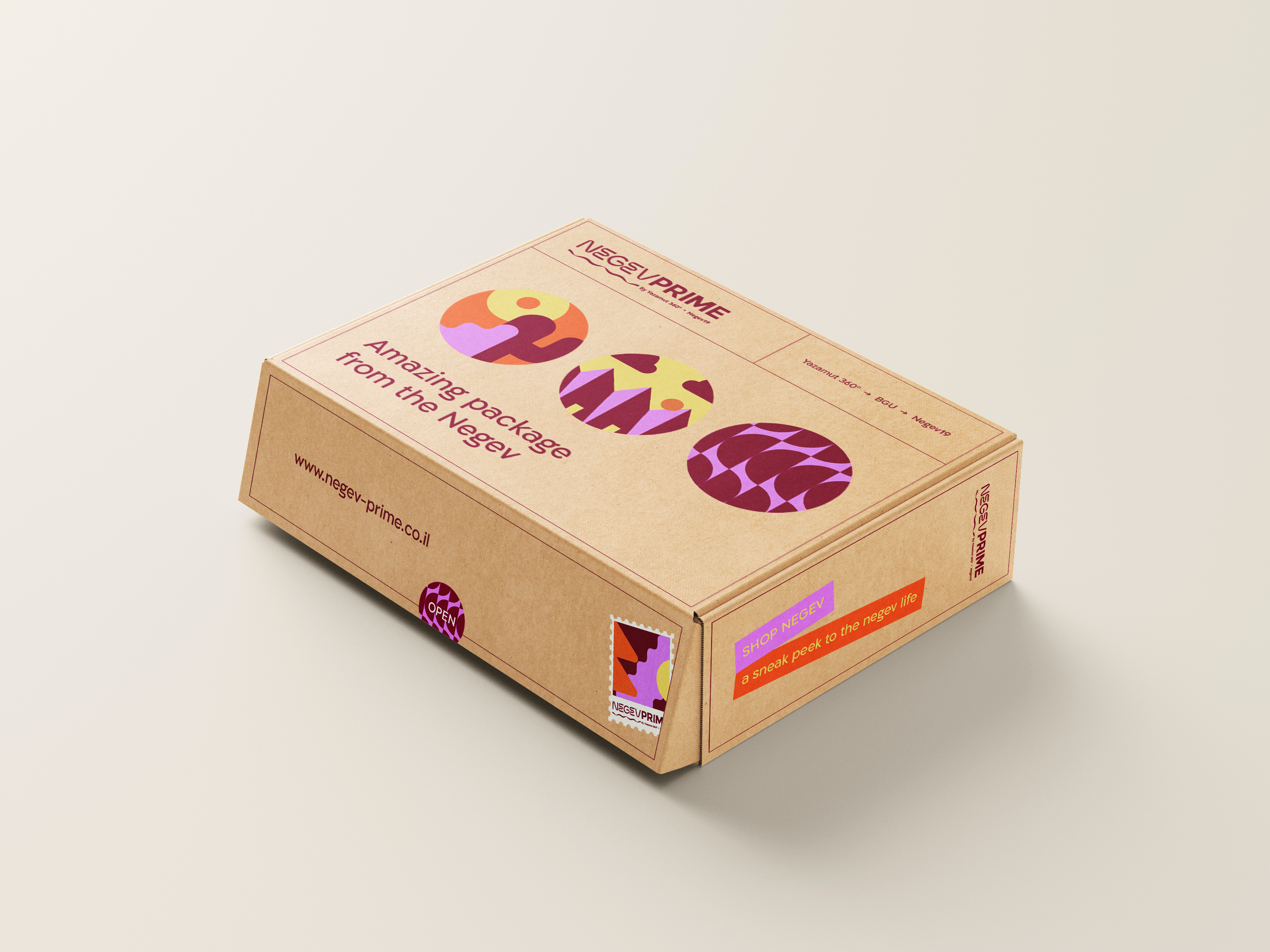 Funding – Bank loan 
Hapoalim bank
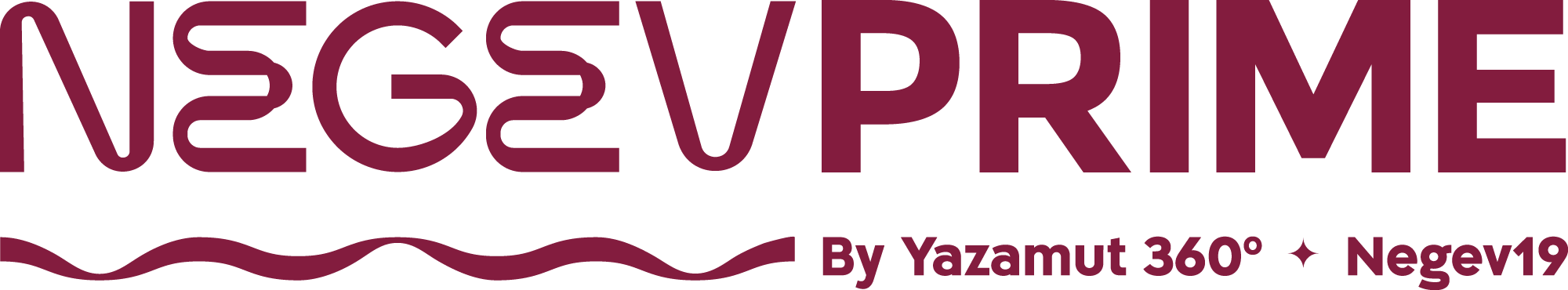 עידן כהן | מימון
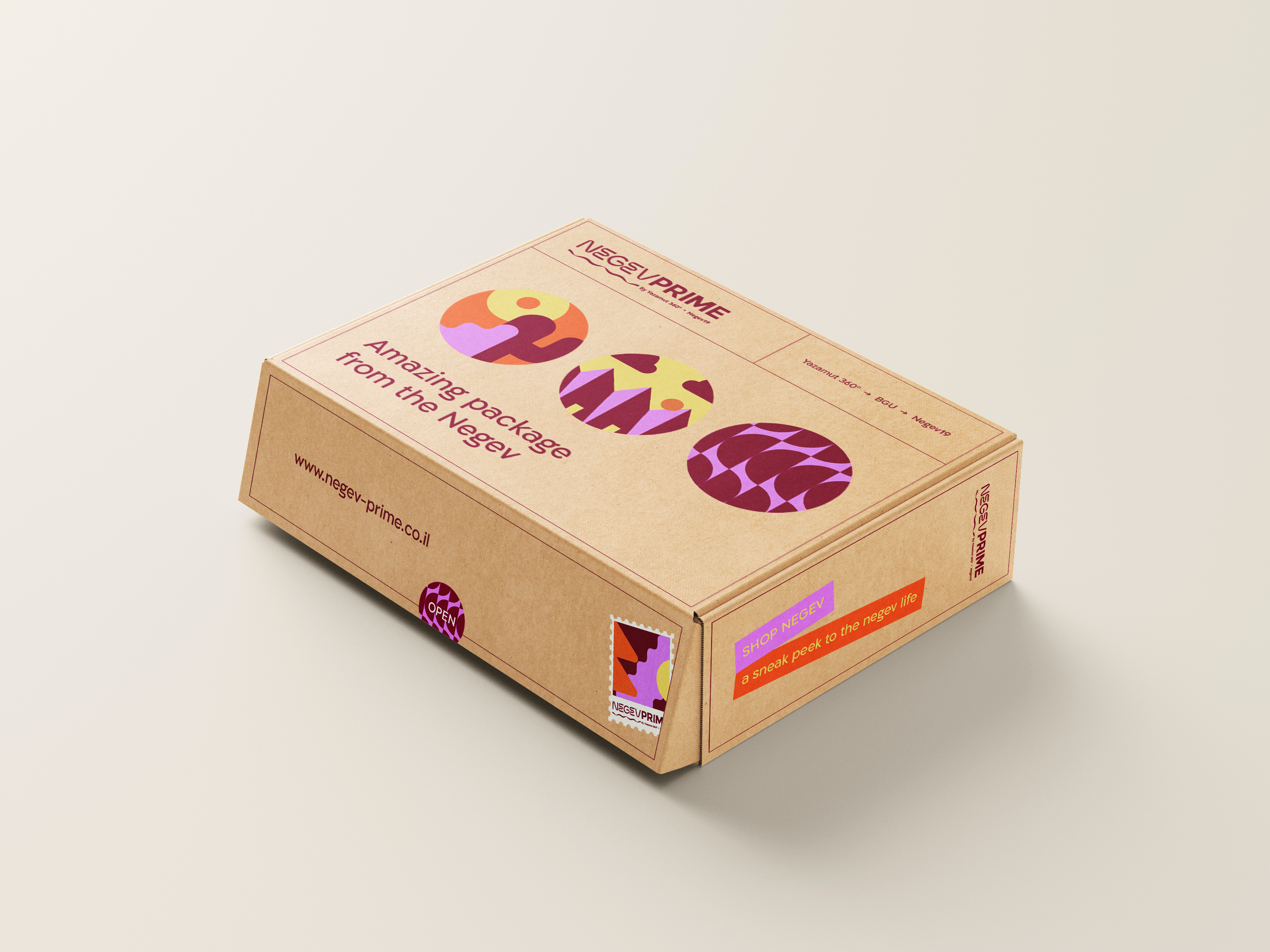 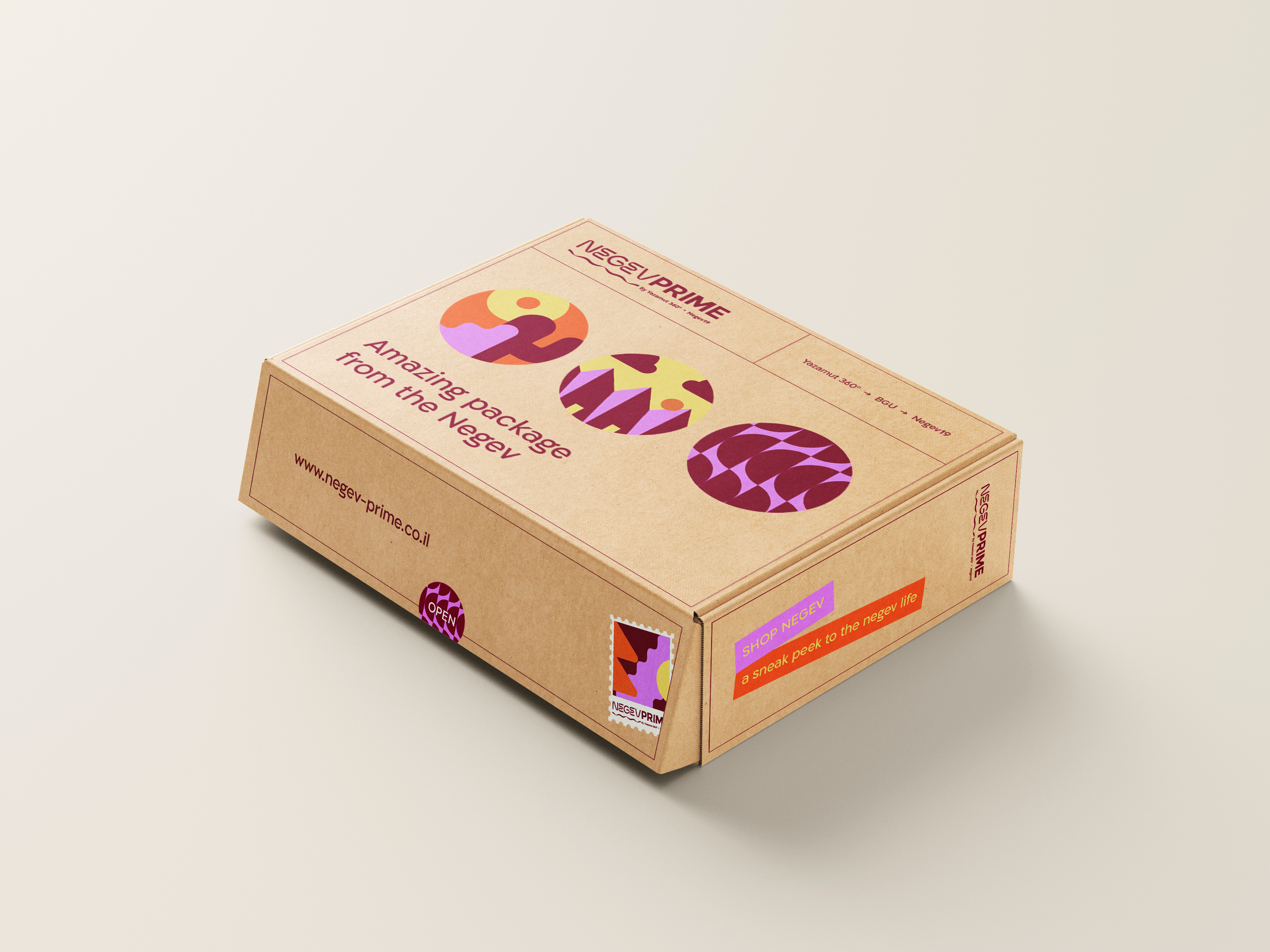 Funding – US funding, requires a US company
https://register.payoneer.com/en/solution/capital-advance/https://www.accrueme.com/https://www.payability.com/instant-advance/

https://www.forever8.com/
גיוס המונים – 
Kickstarter
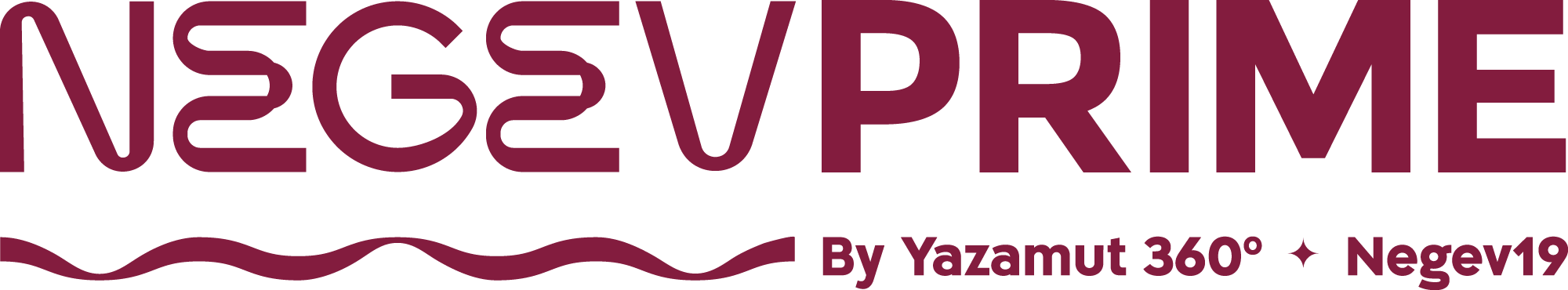 עידן כהן | מימון
Funding – Amazon lending
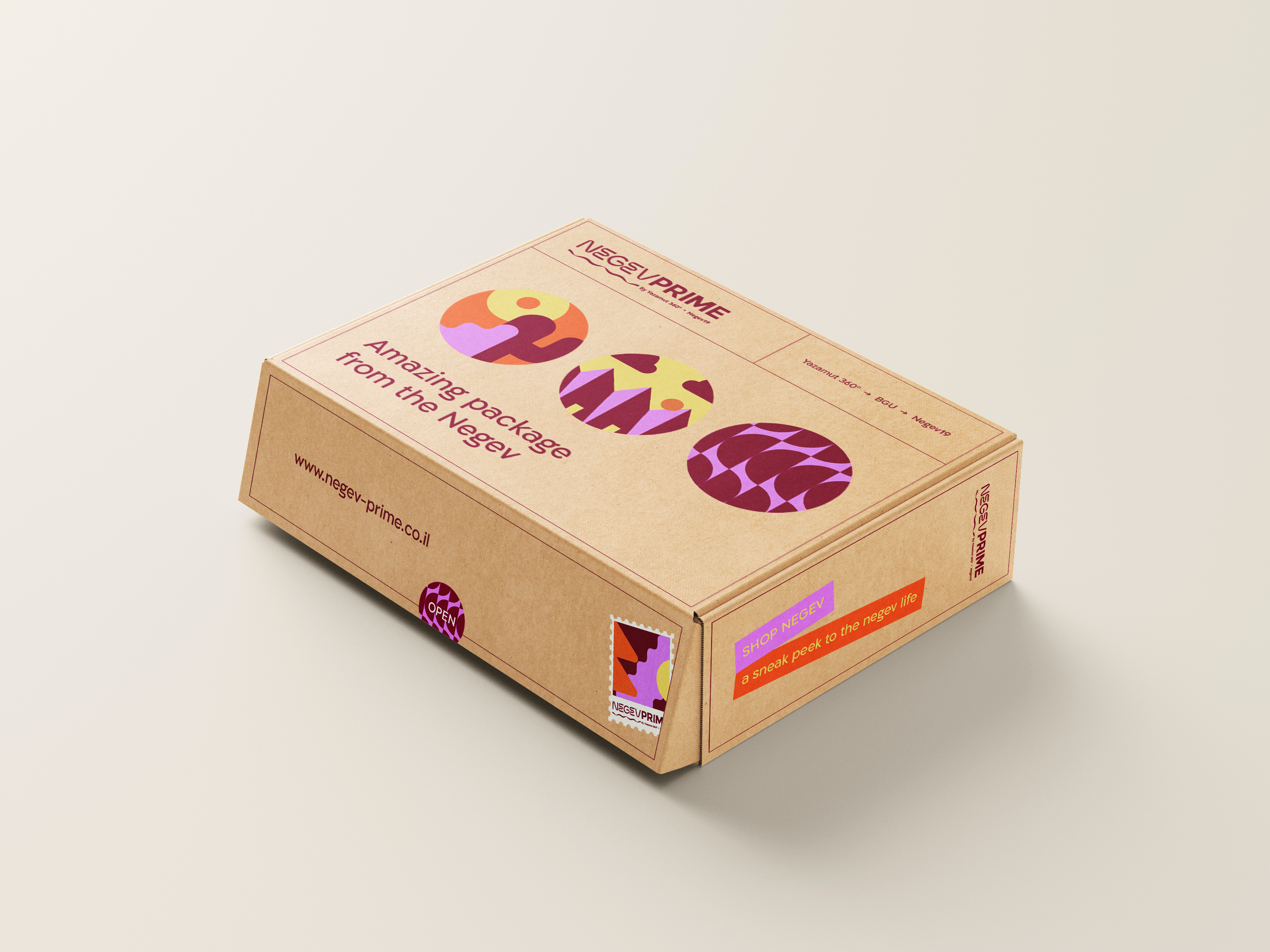 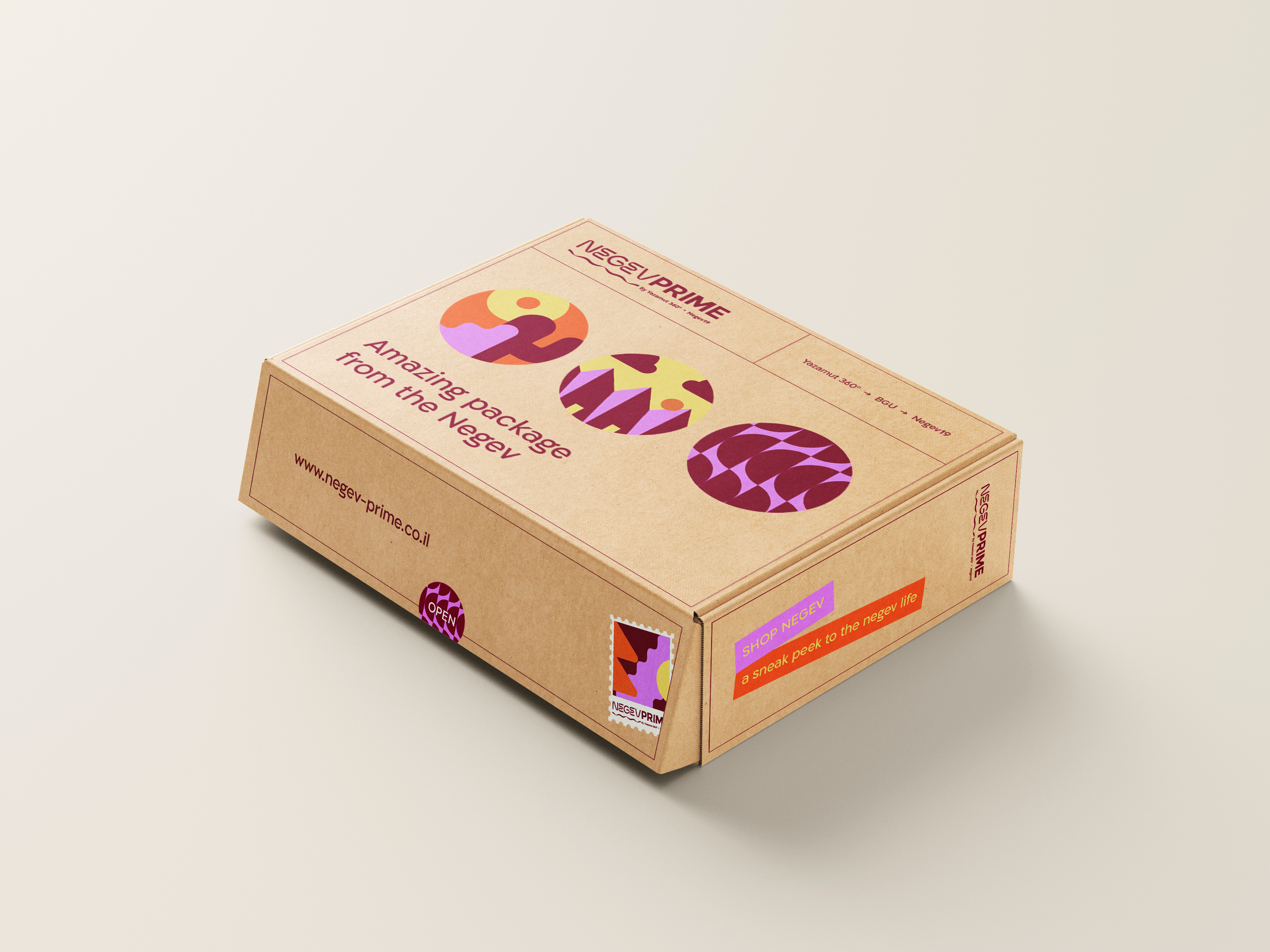 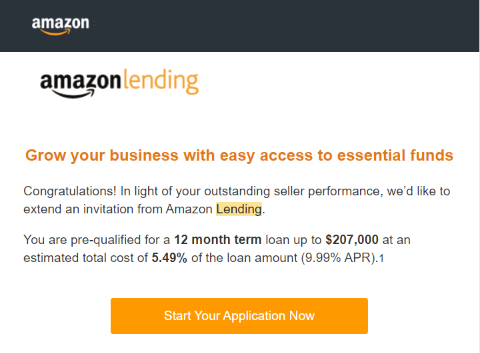 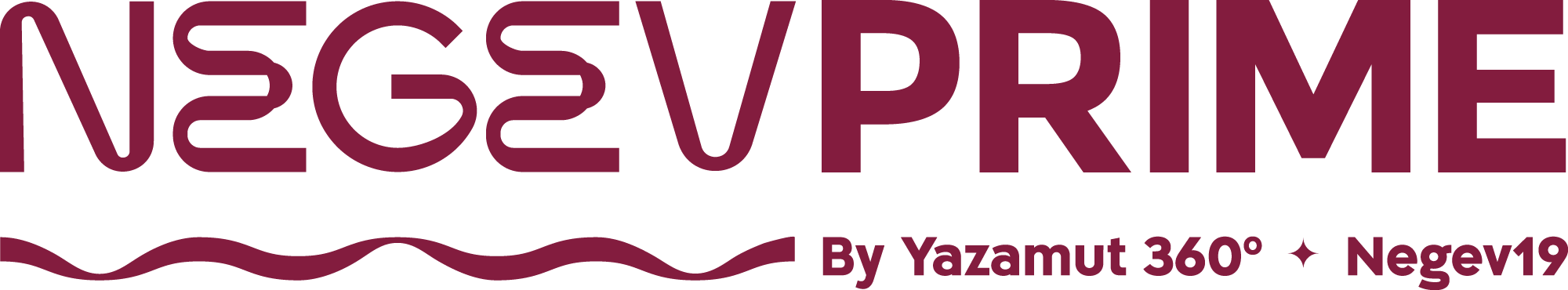 עידן כהן | מימון
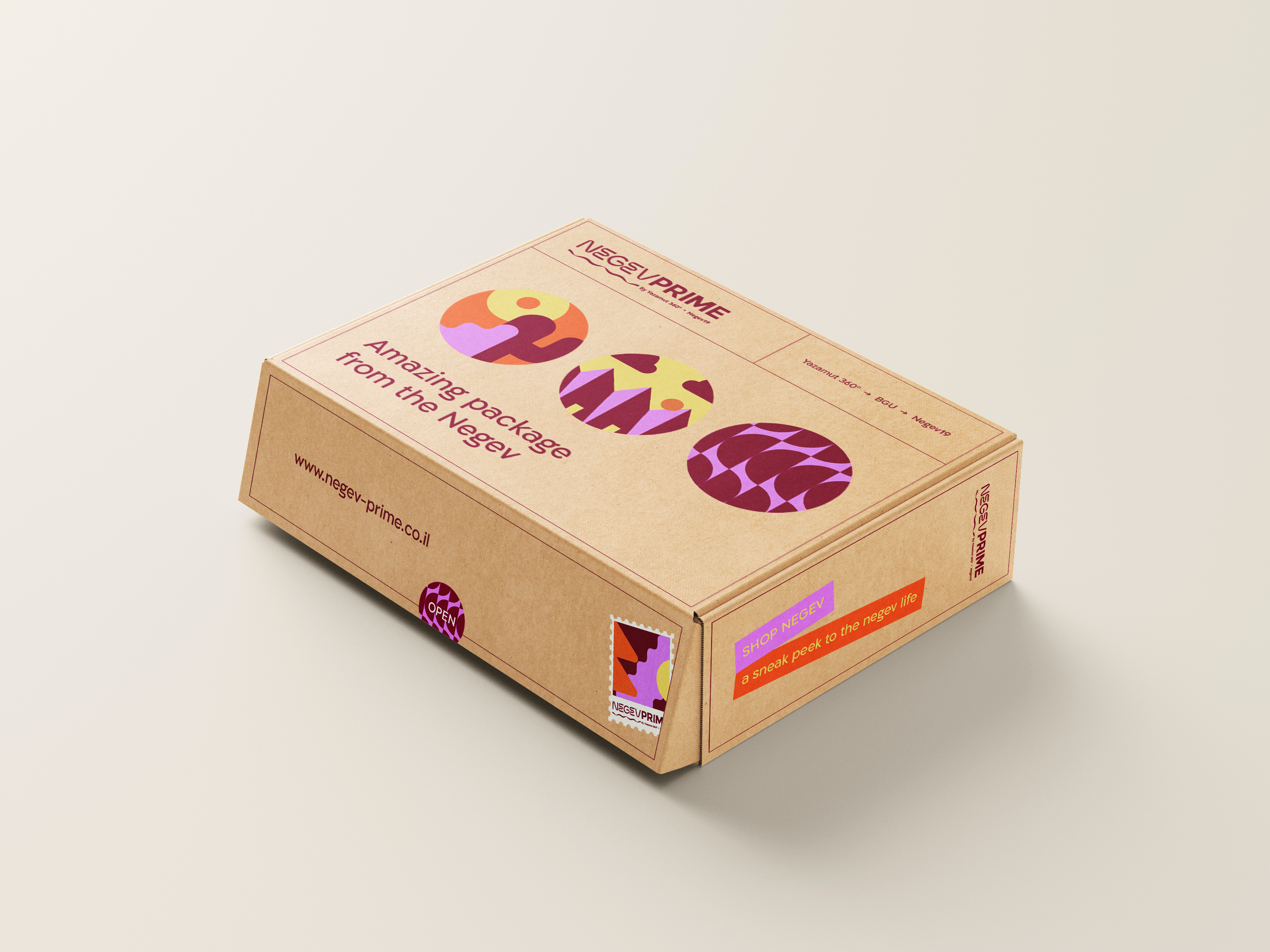 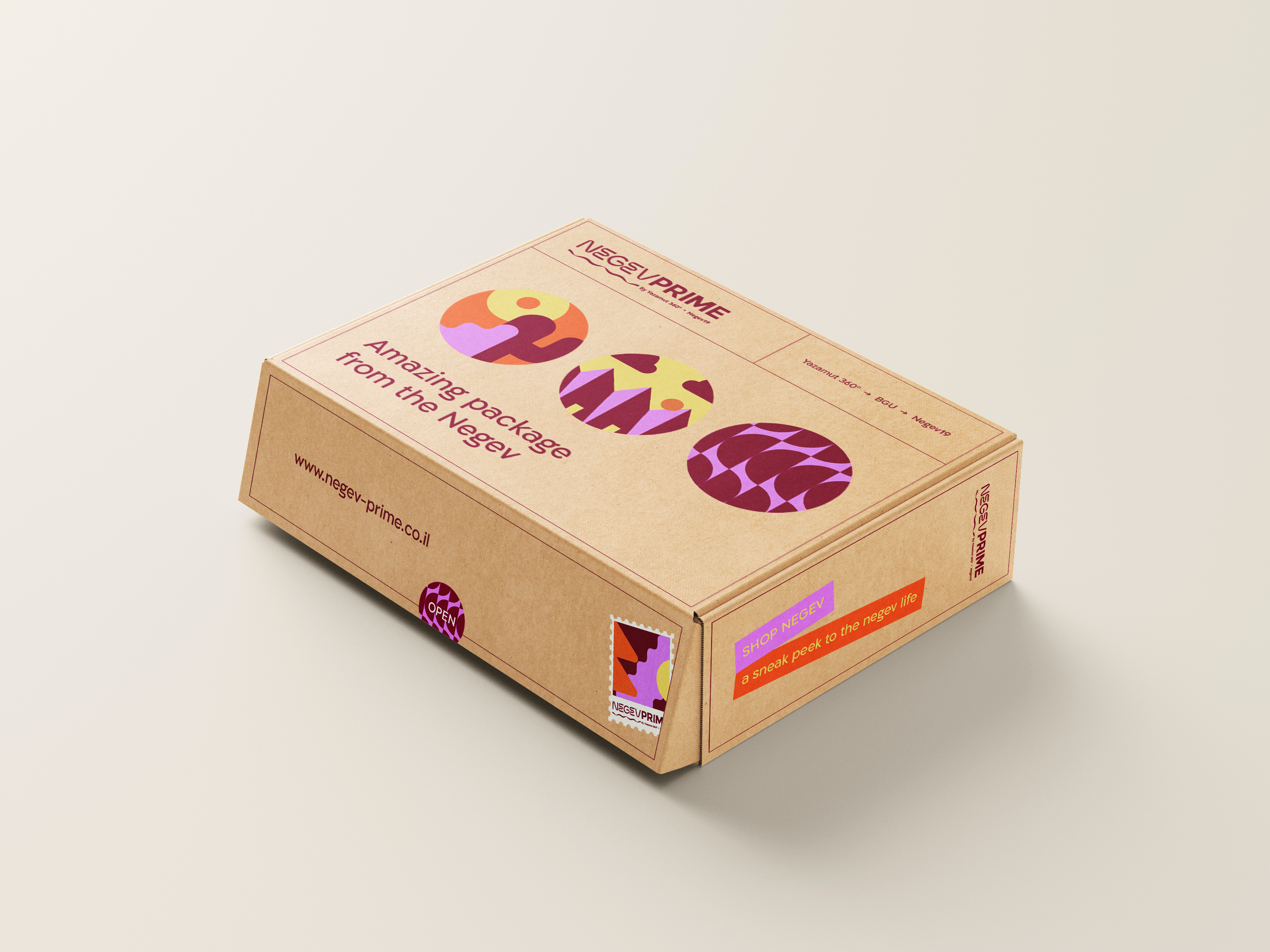 Funding –Meeting an investor
Partnership
Funding working capital
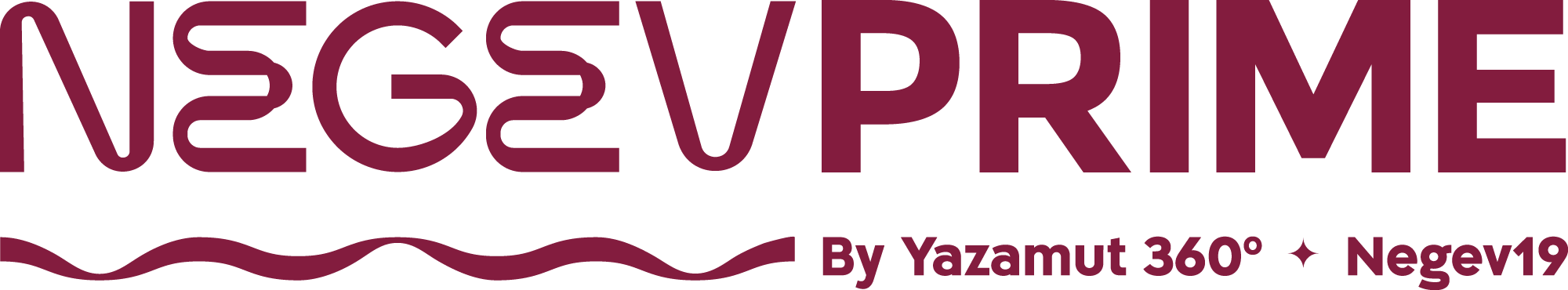 עידן כהן | מימון
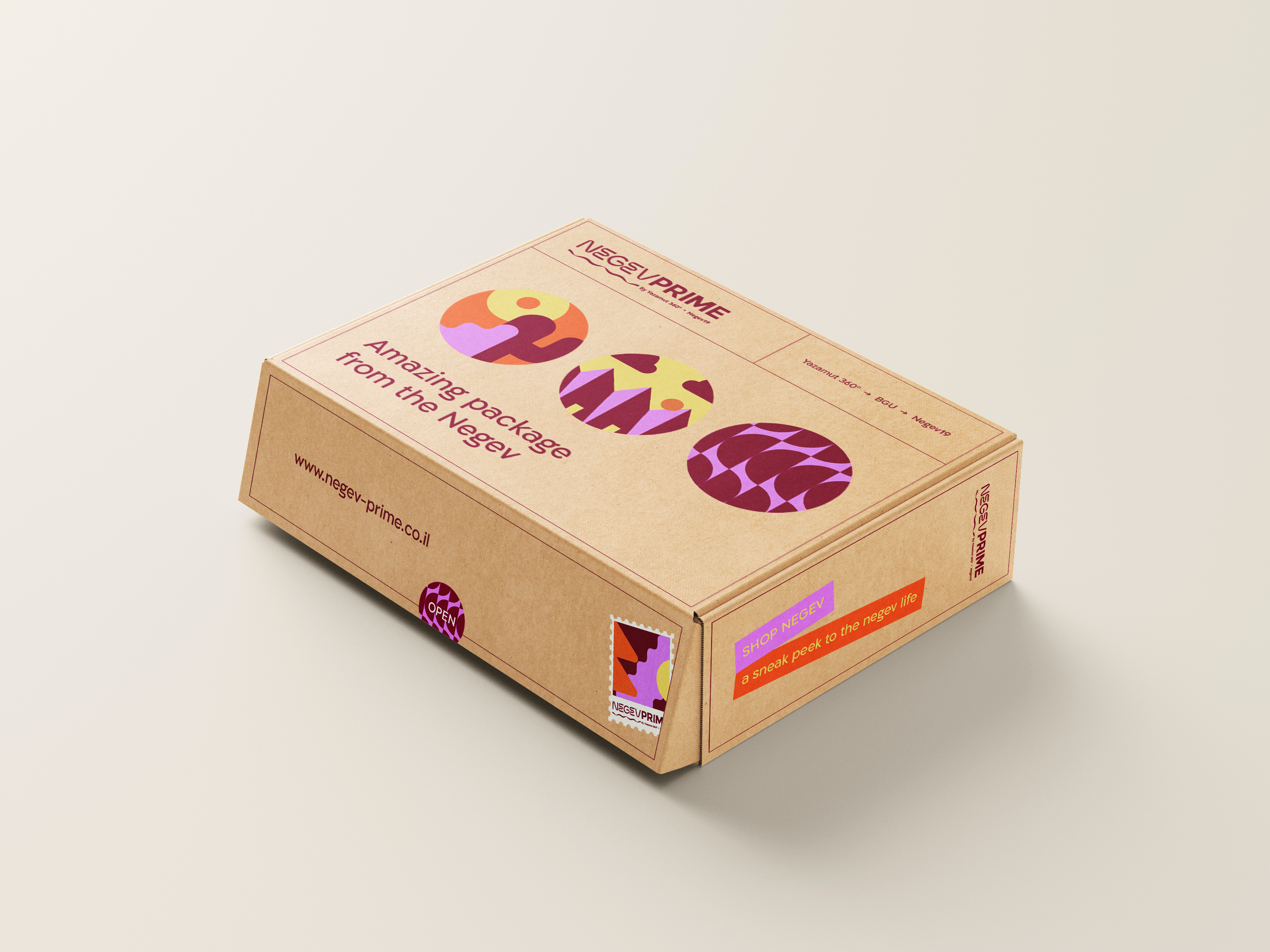 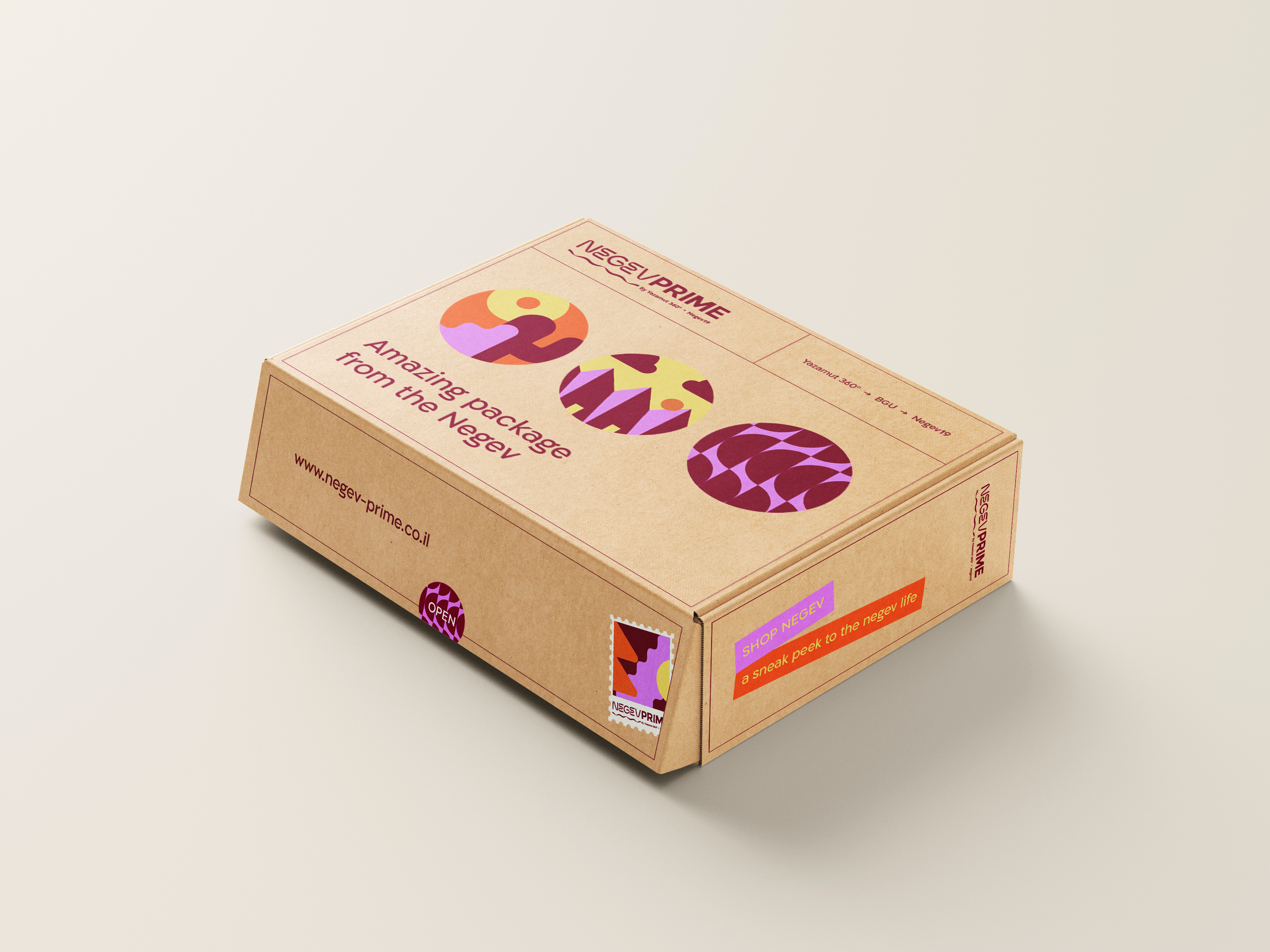 Funding –What is important to the investor
Who are you? What is your drive?Business model, business stability and business plan
Risks Risks Risks
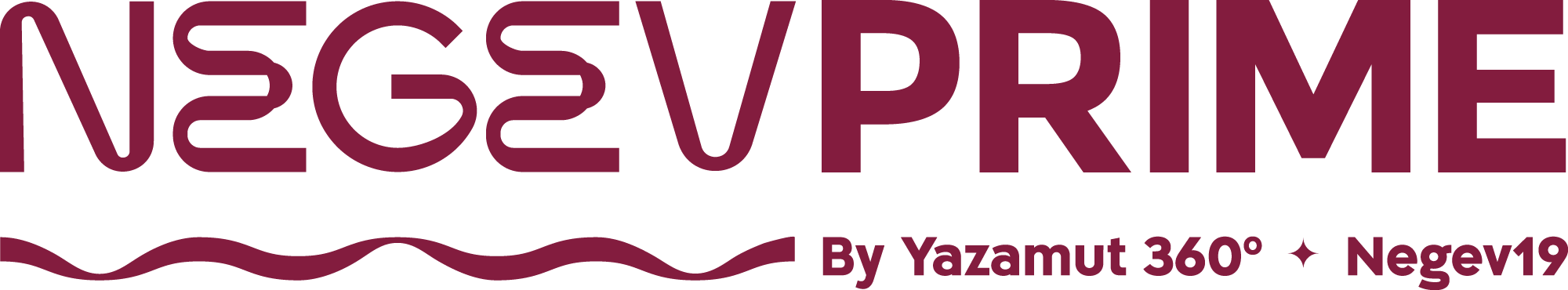 עידן כהן | מימון
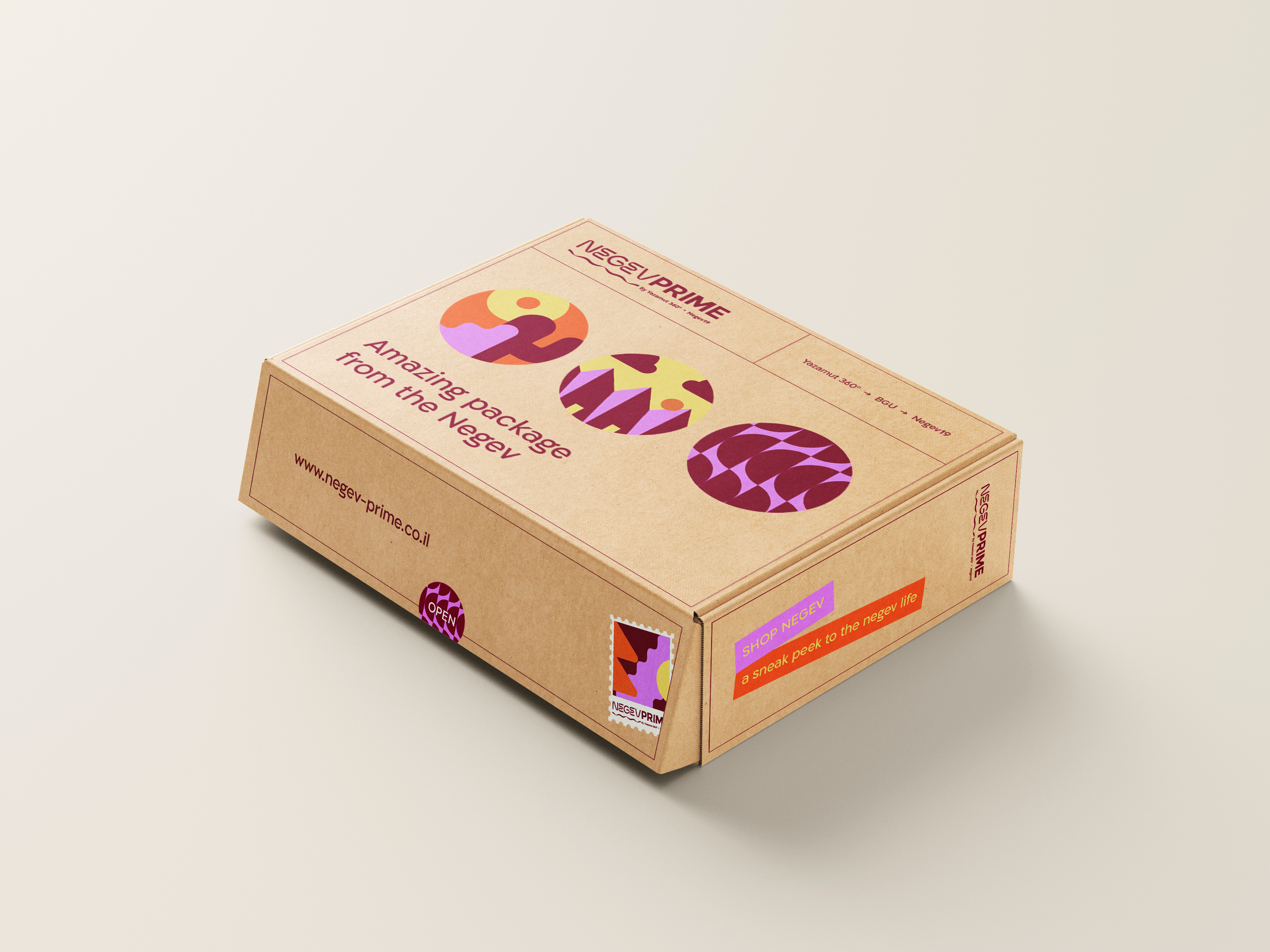 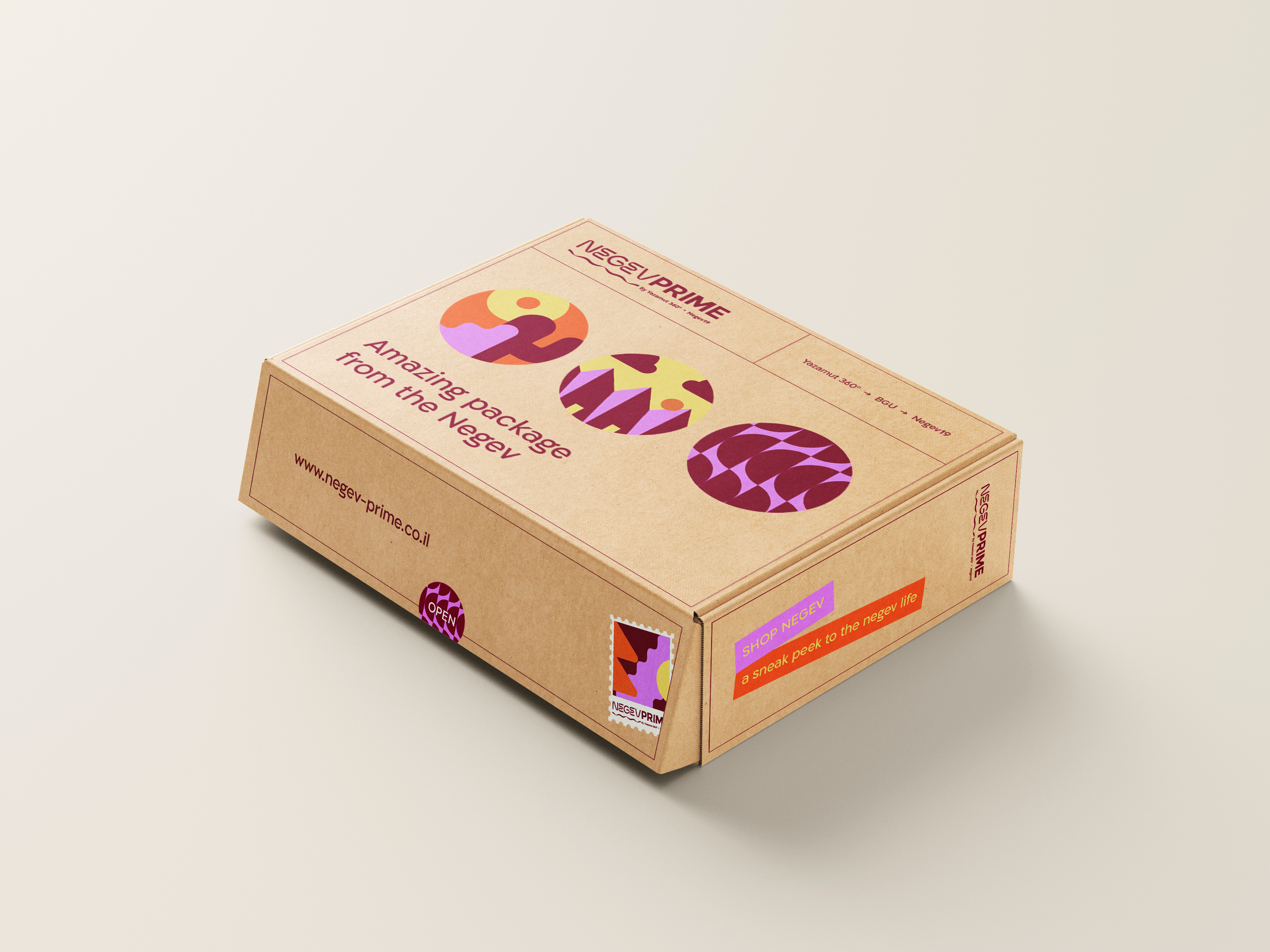 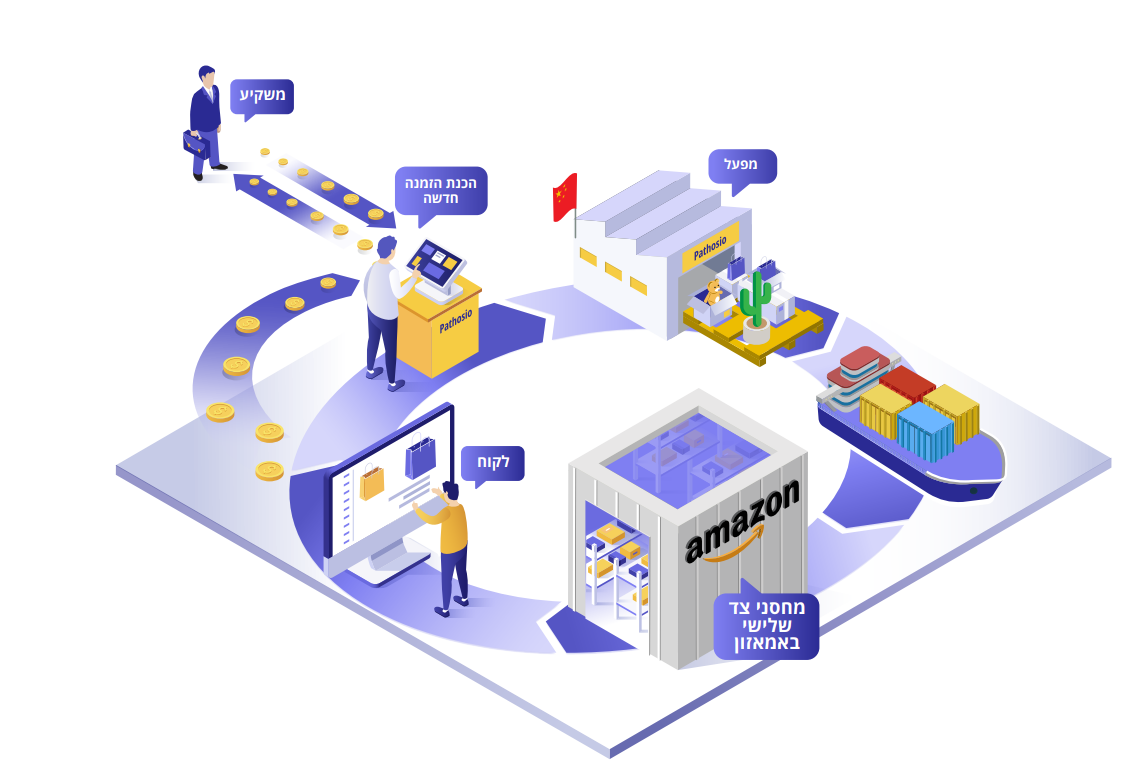 Business time-line
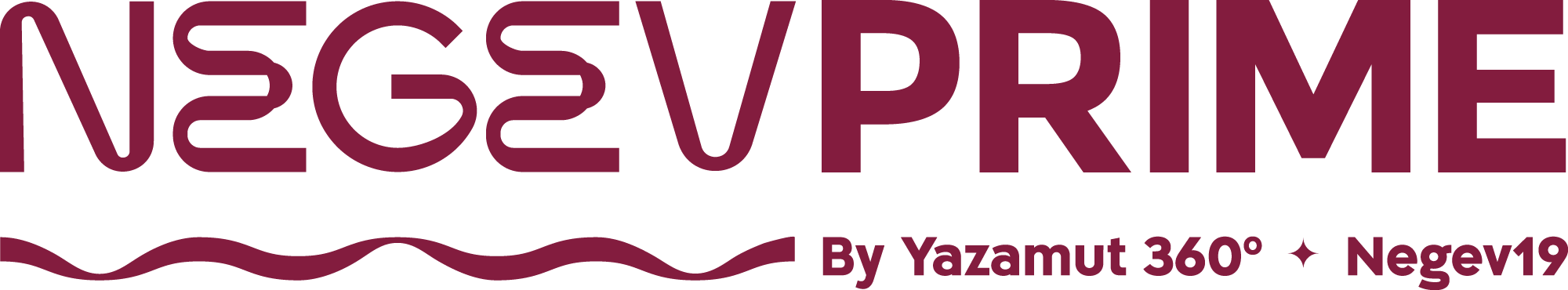 עידן כהן | ציר זמן עסקי
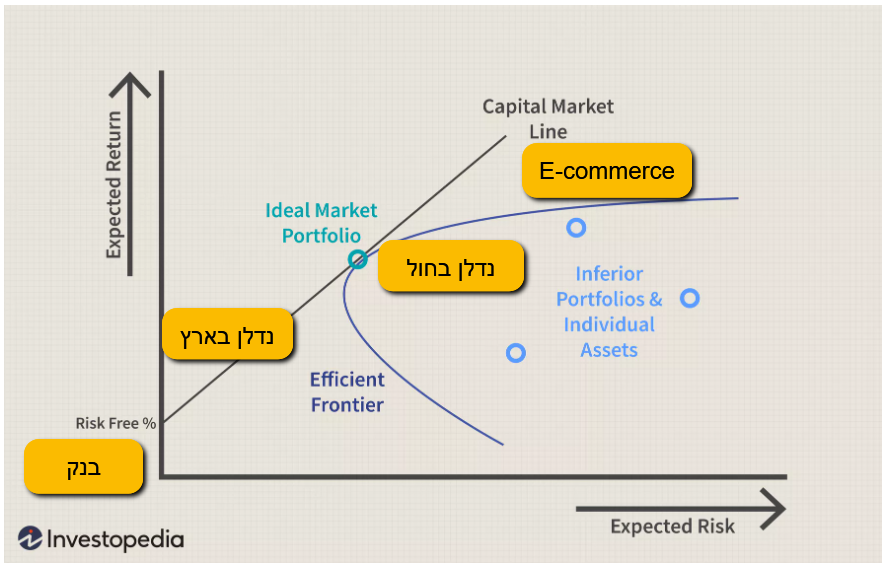 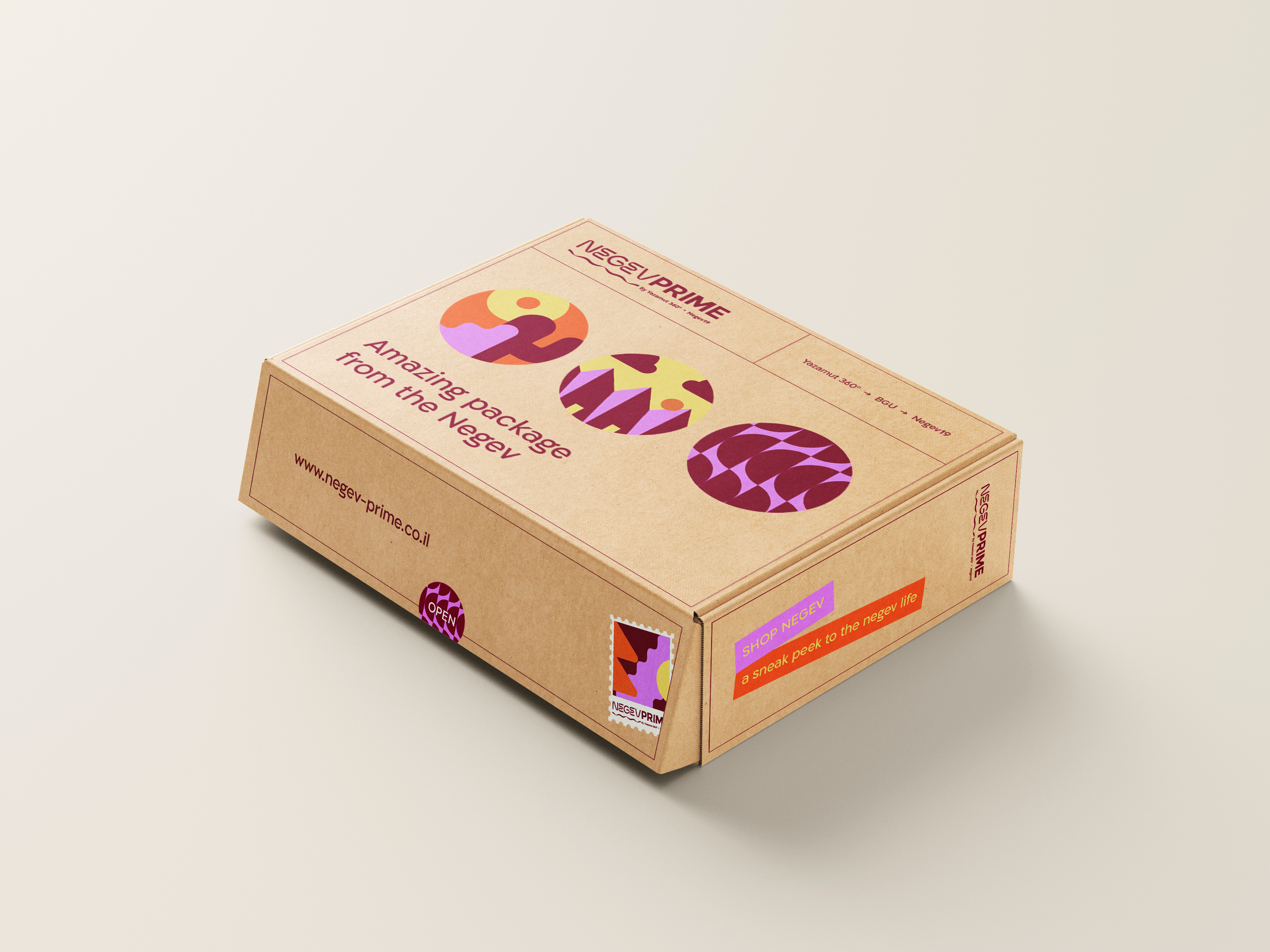 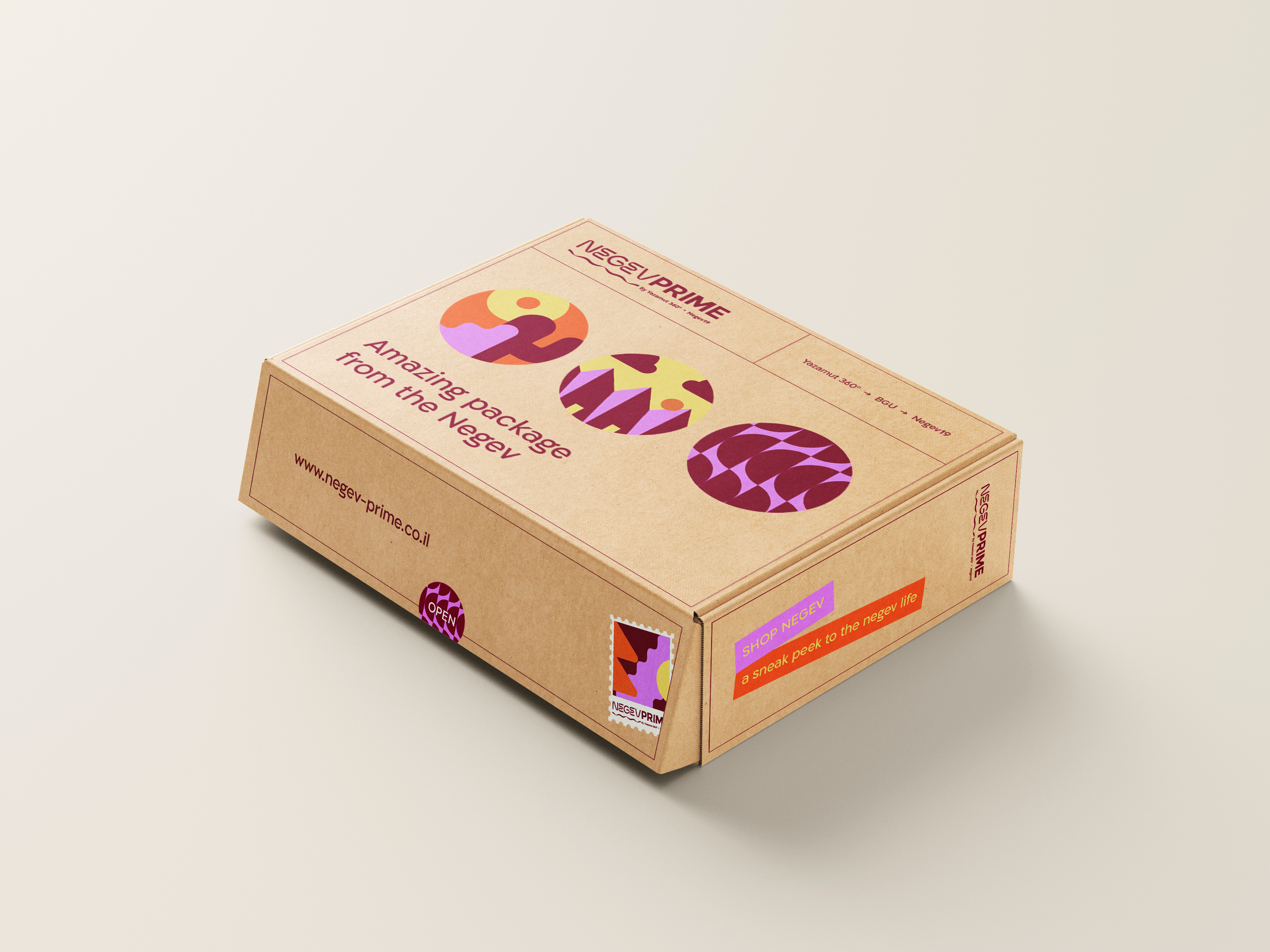 Funding options summary
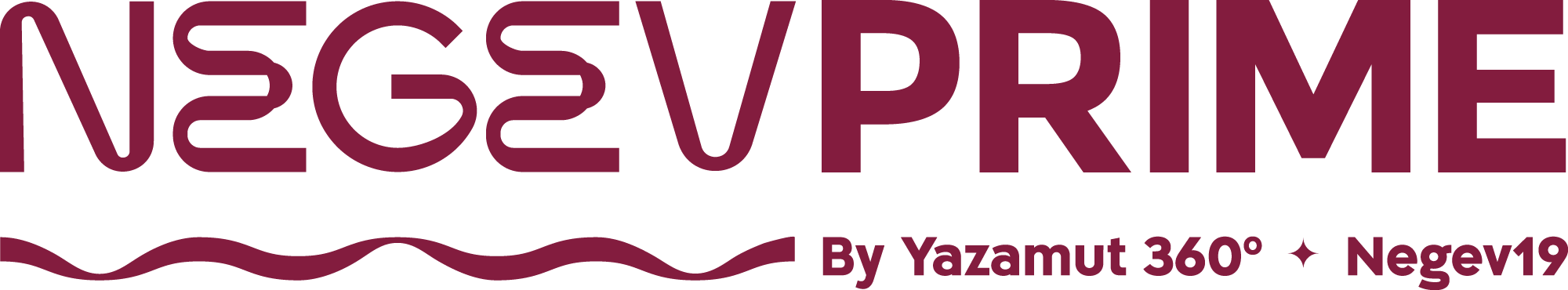 עידן כהן | מימון